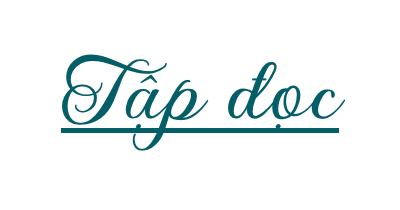 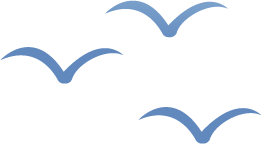 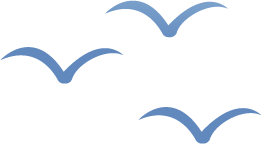 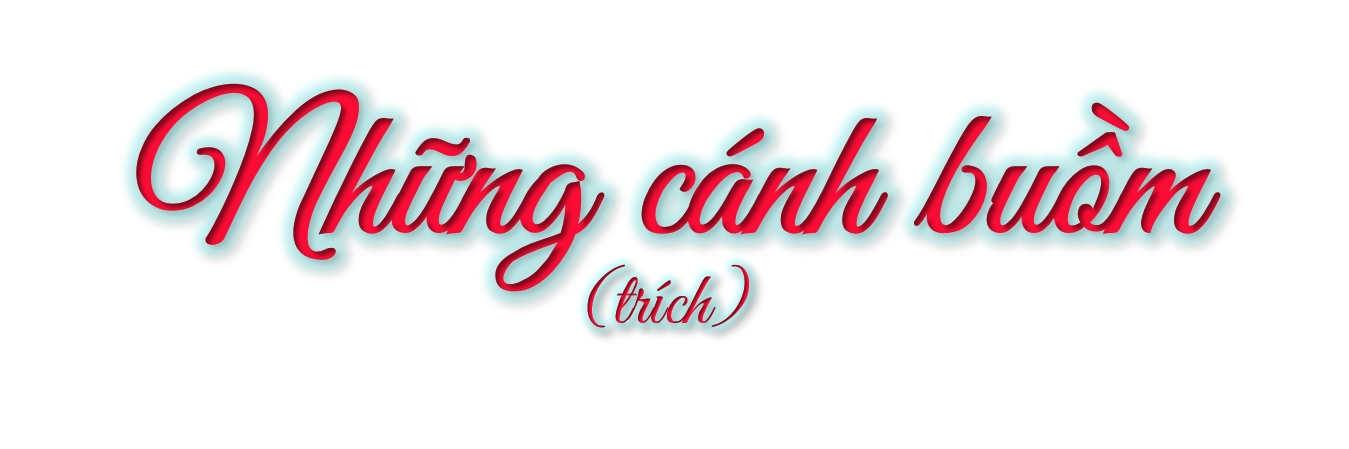 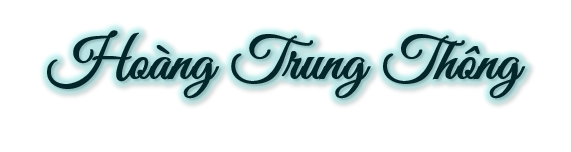 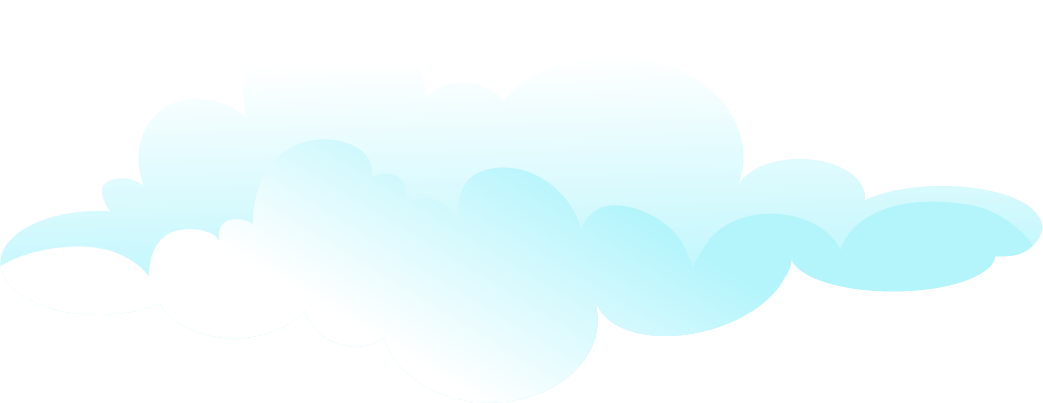 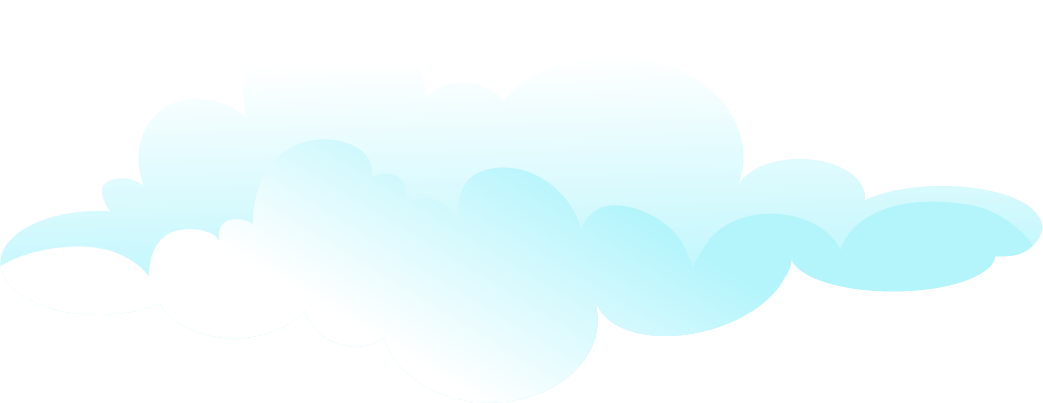 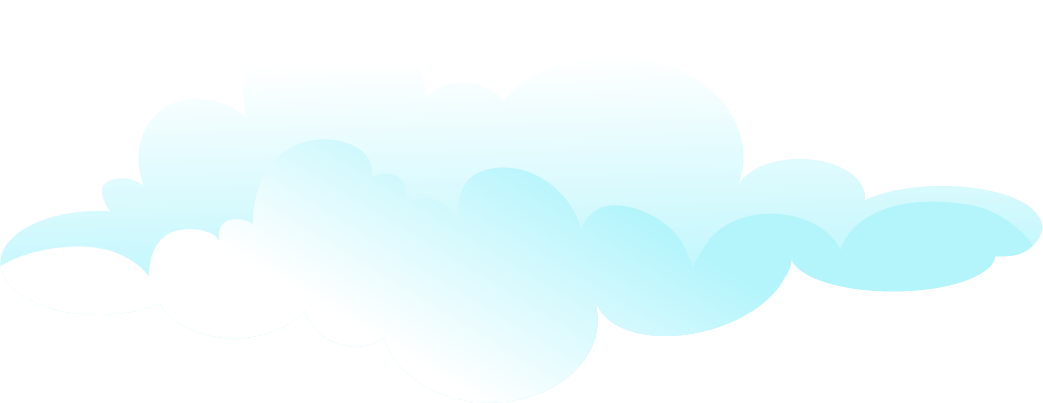 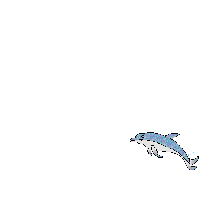 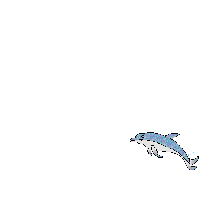 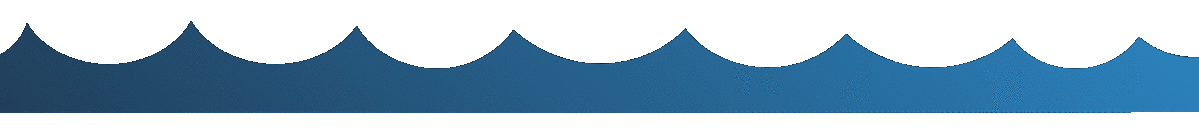 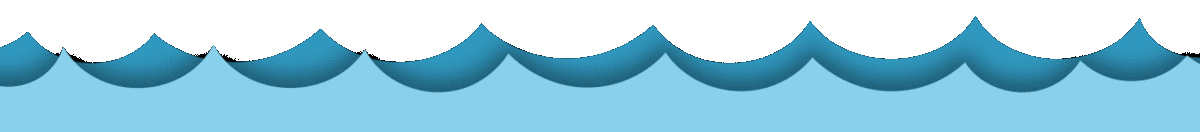 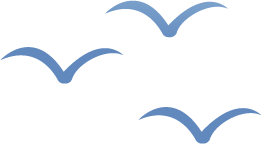 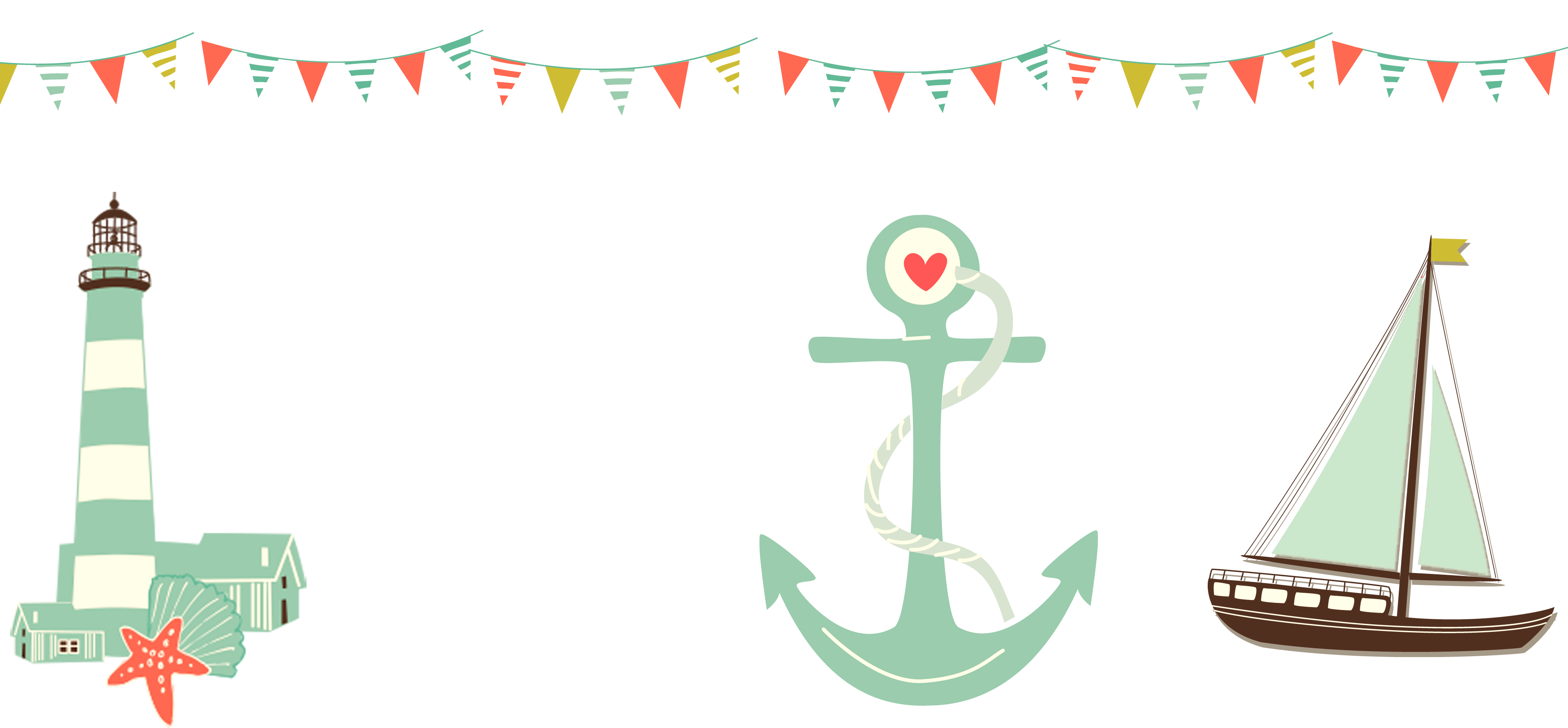 Chinh phục
Khám phá
Liên hệ
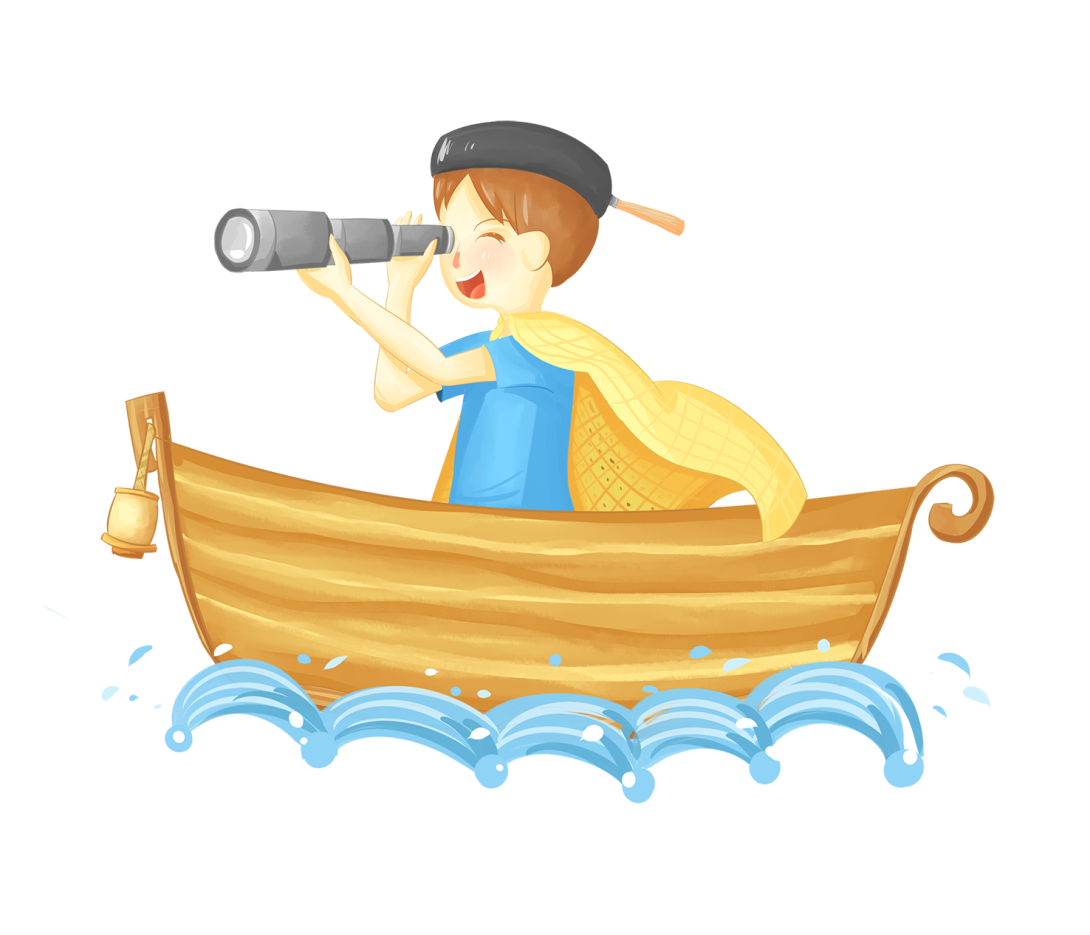 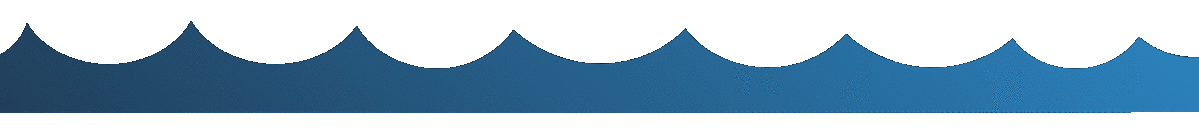 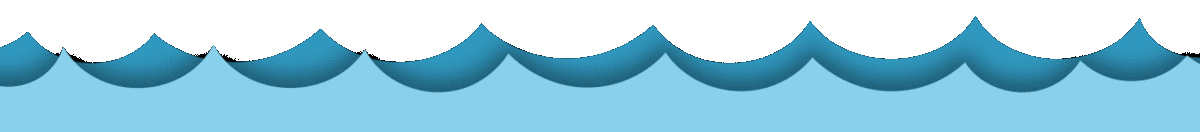 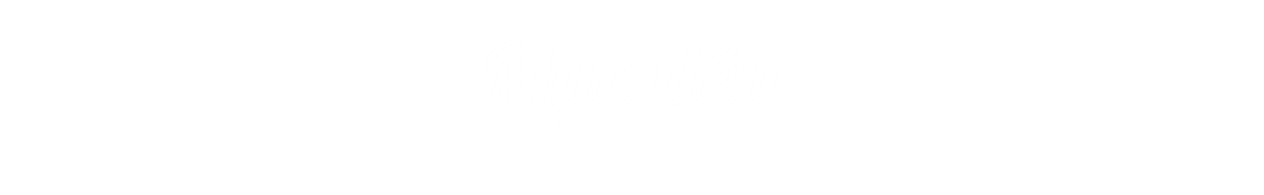 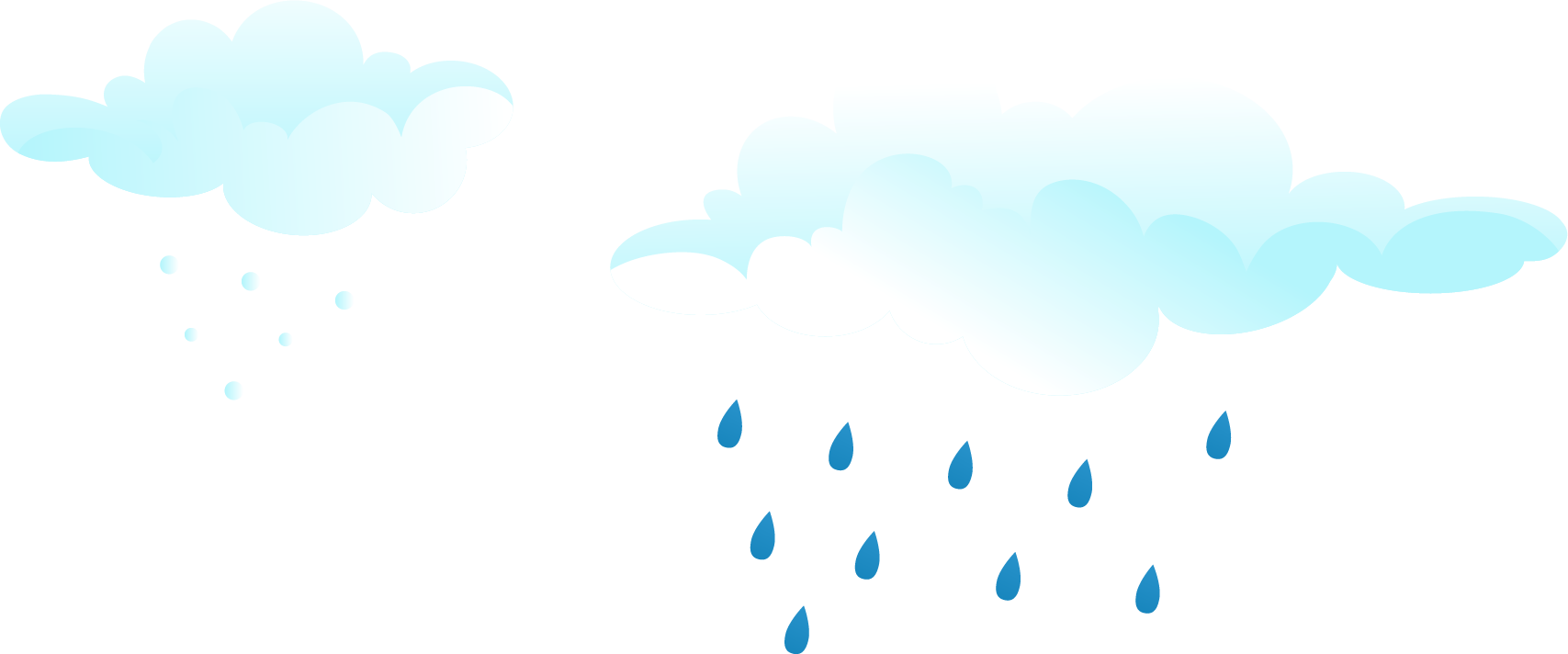 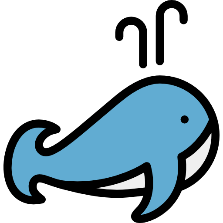 Đọc đúng, trôi chảy; đọc diễn cảm bài đọc.
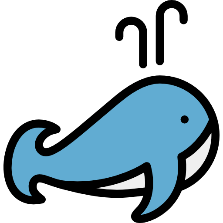 Không ngừng ước mơ về một cuộc sống tốt đẹp hơn và cố gắng phấn đấu cho ước mơ của mình.
Trình bày được nội dung, ý nghĩa bài đọc.
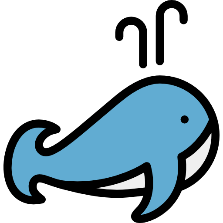 Khám phá
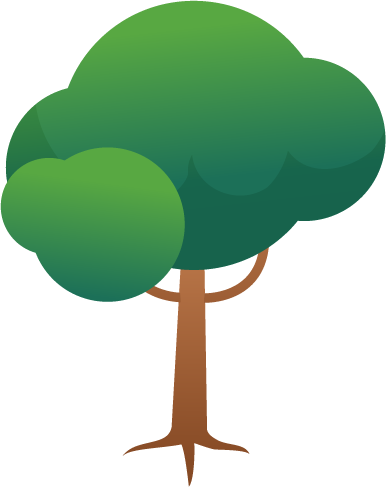 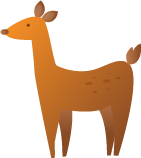 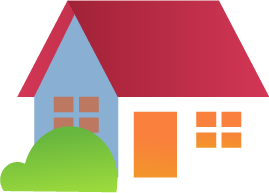 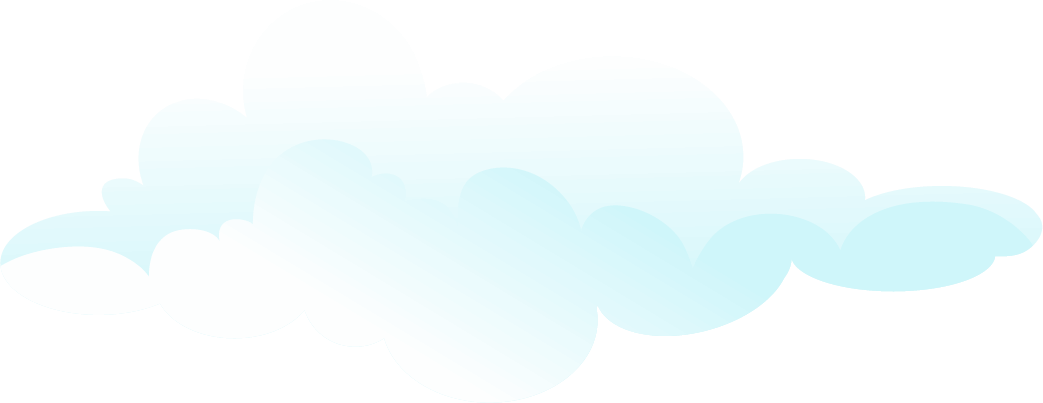 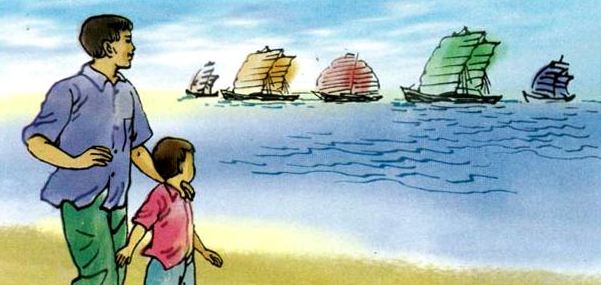 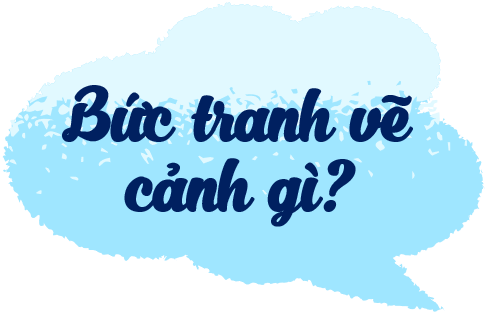 Tranh vẽ cảnh biển, bố và con dắt tay nhau nhìn ra những chiếc thuyền và những cánh buồm.
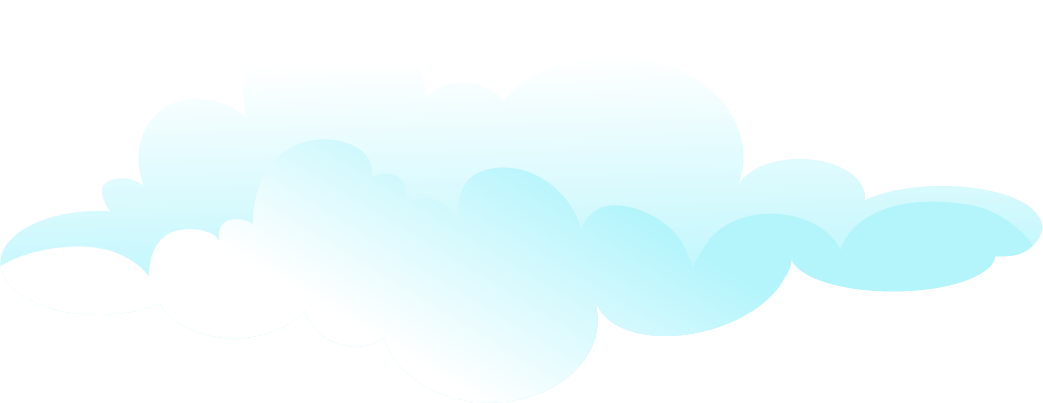 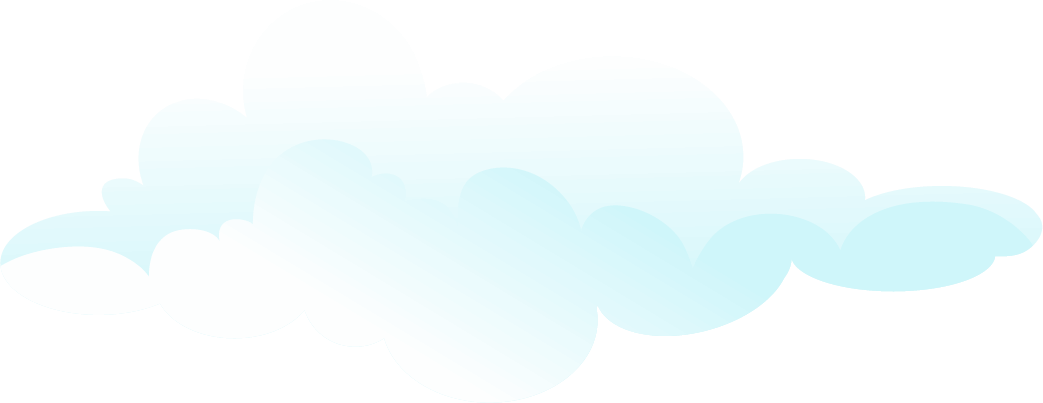 Nhà thơ Hoàng Trung Thông
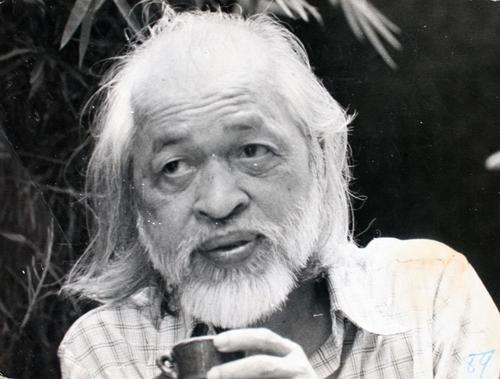 Ông là một gương mặt thơ tiêu biểu có vị trí đại diện cho nền thơ cách mạng của nước Việt Nam. Tập thơ “Những cánh buồm” (1964) mang vẻ đằm thắm trữ tình và chất suy tư về sự tiếp nối thế hệ, vươn tới những ước mơ xa.
(1925 – 1993)
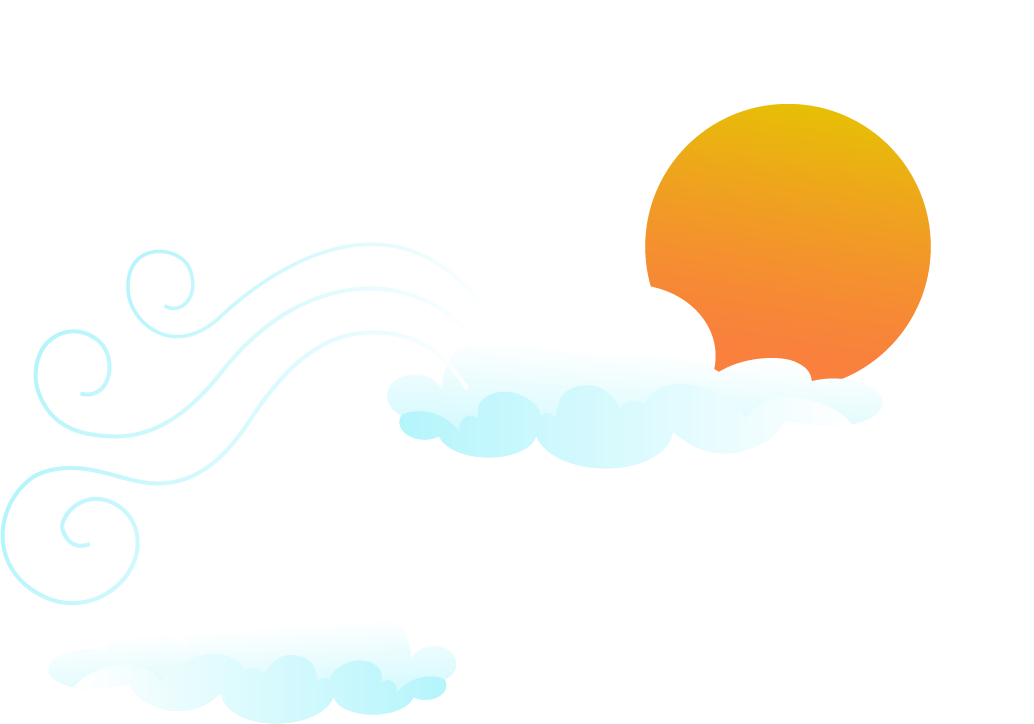 Chinh phục
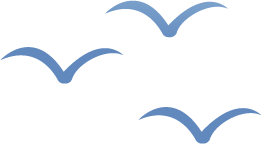 Tìm  hiểu bài
Luyện đọc diễn cảm
Luyện đọc
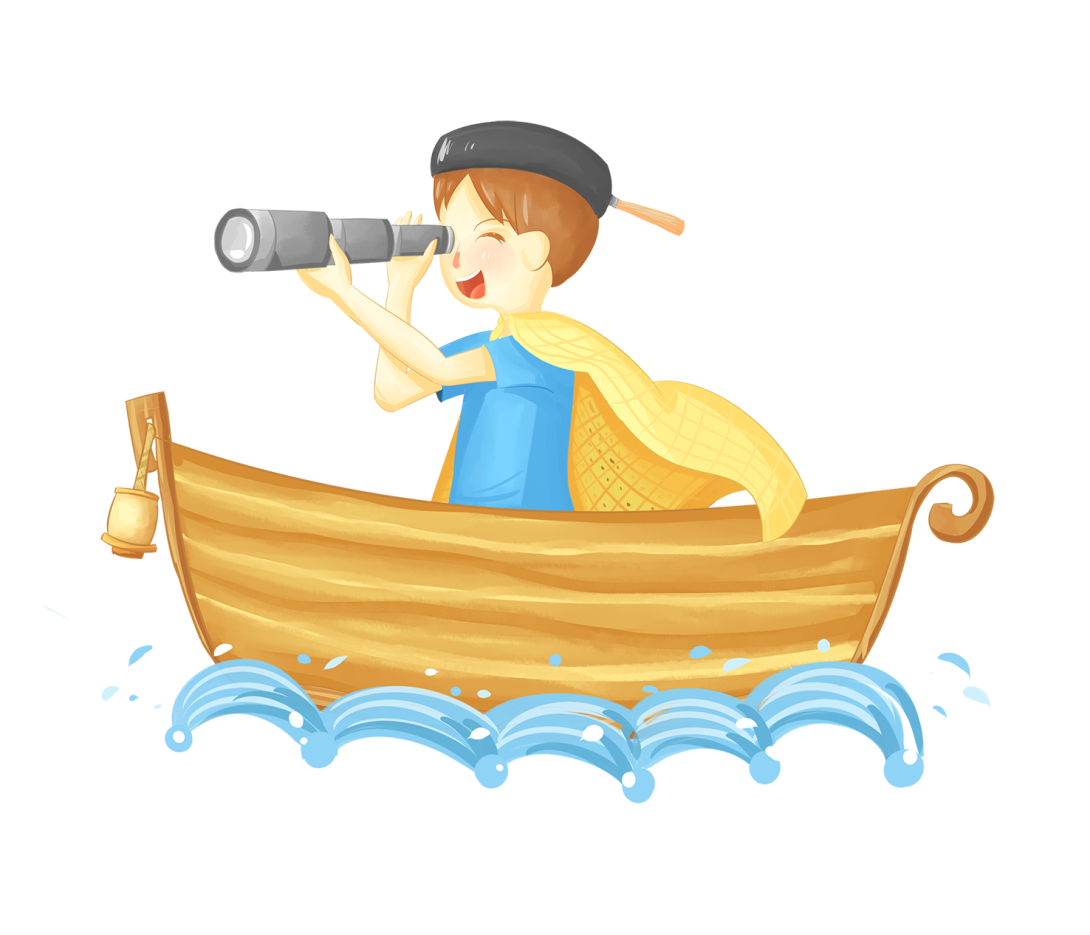 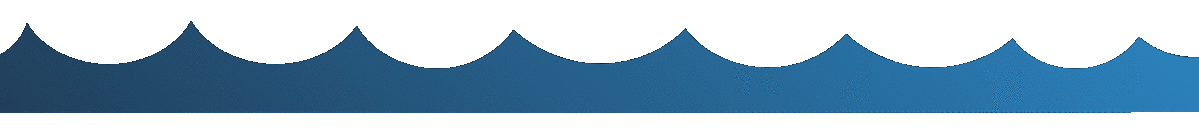 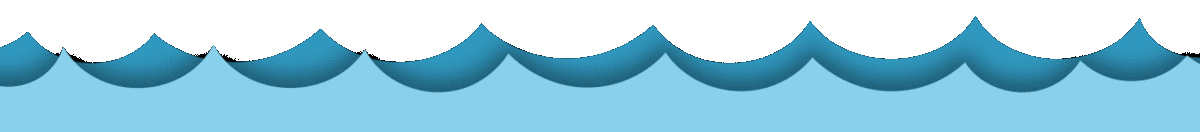 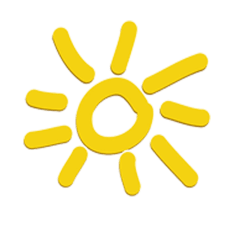 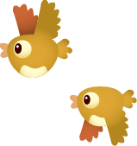 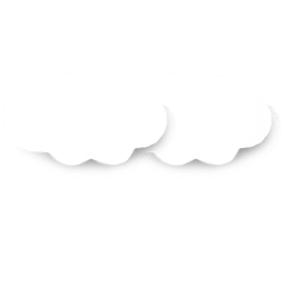 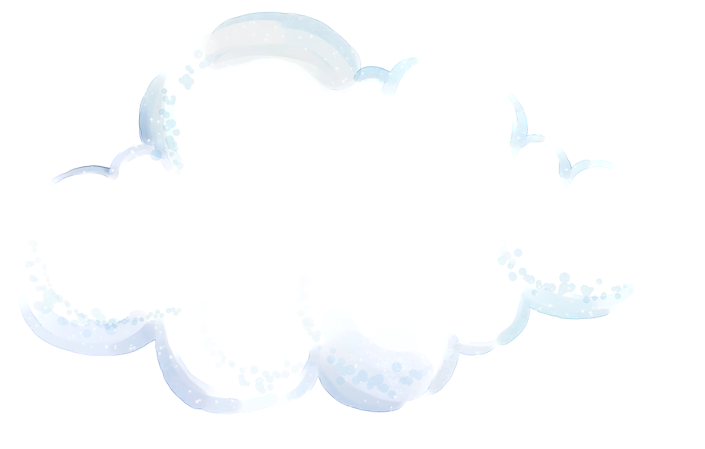 Luyện đọc
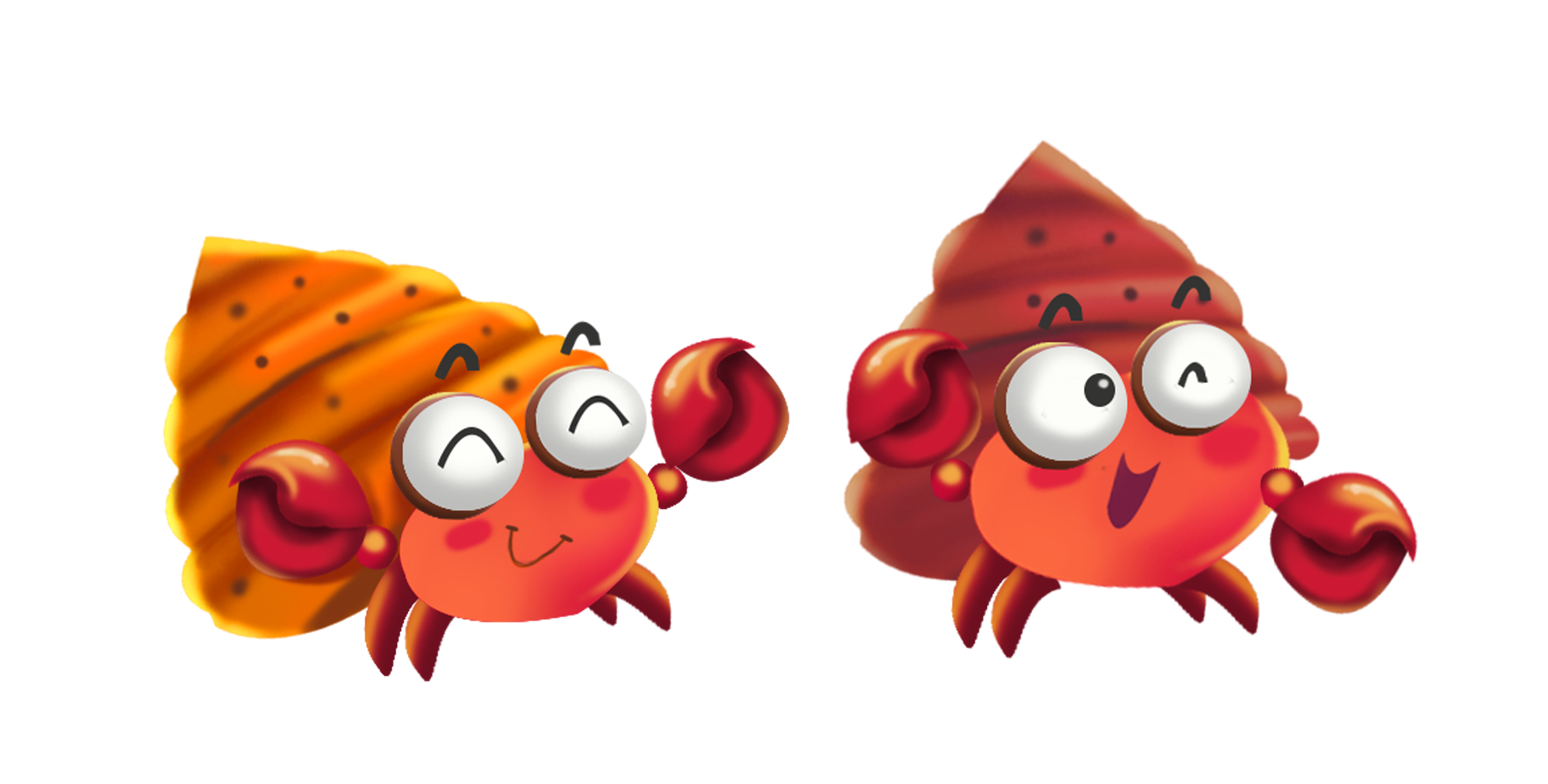 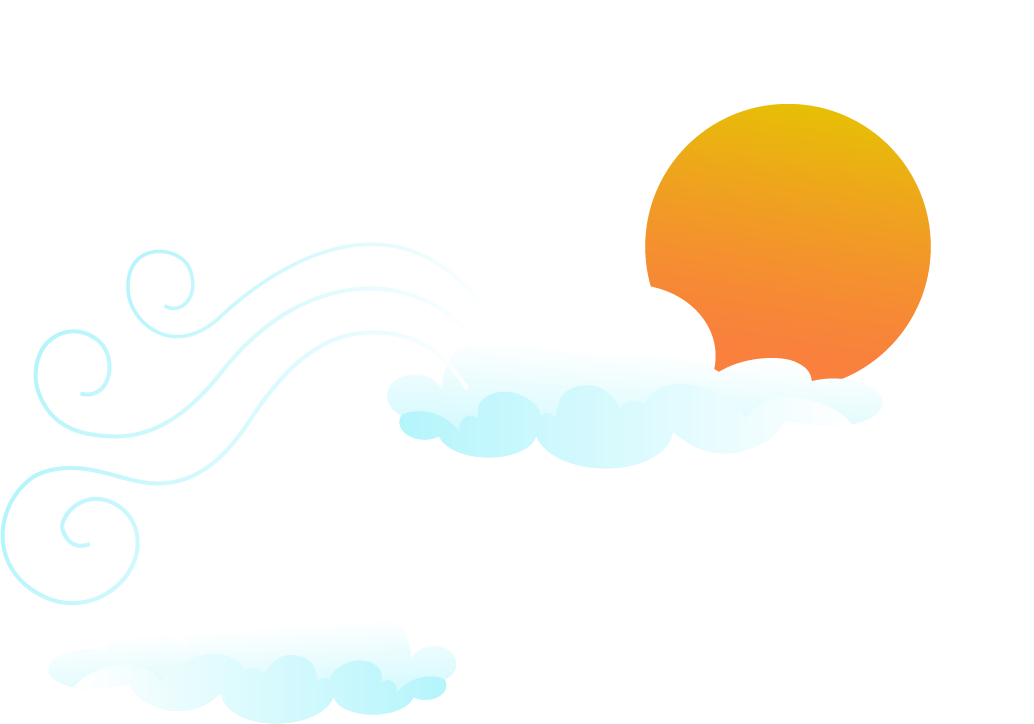 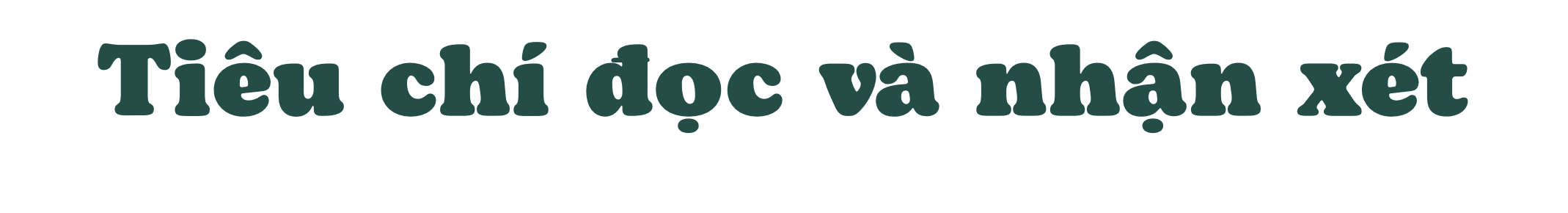 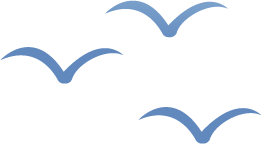 Tiêu chí
Bình thường
Tốt
Rất tốt
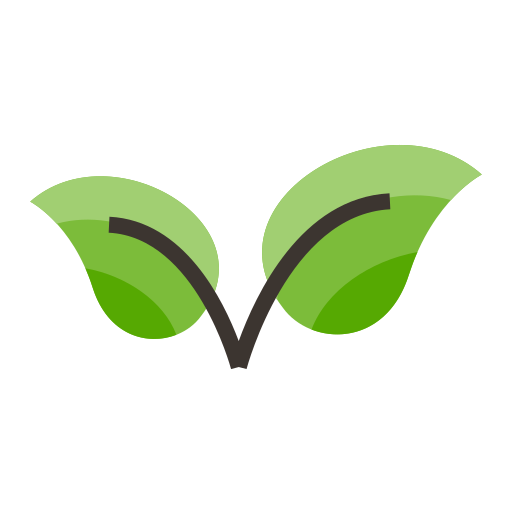 Đọc đúng tiếng, đúng từ, 
lưu loát, mạch lạc
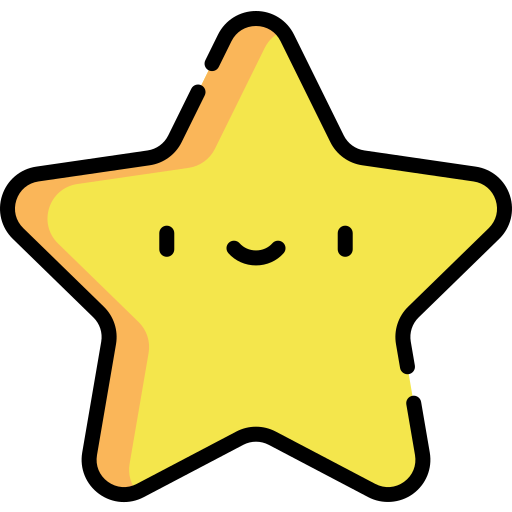 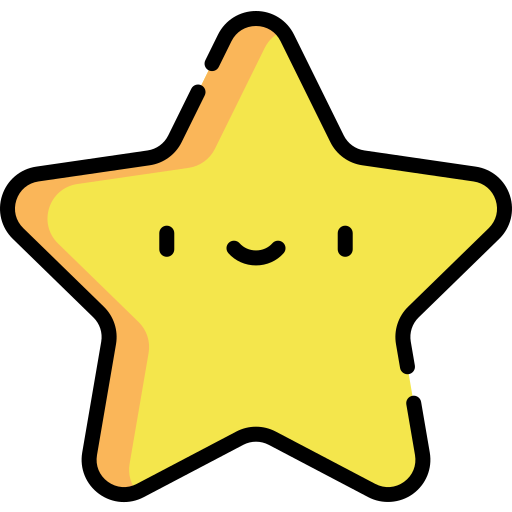 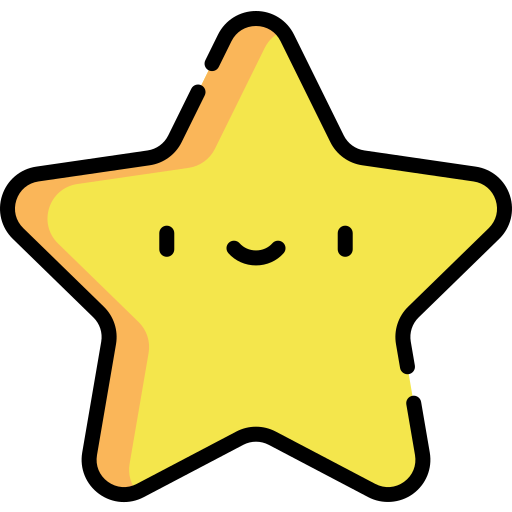 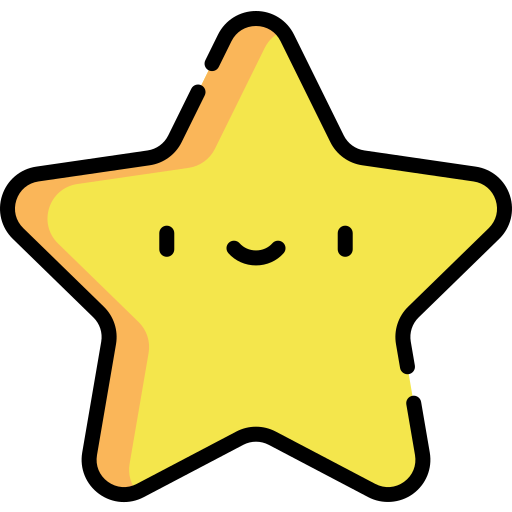 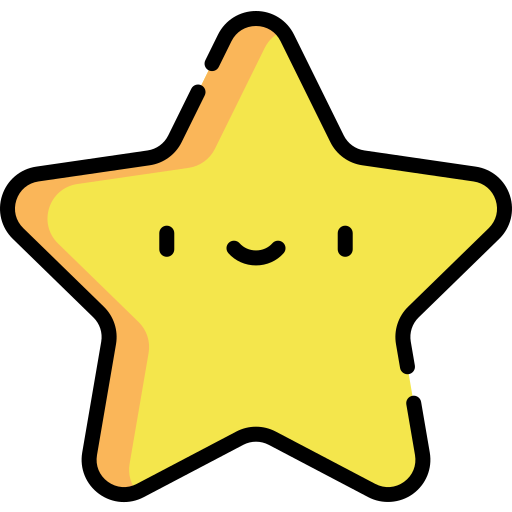 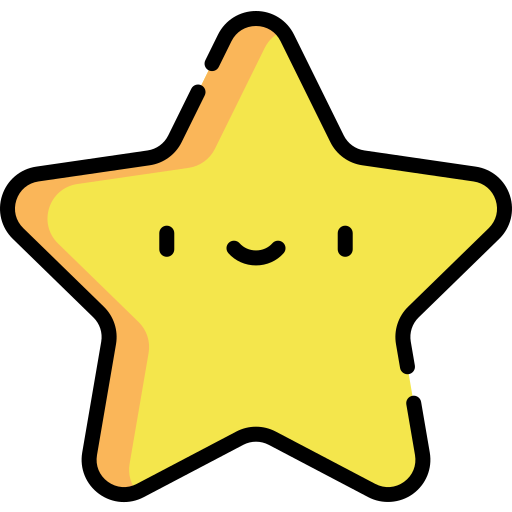 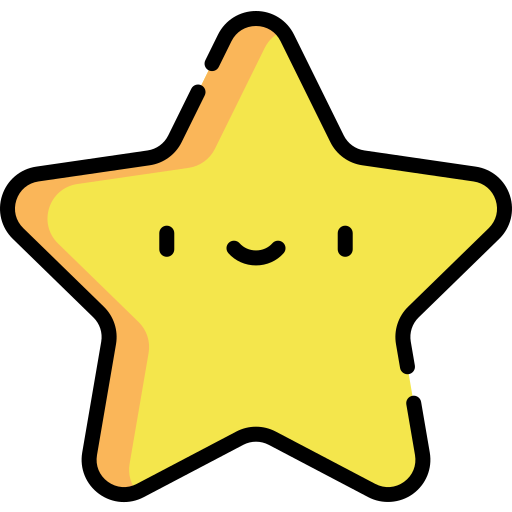 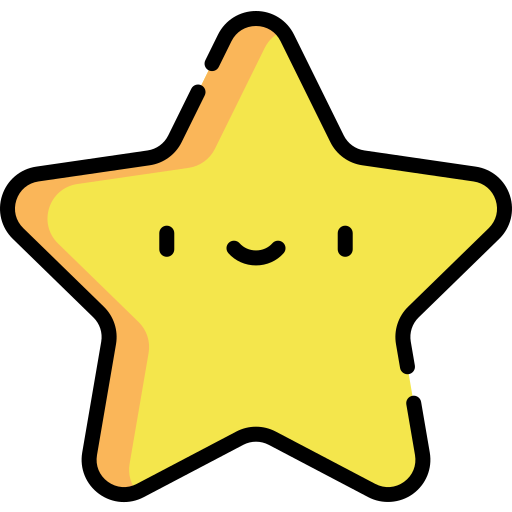 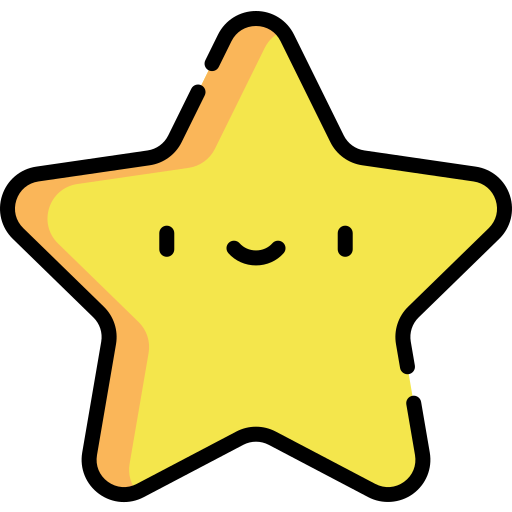 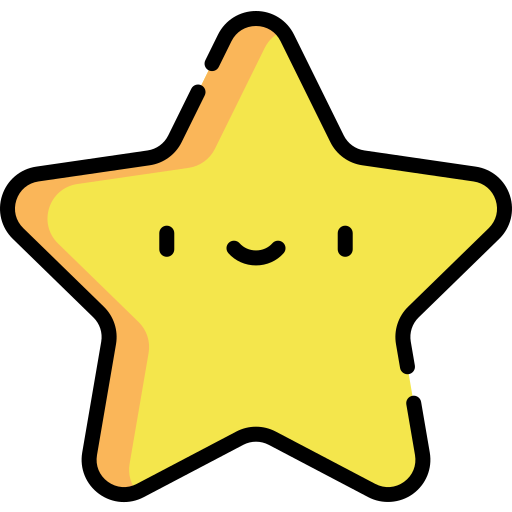 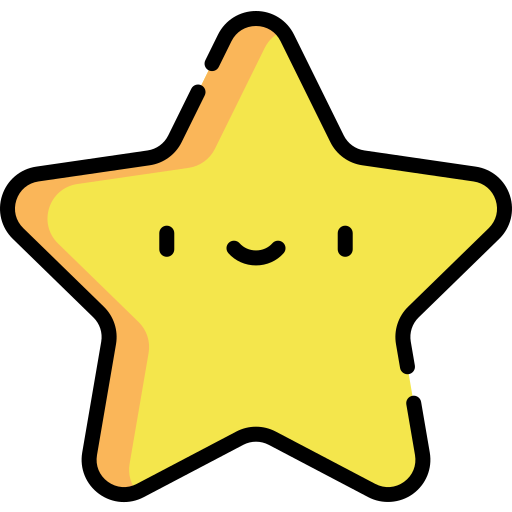 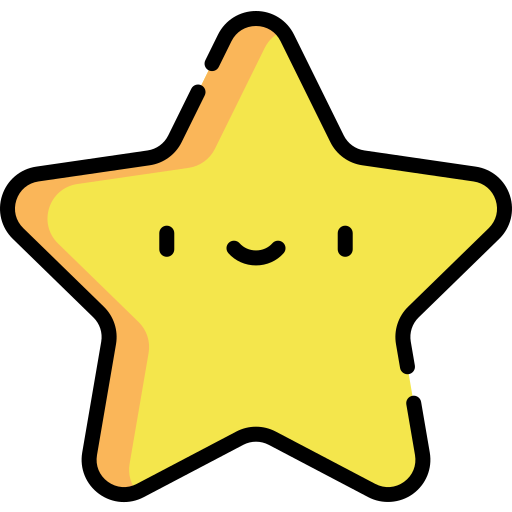 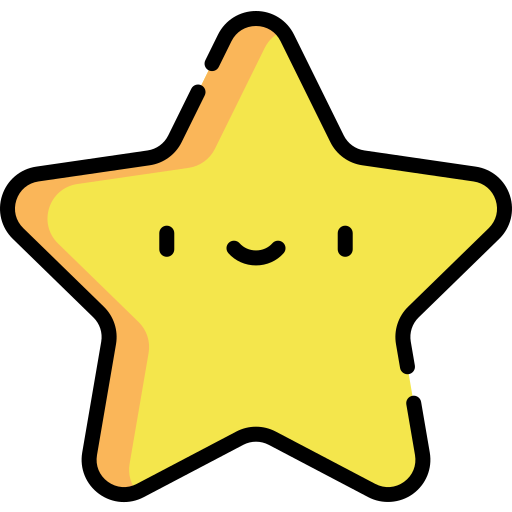 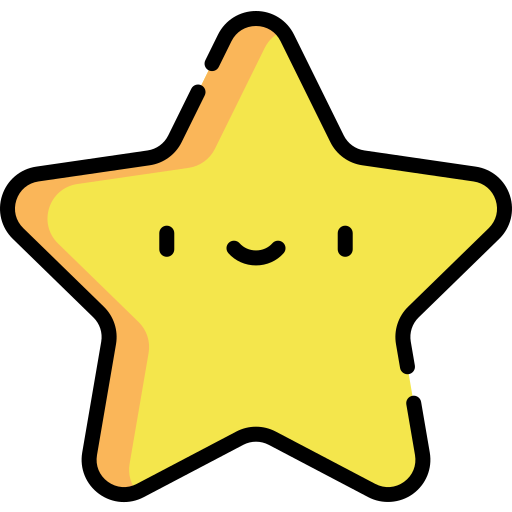 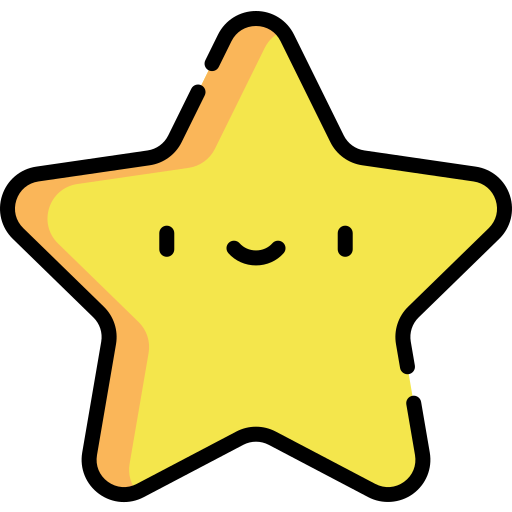 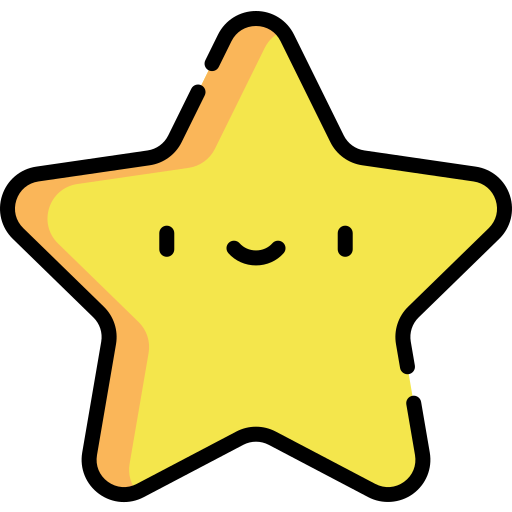 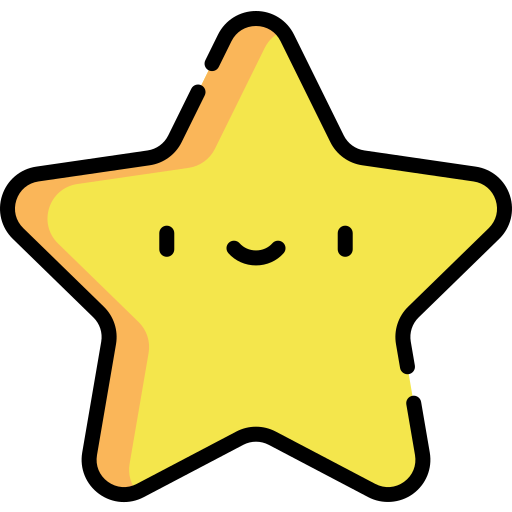 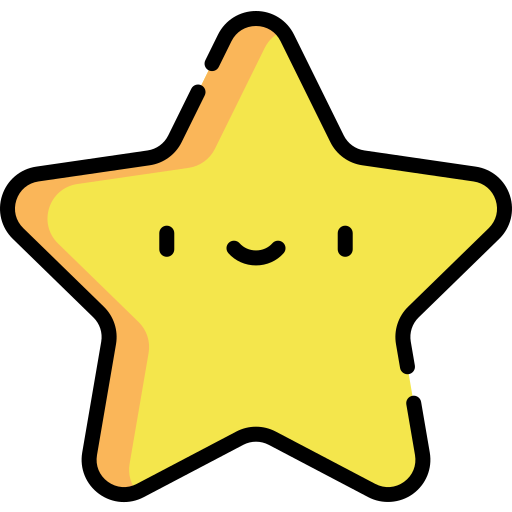 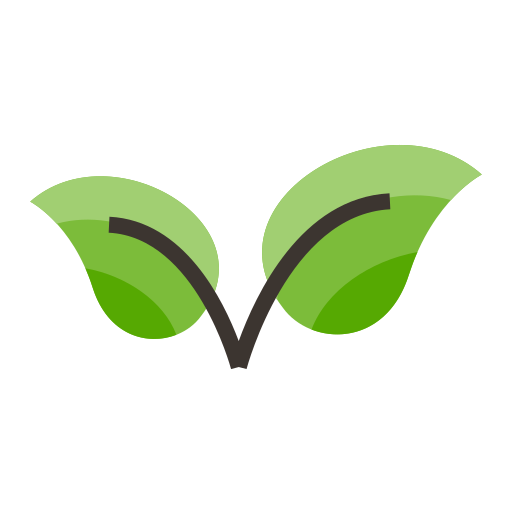 Ngắt, nghỉ hơi đúng ở các dấu câu, cụm từ rõ nghĩa
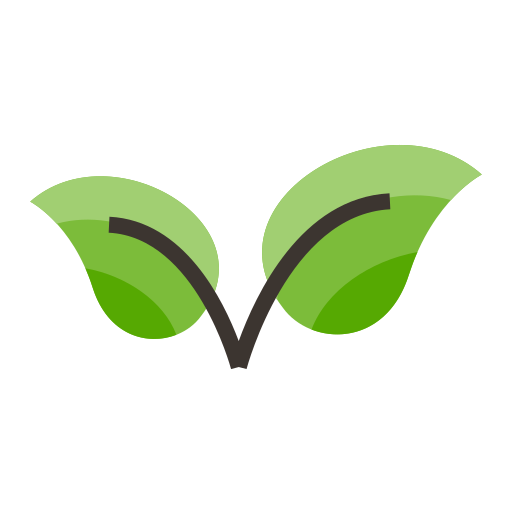 Cường độ đọc, tốc độ đọc đạt yêu cầu
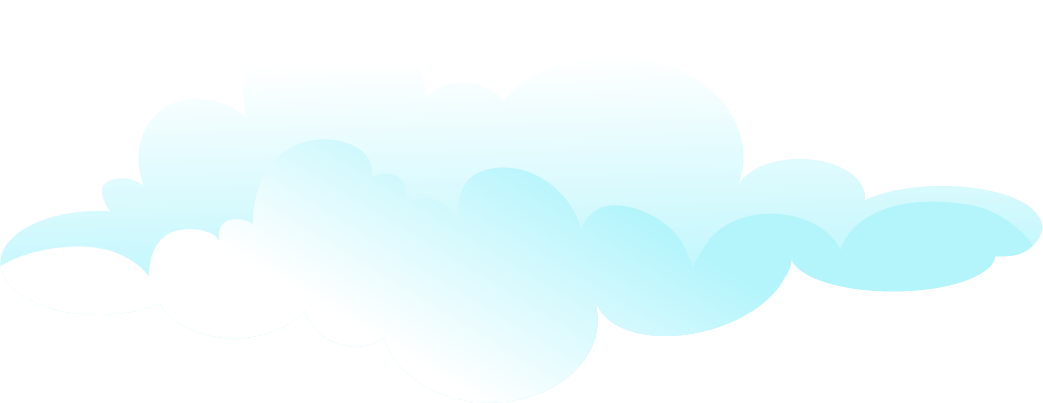 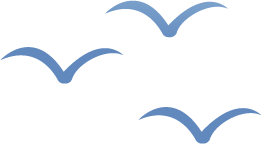 Những cánh buồm
(trích)
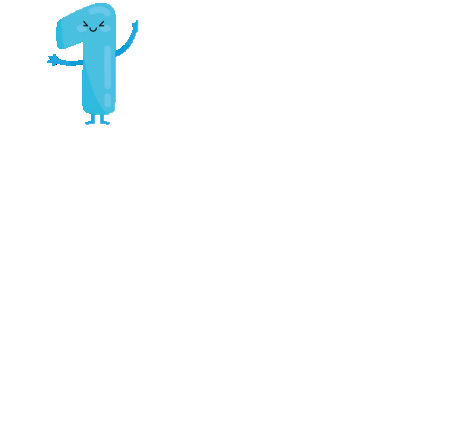 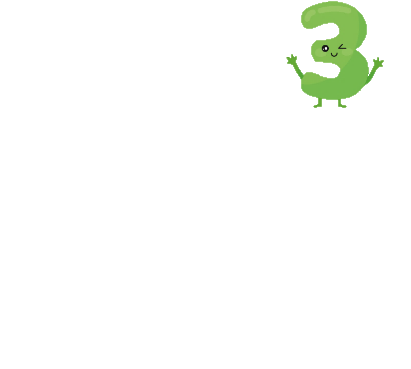 Cha mỉm cười xoa đầu con nhỏ :
“Theo cánh buồm đi mãi đến nơi xa
Sẽ có cây, có cửa có nhà,
Những nơi đó cha chưa hề đi đến.”
Hai cha con bước đi trên cát
Ánh mặt trời rực rỡ biển xanh
Bóng cha dài lênh khênh
Bóng con tròn chắc nịch.
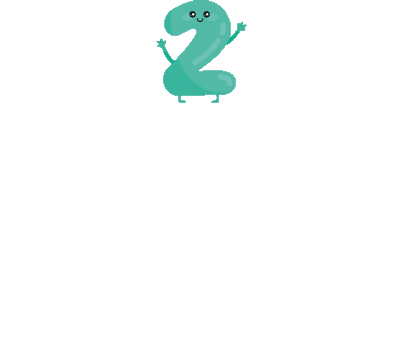 Sau trận mưa đêm rả rích
Cát càng mịn, biển càng trong
Cha dắt con đi dưới ánh mai hồng
Con bỗng lắc tay cha khẽ hỏi:
“Cha ơi!
Sao xa kia chỉ thấy nước thấy trời
Không thấy nhà, không thấy cây, không thấy người ở đó ?”
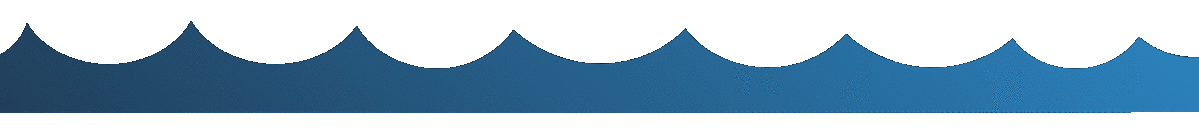 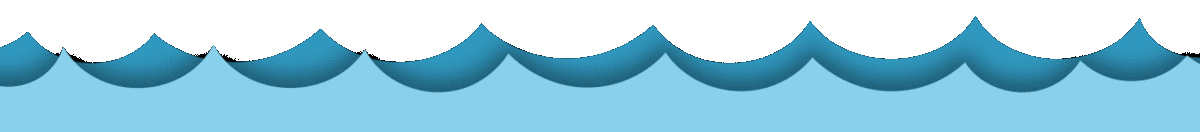 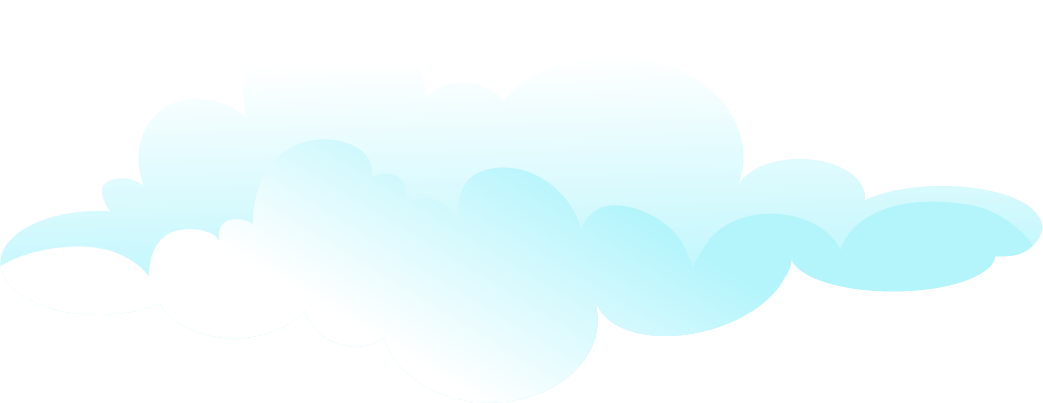 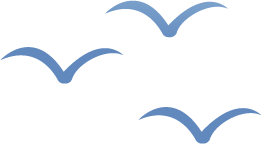 Những cánh buồm
(trích)
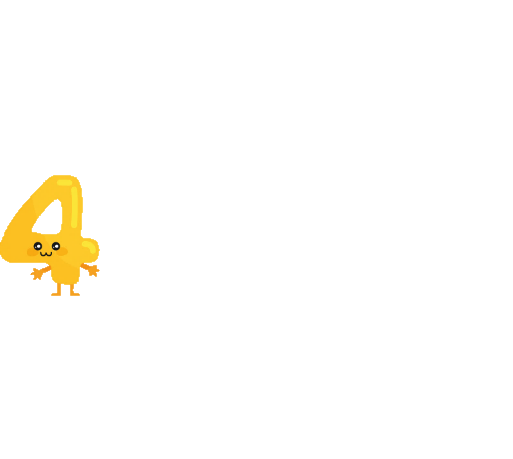 Cha lại dắt con đi trên cát mịn
Ánh nắng chảy đầy vai,
Cha trầm ngâm nhìn mãi cuối chân trời.
Con lại trỏ cánh buồm nói khẽ:
“Cha mượn cho con cánh buồm trắng nhé,
Để con đi...”
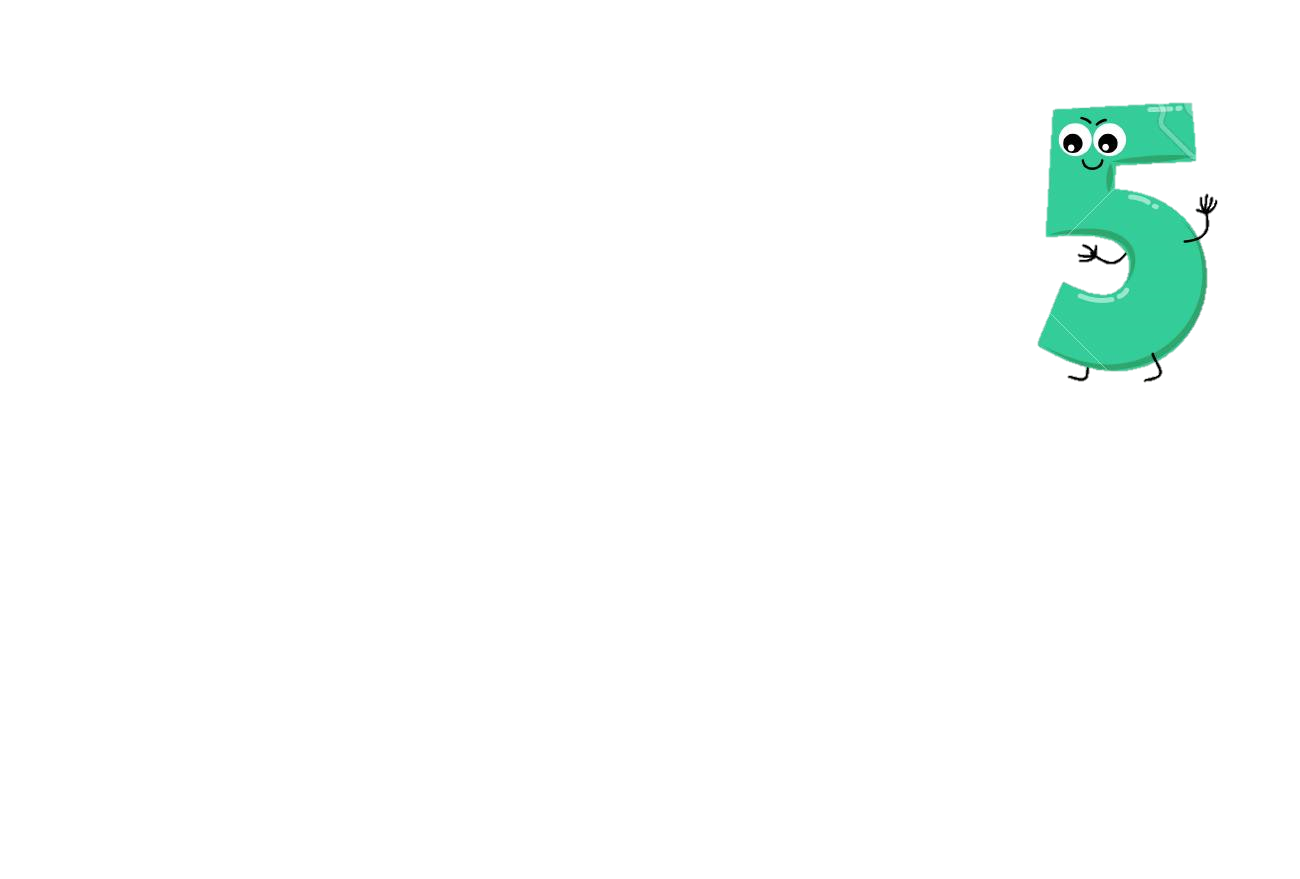 Lời của con hay tiếng sóng thầm thì
Hay tiếng của lòng cha từ một thời xa thẳm?
Lần đầu tiên trước biển khơi vô tận
Cha gặp lại mình trong những giấc mơ con.
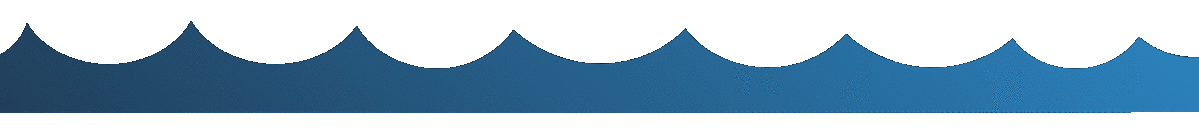 Hoàng Trung Thông
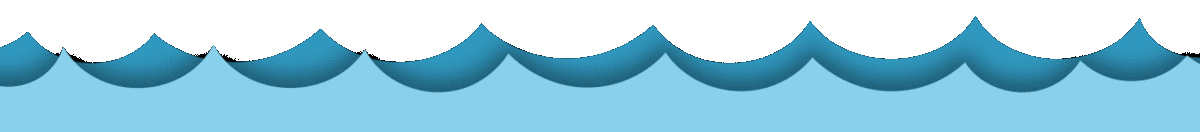 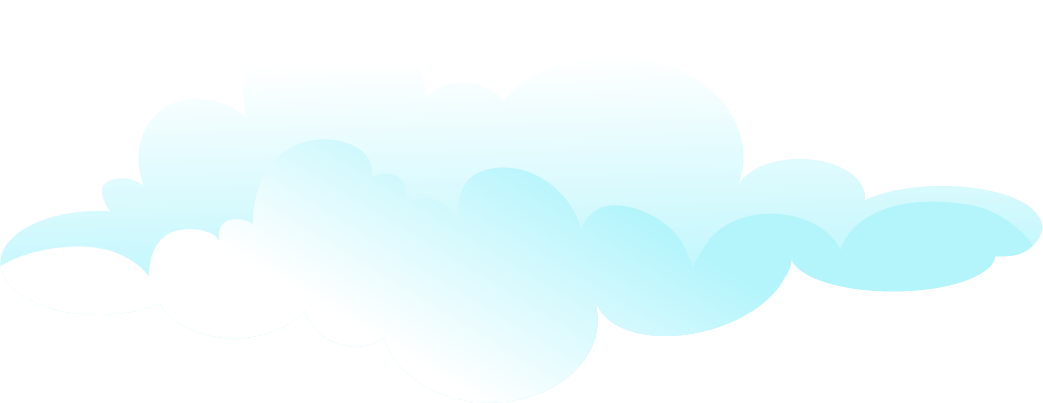 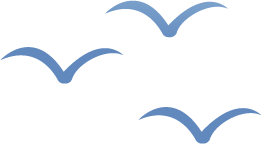 Những cánh buồm
(trích)
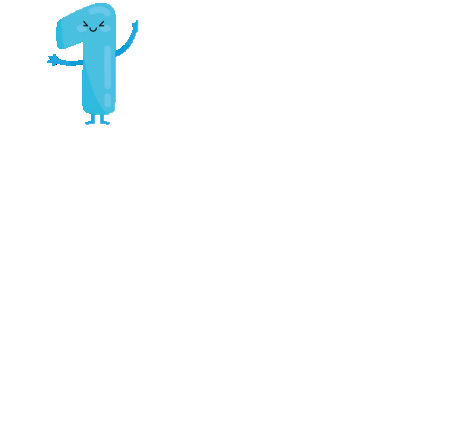 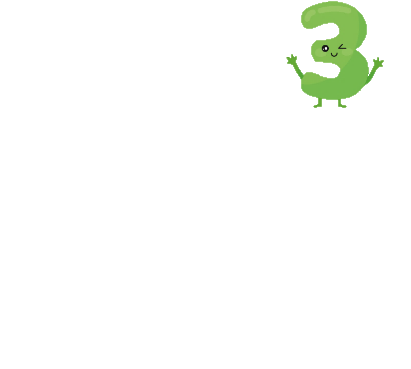 Cha mỉm cười xoa đầu con nhỏ :
“Theo cánh buồm đi mãi đến nơi xa
Sẽ có cây, có cửa có nhà,
Những nơi đó cha chưa hề đi đến.”
Hai cha con bước đi trên cát
Ánh mặt trời rực rỡ biển xanh
Bóng cha dài lênh khênh
Bóng con tròn chắc nịch.
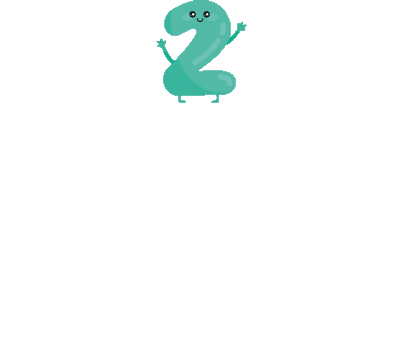 Sau trận mưa đêm rả rích
Cát càng mịn, biển càng trong
Cha dắt con đi dưới ánh mai hồng
Con bỗng lắc tay cha khẽ hỏi:
“Cha ơi!
Sao xa kia chỉ thấy nước thấy trời
Không thấy nhà, không thấy cây, không thấy người ở đó ?”
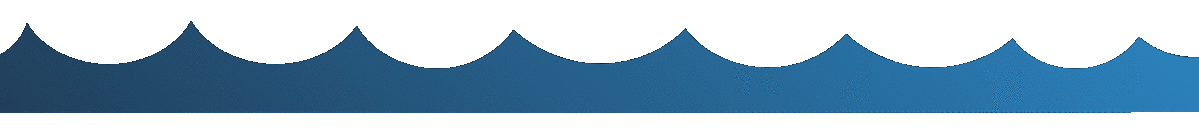 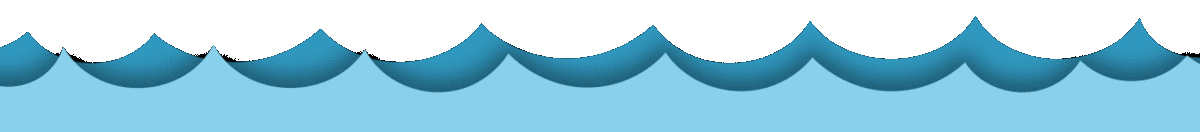 Từ khó đọc
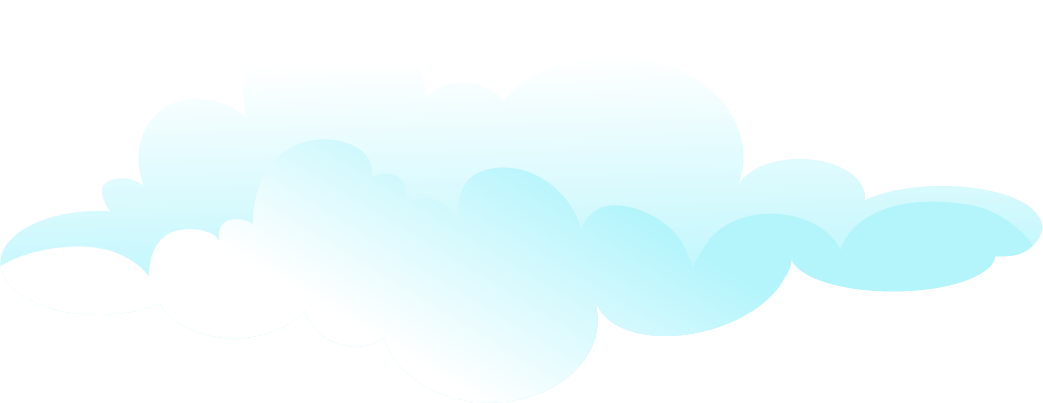 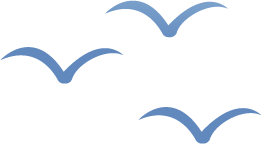 Những cánh buồm
(trích)
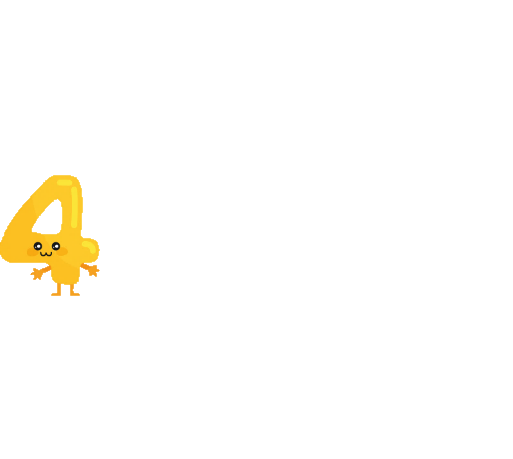 Cha lại dắt con đi trên cát mịn
Ánh nắng chảy đầy vai,
Cha trầm ngâm nhìn mãi cuối chân trời.
Con lại trỏ cánh buồm nói khẽ:
“Cha mượn cho con cánh buồm trắng nhé,
Để con đi...”
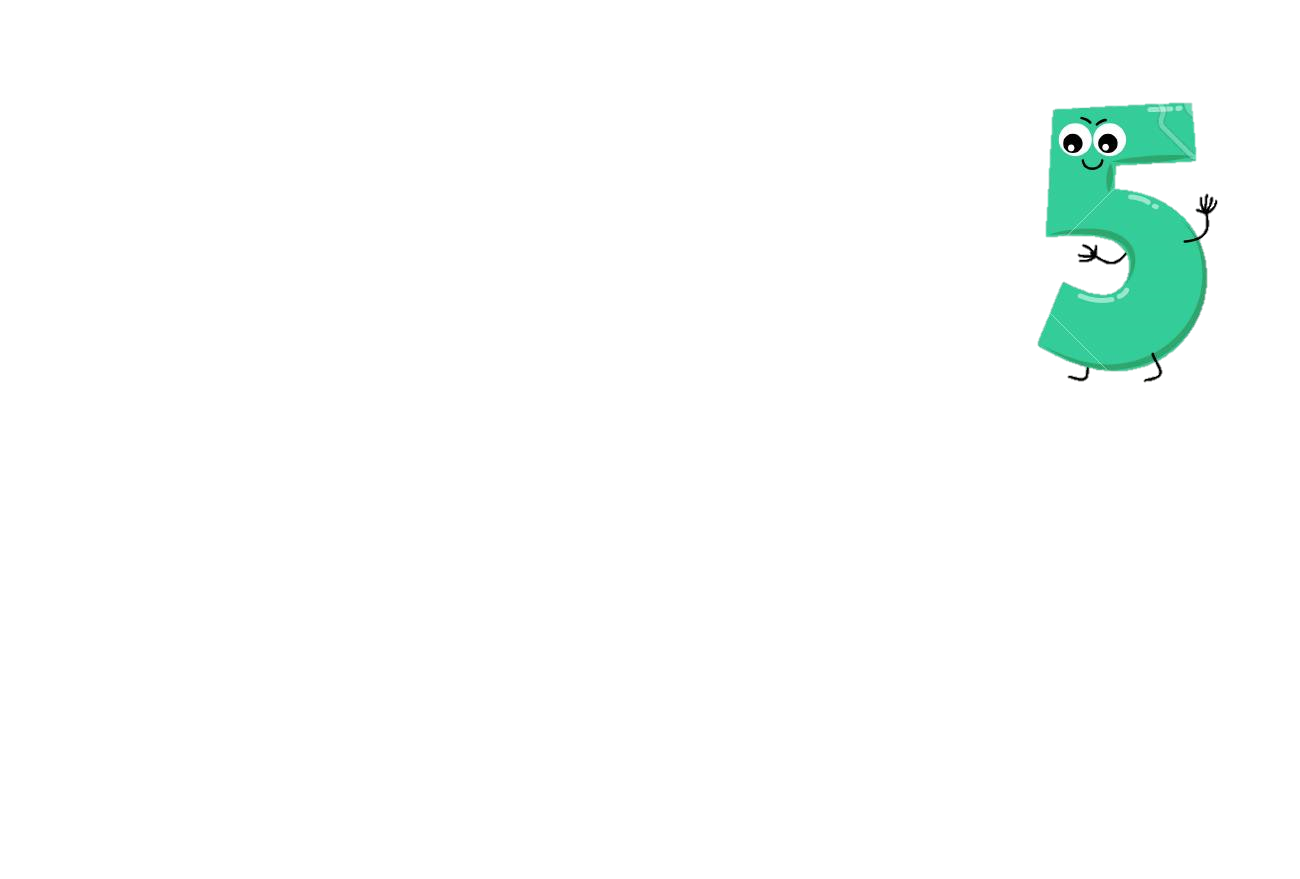 Lời của con hay tiếng sóng thầm thì
Hay tiếng của lòng cha từ một thời xa thẳm?
Lần đầu tiên trước biển khơi vô tận
Cha gặp lại mình trong những giấc mơ con.
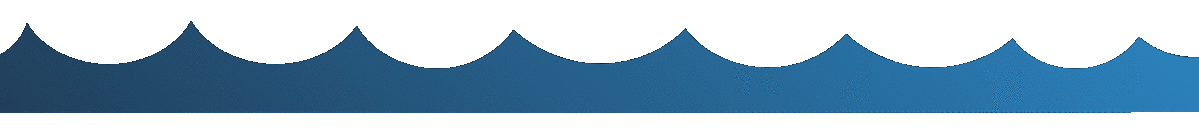 Hoàng Trung Thông
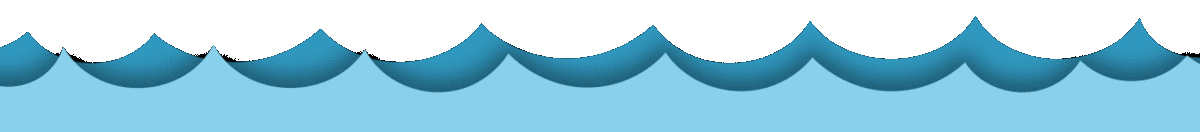 Từ khó đọc
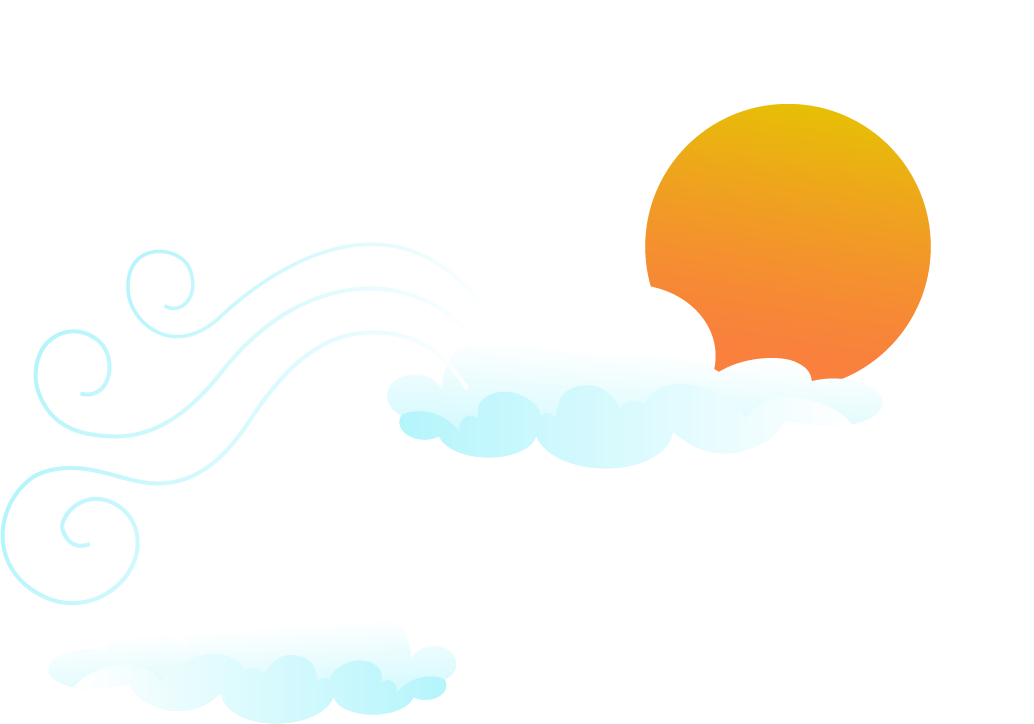 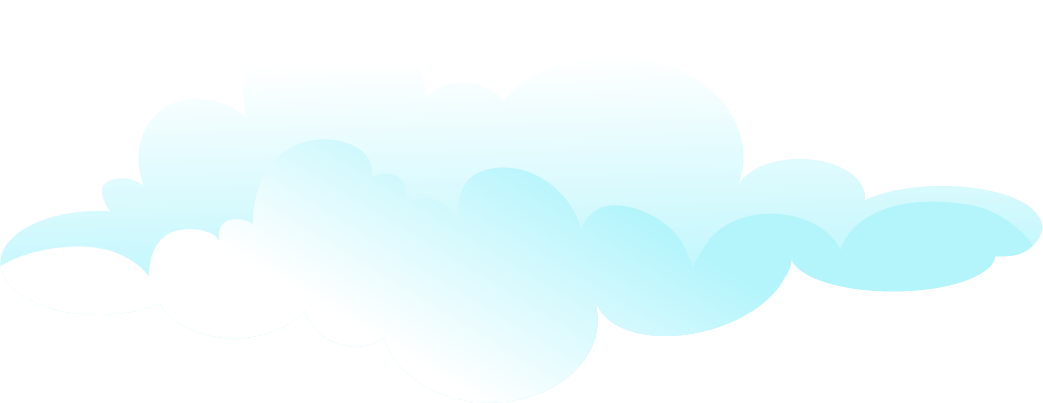 Những cánh buồm
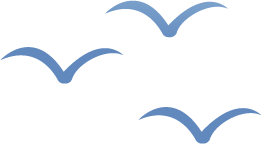 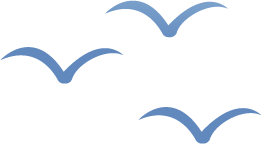 (trích)
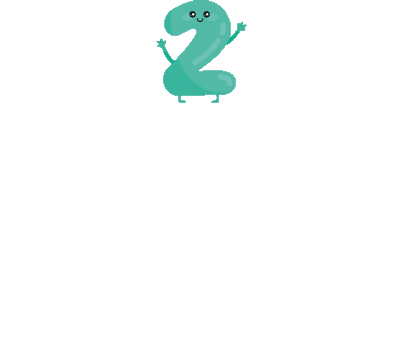 Sau trận mưa đêm rả rích
Cát càng mịn, biển càng trong
Cha dắt con đi dưới ánh mai hồng
Con bỗng lắc tay cha khẽ hỏi:
“Cha ơi!
Sao xa kia chỉ thấy nước thấy trời
Không thấy nhà, không thấy cây, không thấy người ở đó ?”
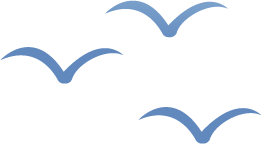 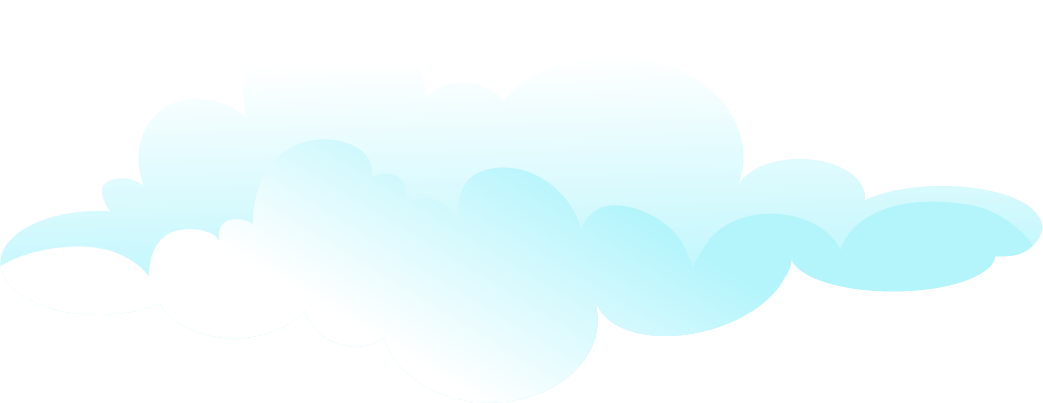 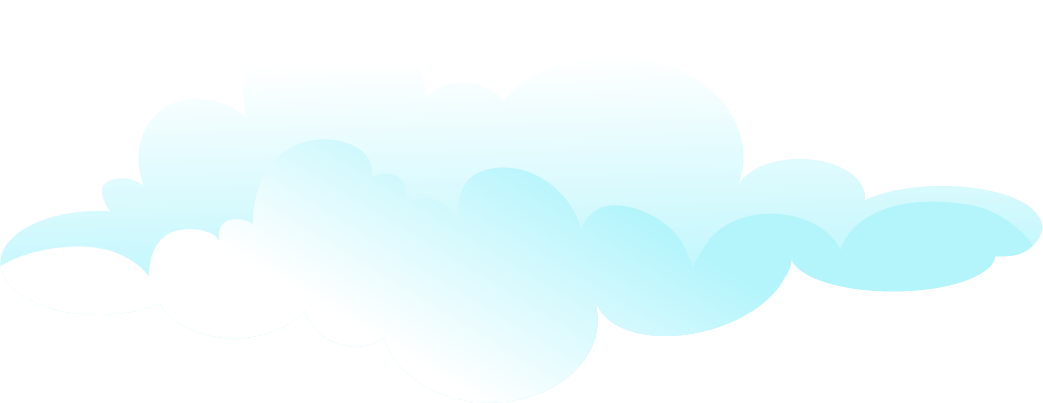 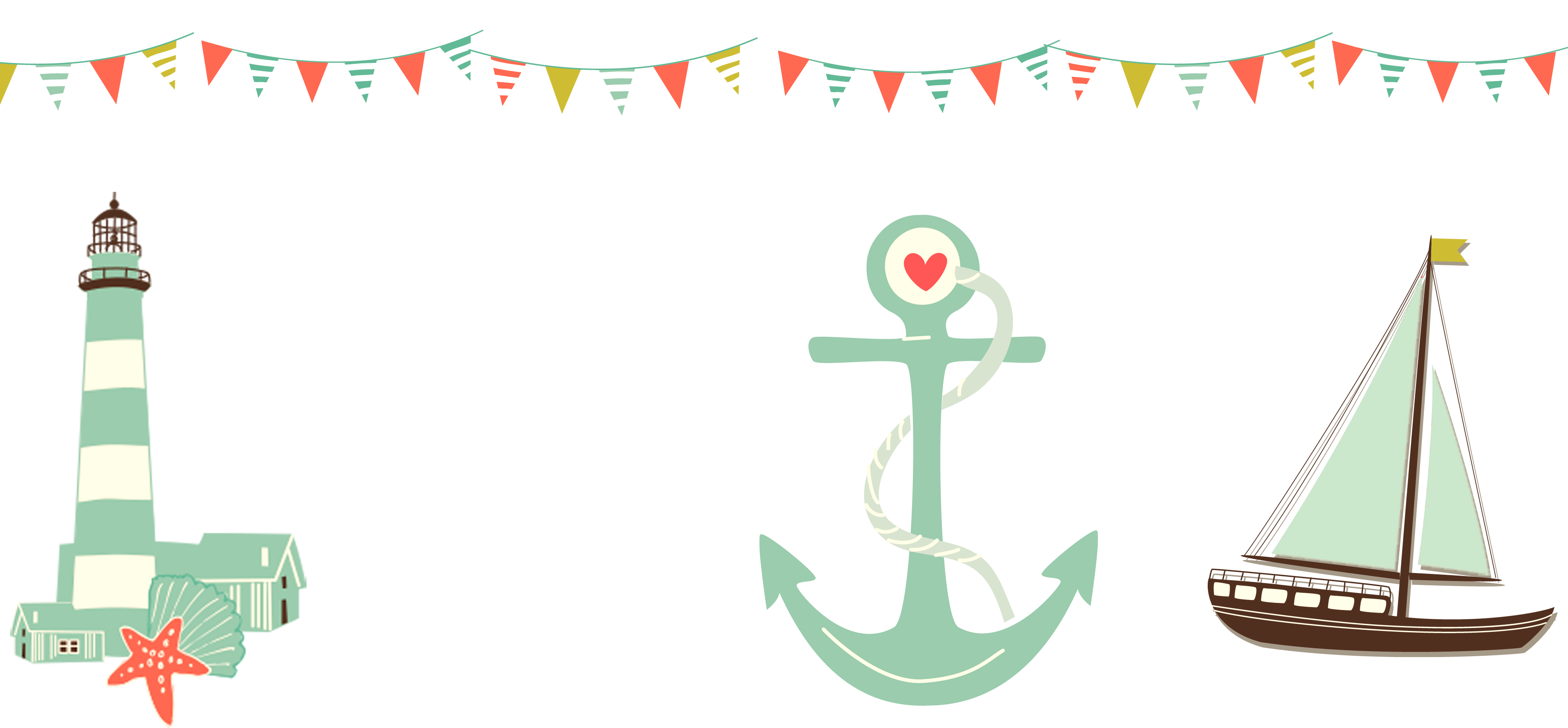 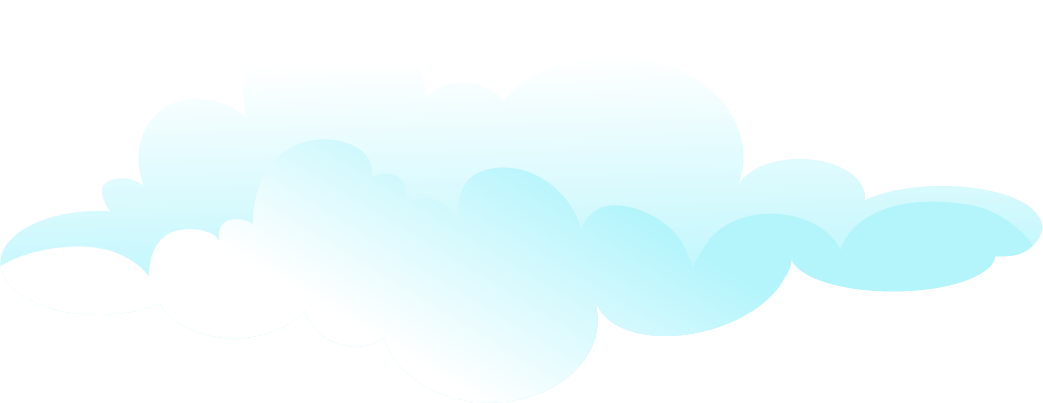 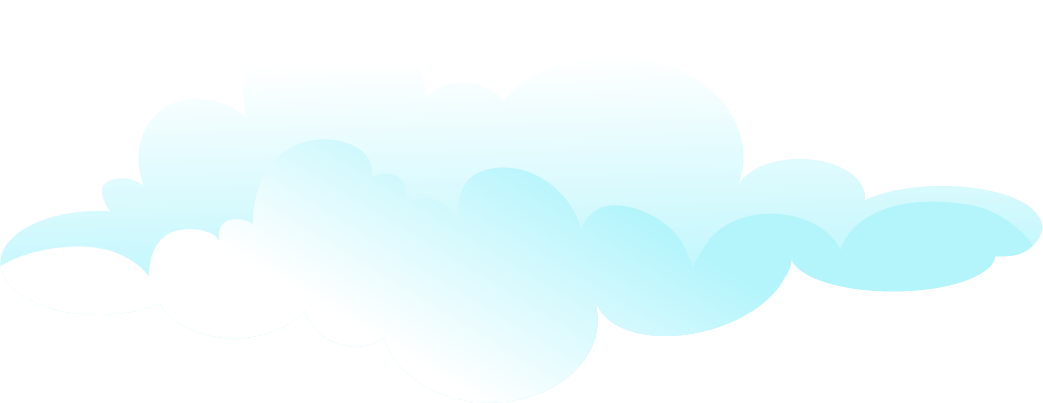 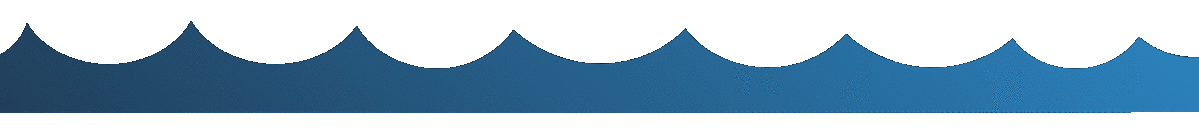 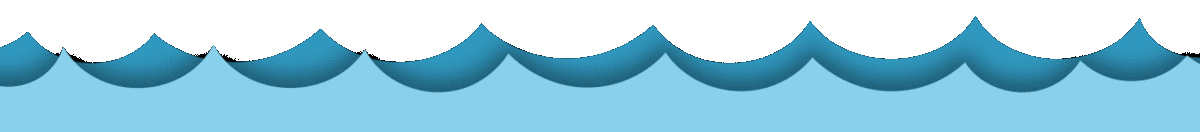 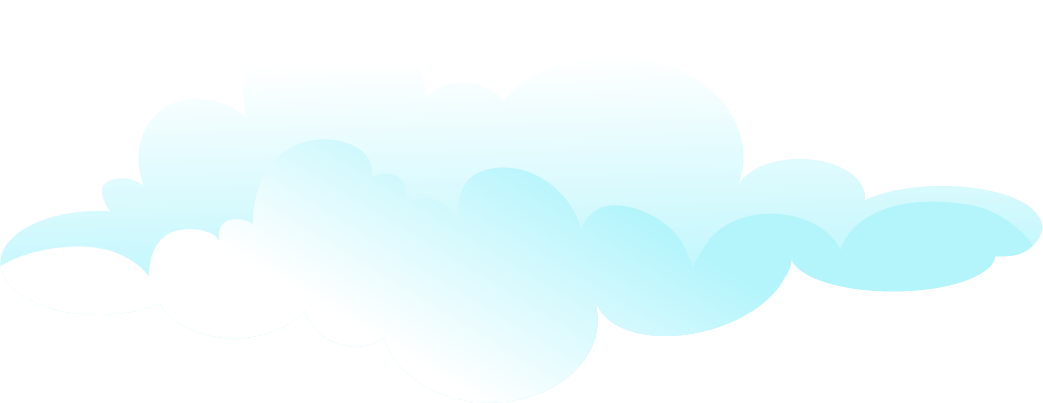 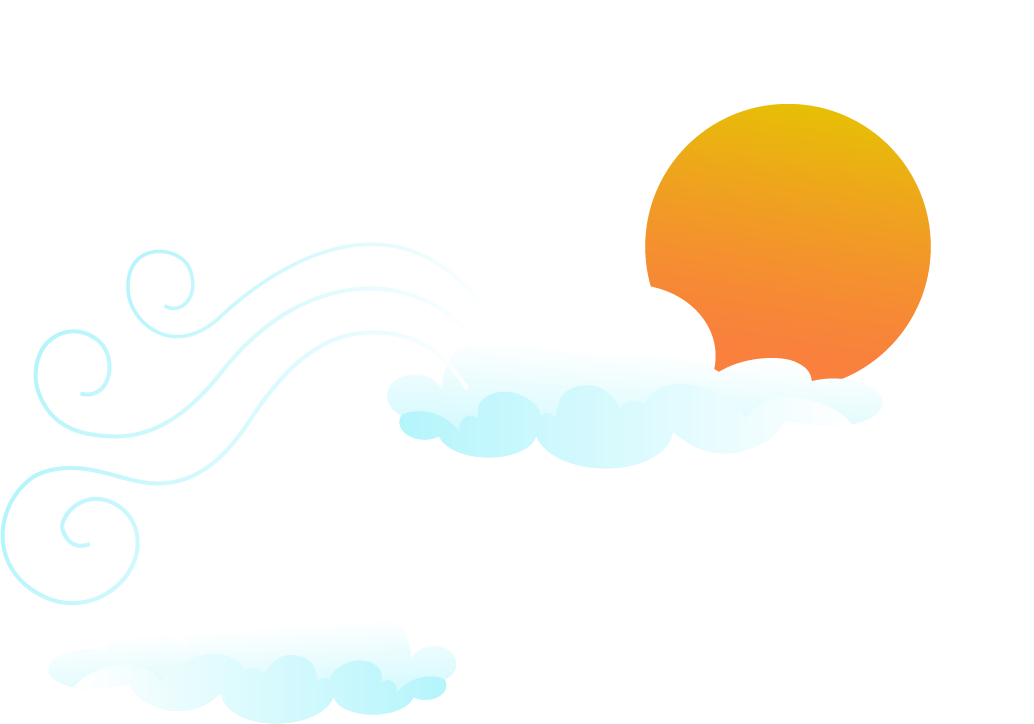 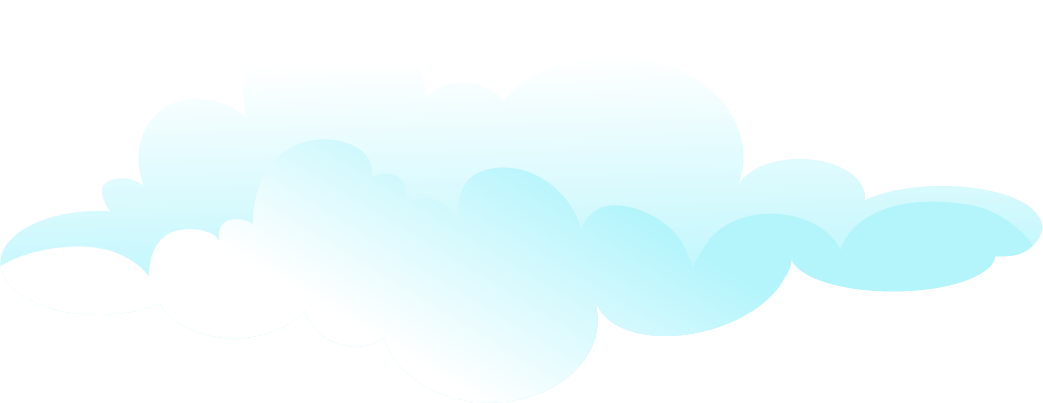 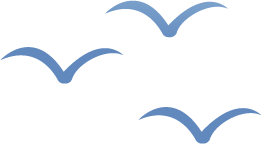 Chú thích
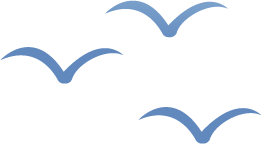 : tấm cói hoặc vải rộng hứng gió cho thuyền đi.
cánh buồm
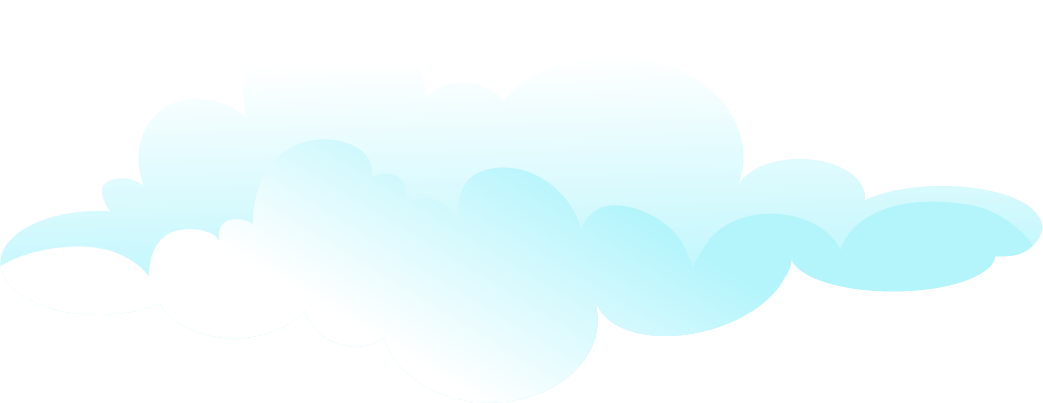 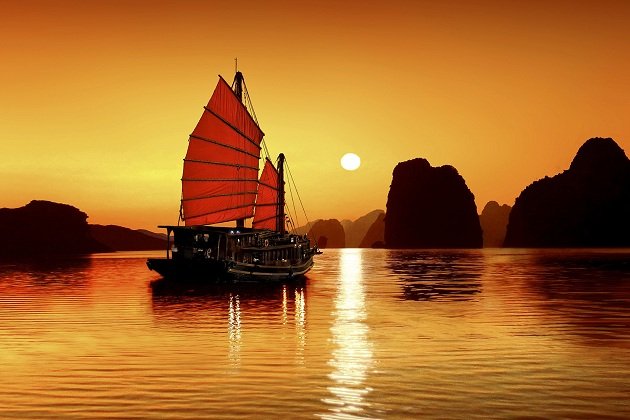 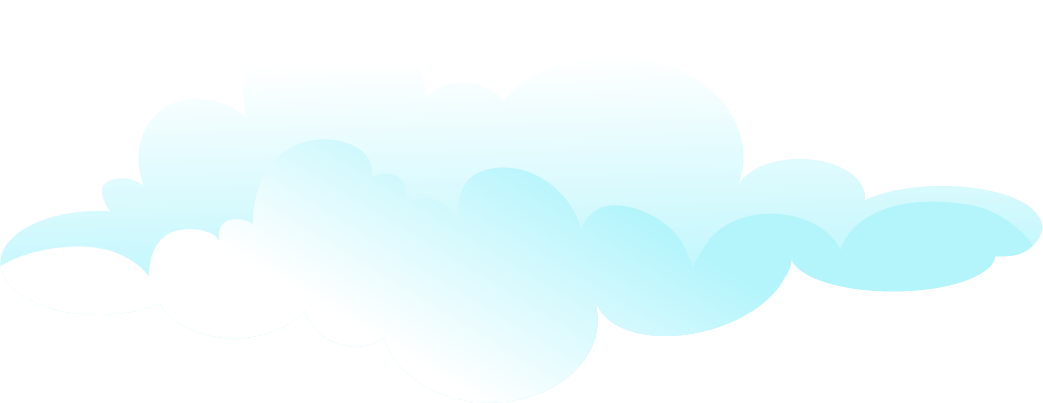 : (bóng người) cao, không vững vàng, không chắc chắn.
lênh  khênh
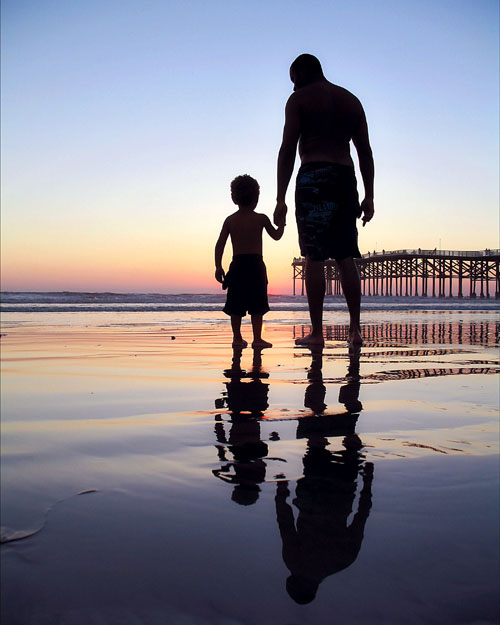 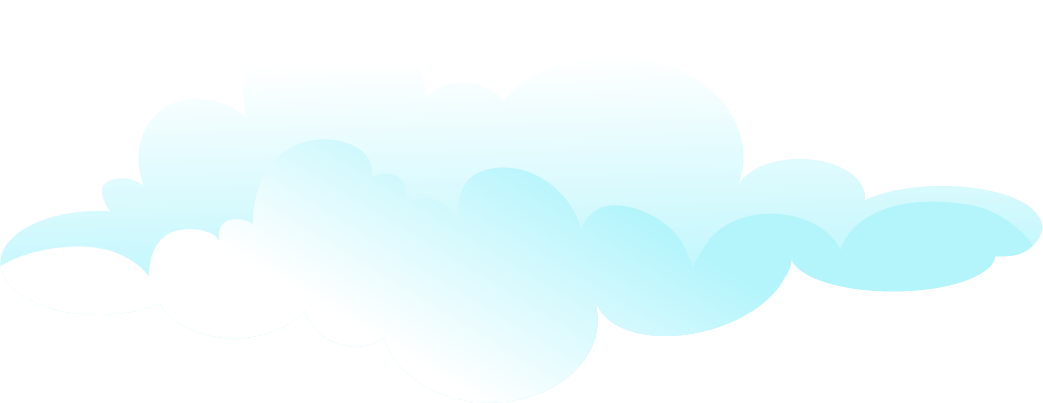 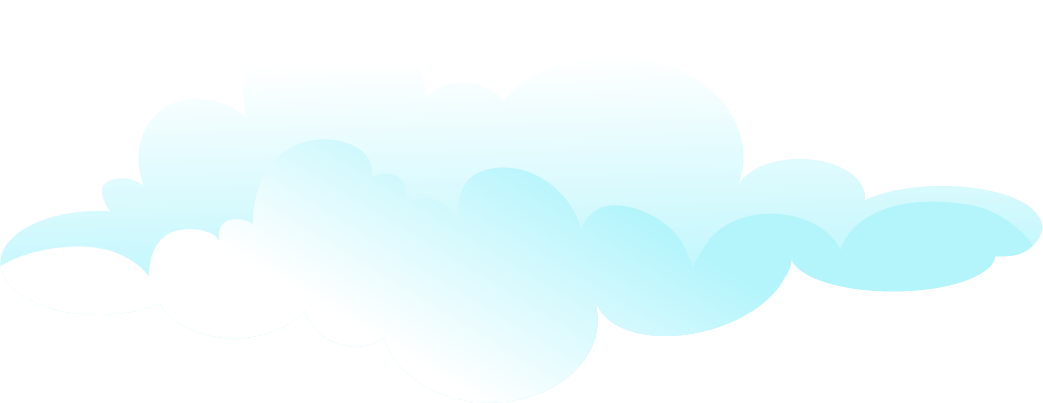 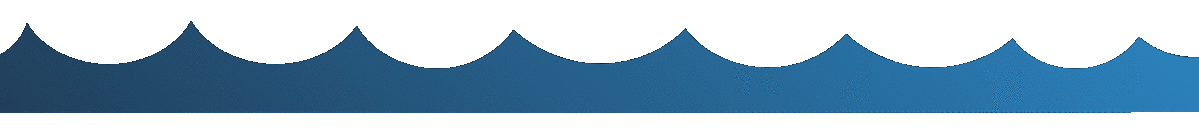 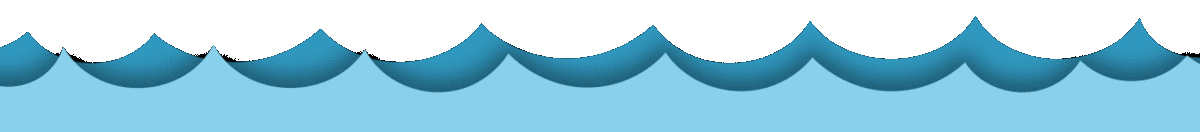 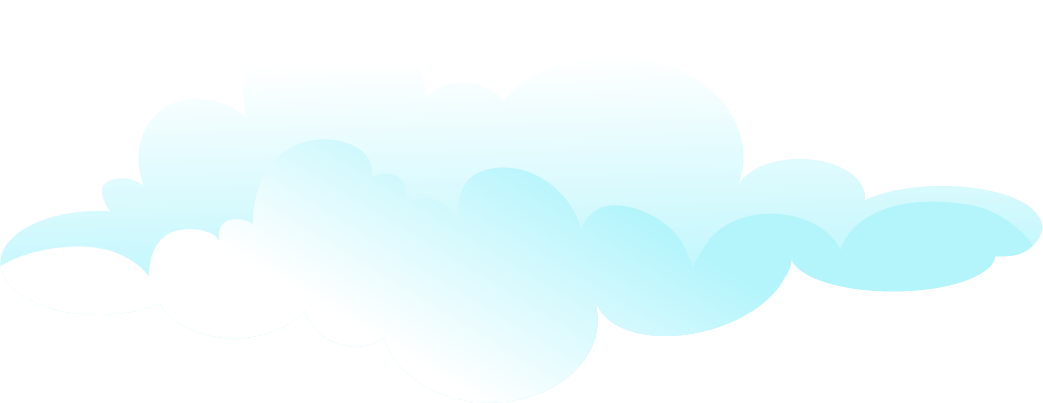 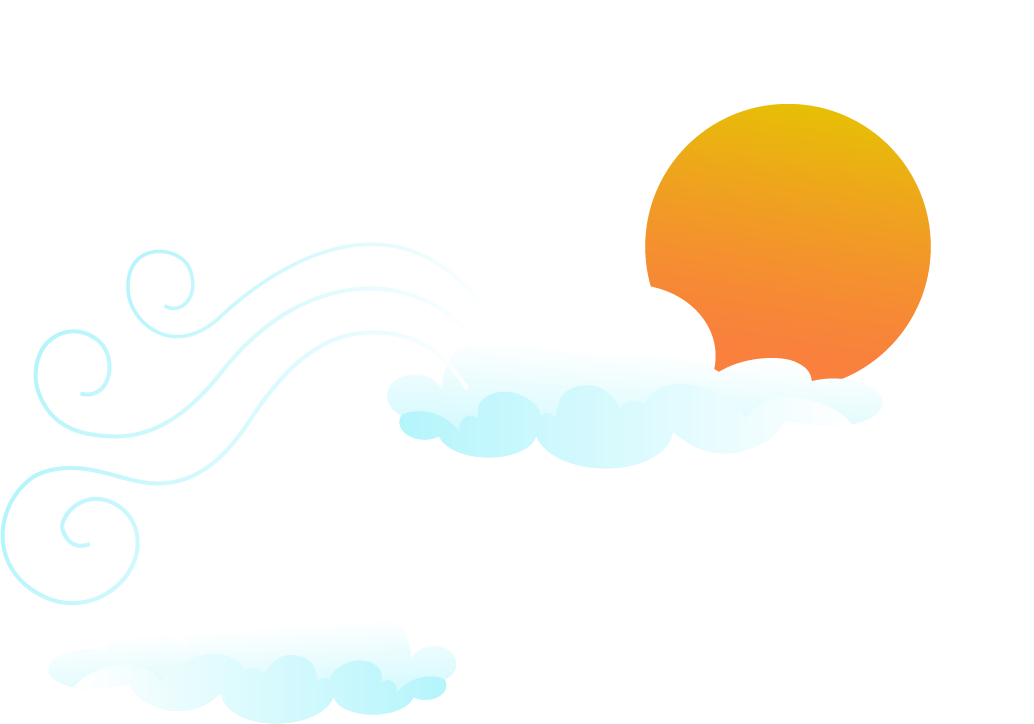 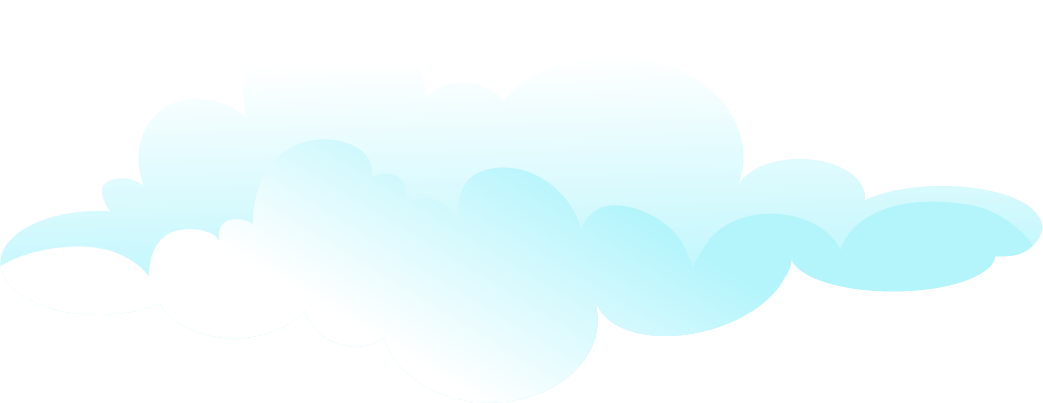 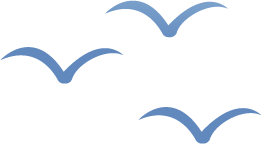 Chú thích
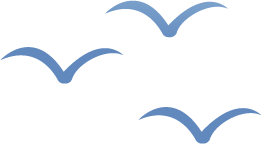 ánh mai hồng
: ánh nắng của buổi sáng sớm.
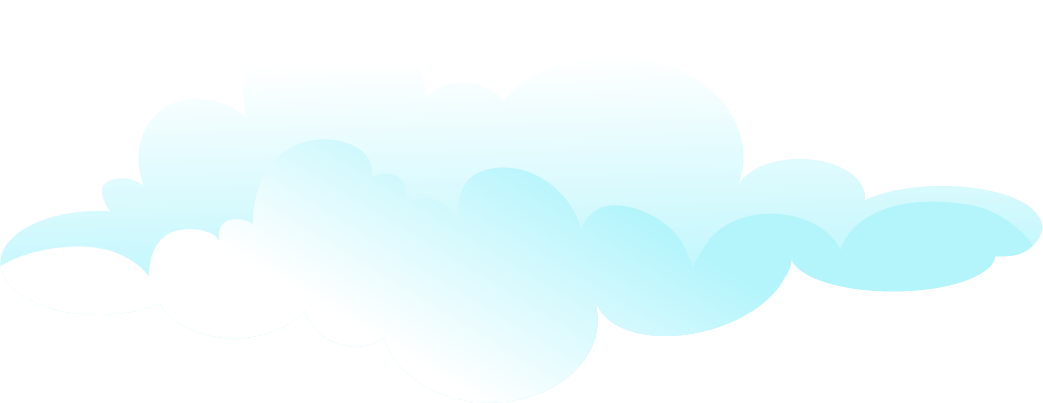 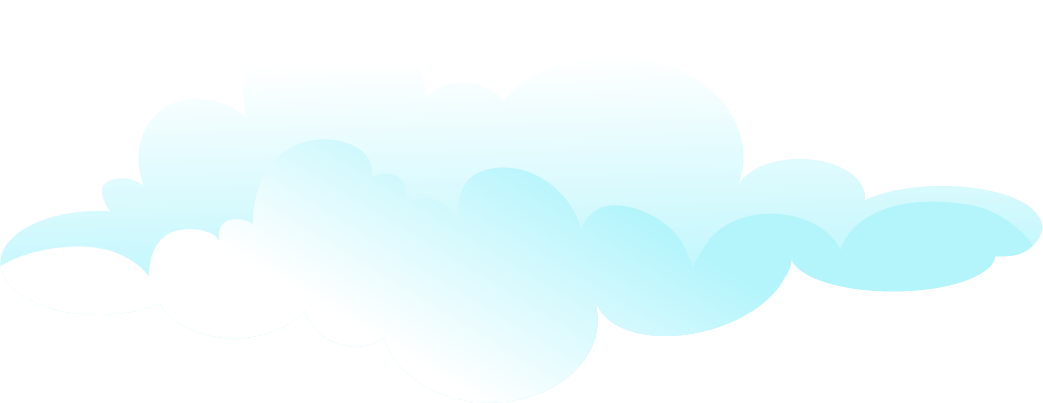 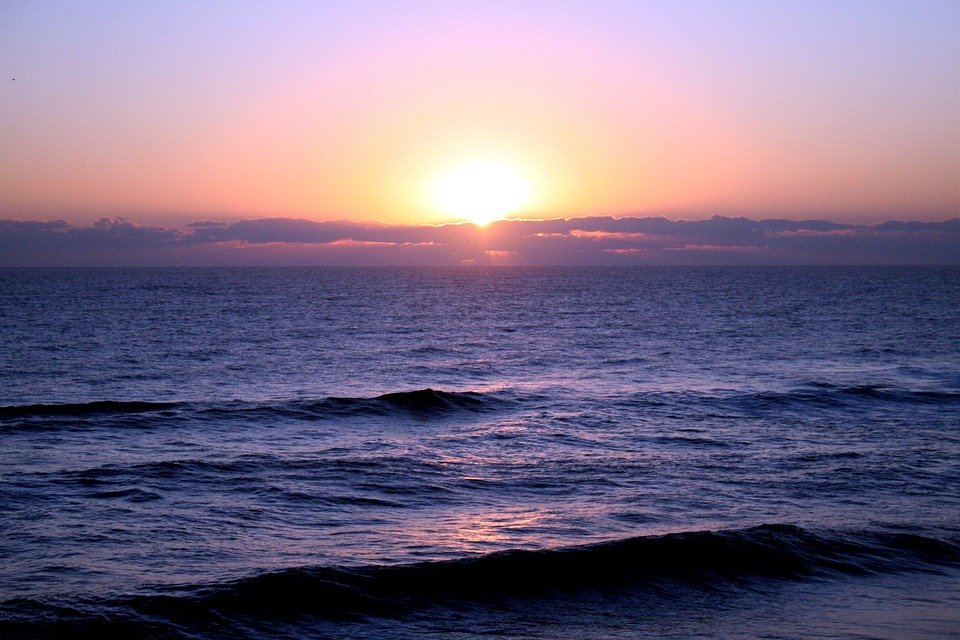 trầm ngâm
: có dáng vẻ đang suy nghĩ, nghiền ngẫm về điều gì.
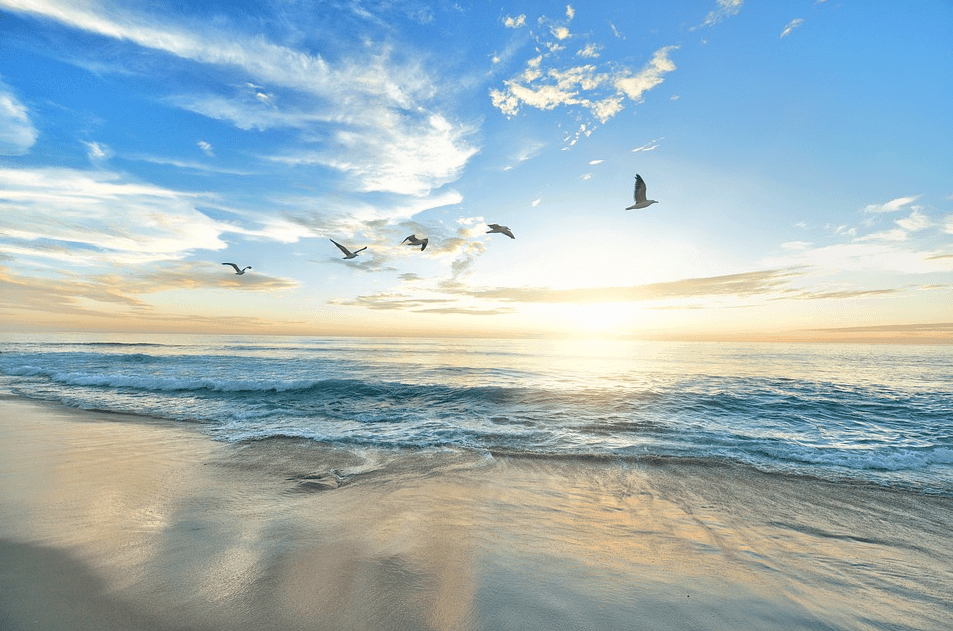 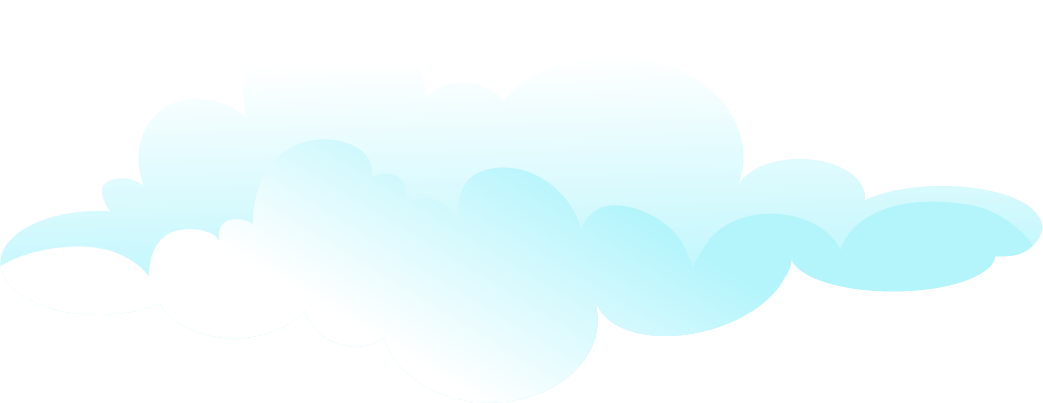 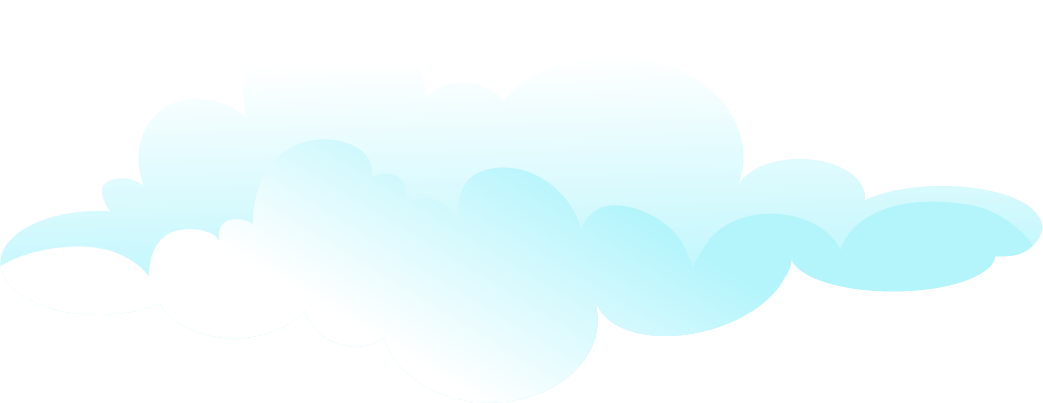 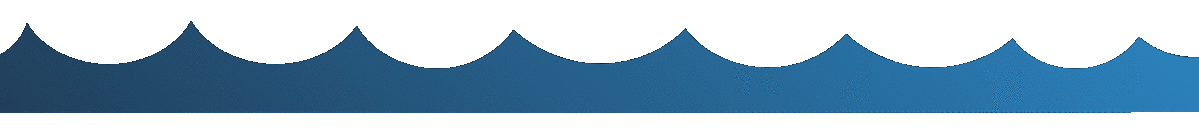 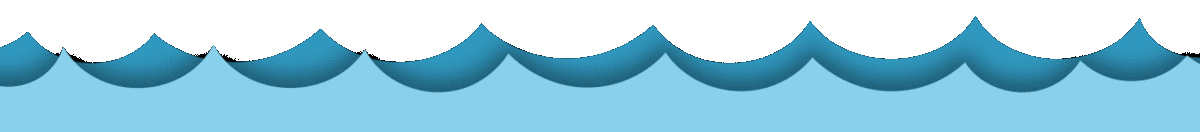 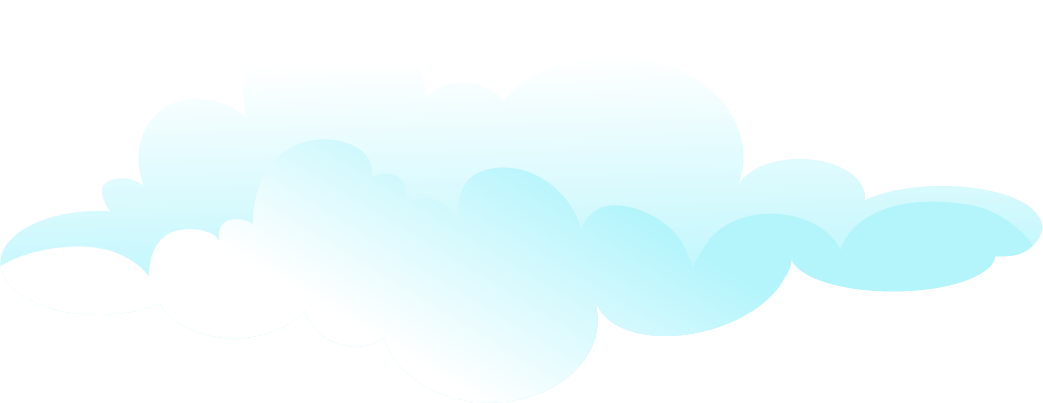 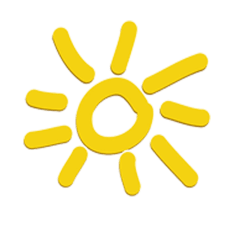 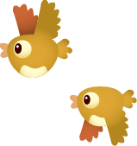 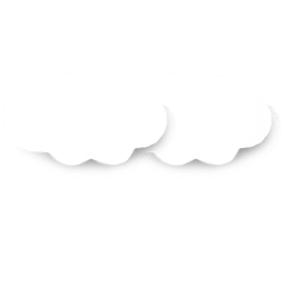 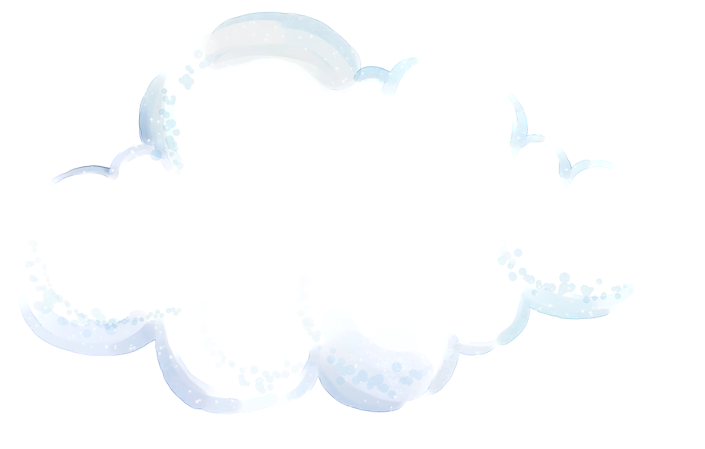 Tìm hiểu bài
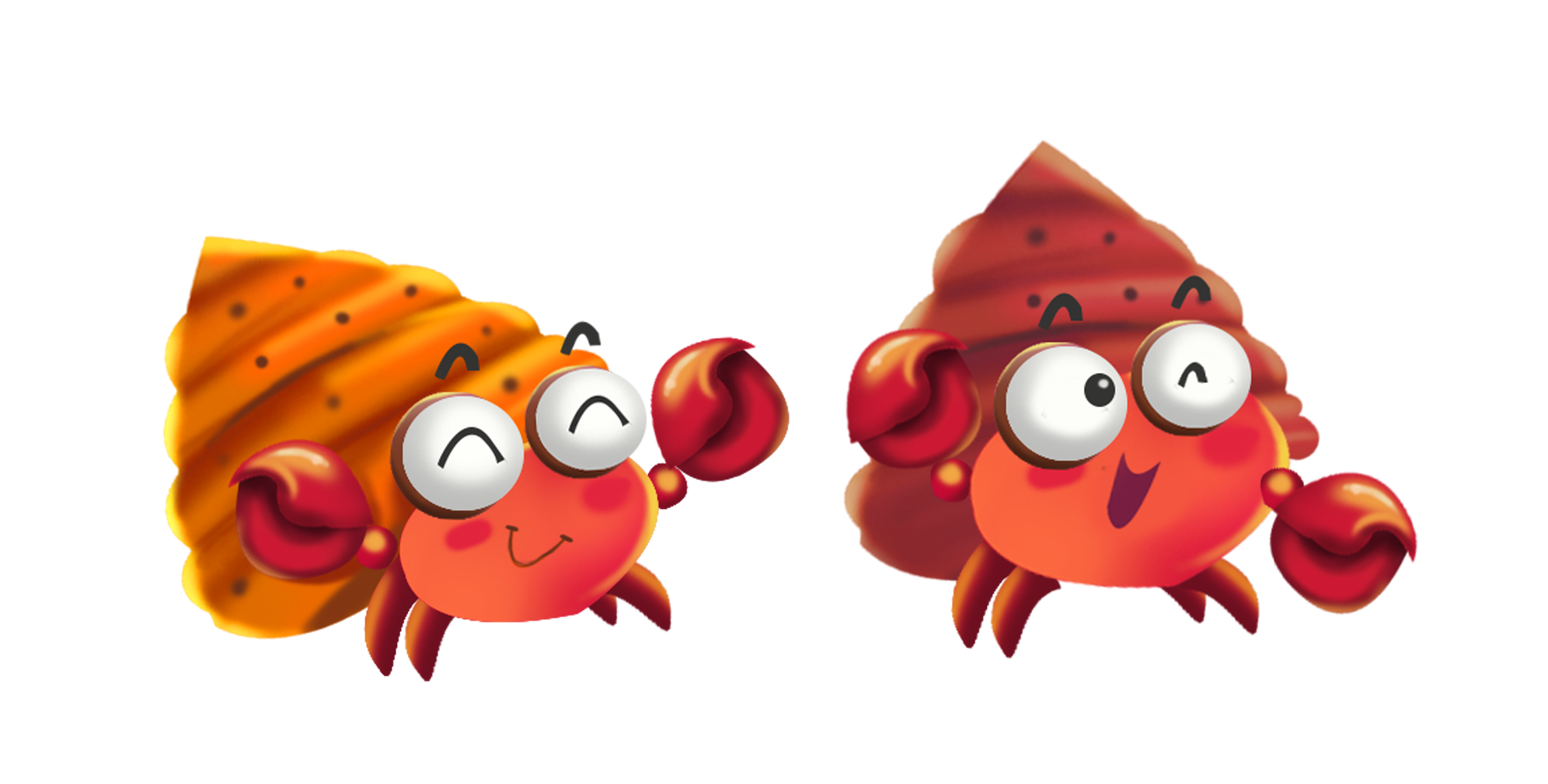 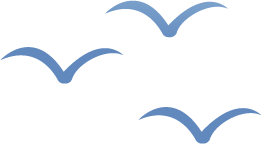 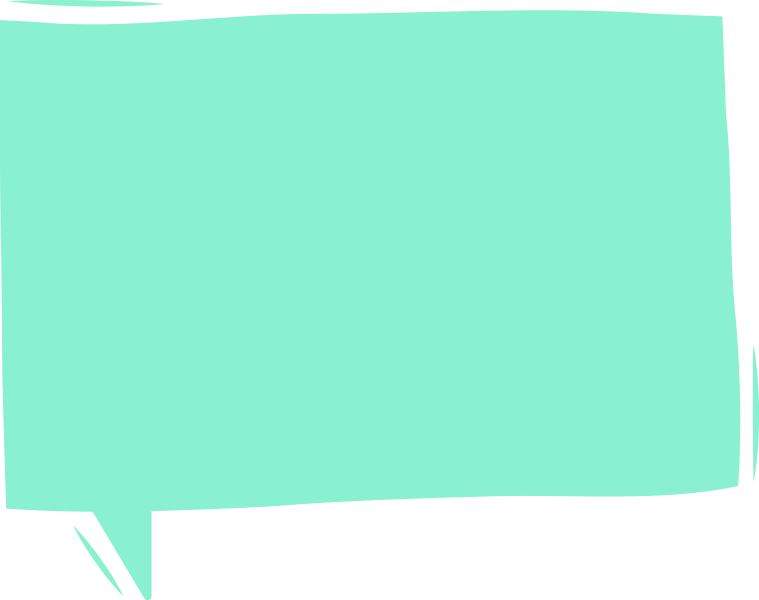 Dựa vào những hình ảnh đã được gợi ra trong bài thơ, hãy tưởng tượng và miêu tả cảnh hai cha con dạo trên bãi biển?
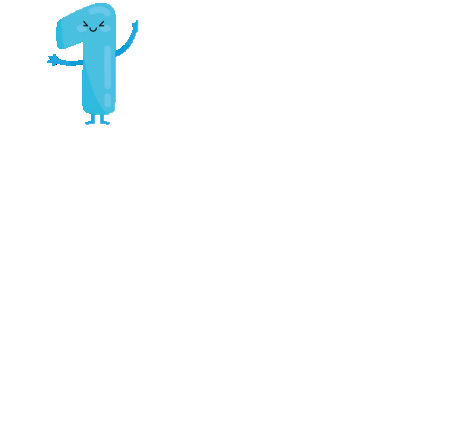 Hai cha con bước đi trên cát
Ánh mặt trời rực rỡ biển xanh
Bóng cha dài lênh khênh
Bóng con tròn chắc nịch.
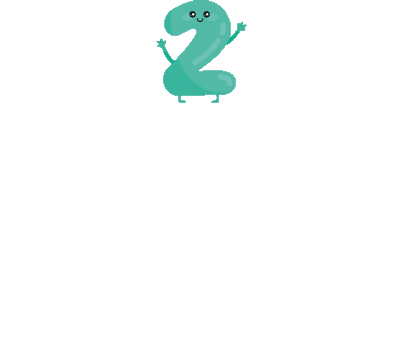 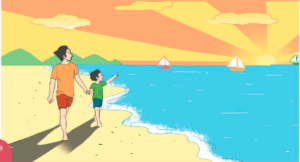 Sau trận mưa đêm rả rích
Cát càng mịn, biển càng trong
Cha dắt con đi dưới ánh mai hồng
Con bỗng lắc tay cha khẽ hỏi:
“Cha ơi!
Sao xa kia chỉ thấy nước thấy trời
Không thấy nhà, không thấy cây, không thấy người ở đó ?”
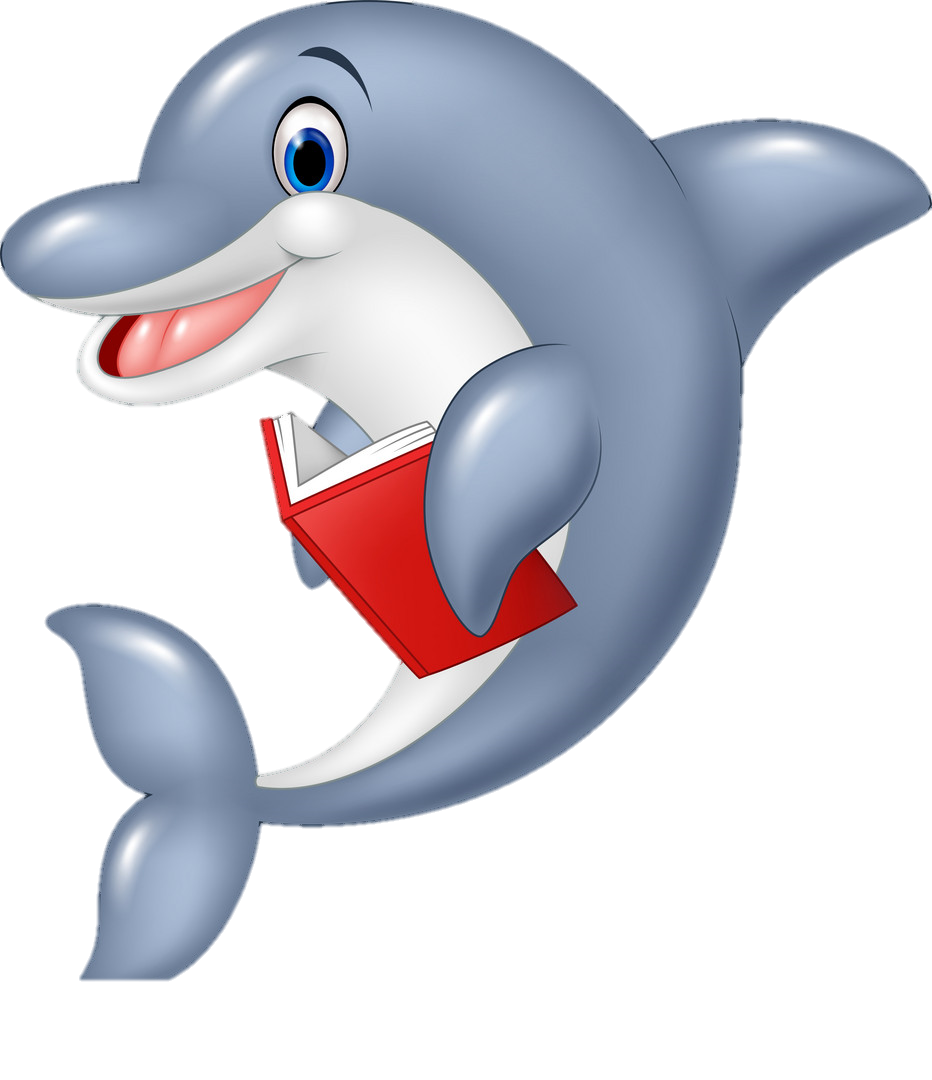 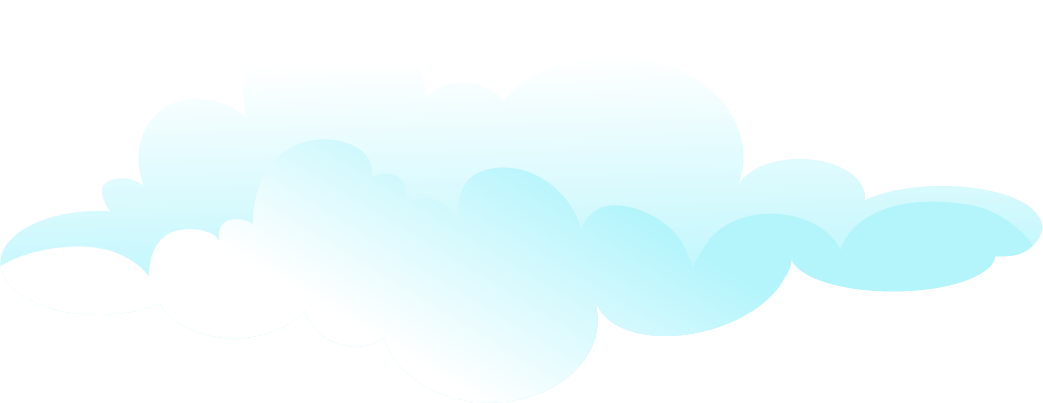 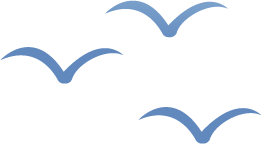 Hãy nối từ ngữ ở cột A với từ ngữ miêu tả cảnh hai cha con dạo chơi trên bãi biển phù hợp ở cột B rồi sắp xếp lại thứ tự cho hợp lý.
Gợi ý
bụ bẫm, tròn chắc nịch trông thật đáng yêu.
1. Sau trận mưa đêm rả rích,
a. bụ bẫm, tròn chắc nịch trông thật đáng yêu.
1. Sau trận mưa đêm rả rích,
bầu trời và bãi biển như được gột rửa.
2. Bóng của cha
b. bầu trời và bãi biển như được gột rửa.
2. Bóng của cha
3. Hai cha con
dạo chơi trên bãi biển.
3. Hai cha con
c. dạo chơi trên bãi biển.
cao gầy, lênh khênh, trải dài trên cát.
4. Bóng của con
4. Bóng của con
d. cao gầy, lênh khênh, trải dài trên cát.
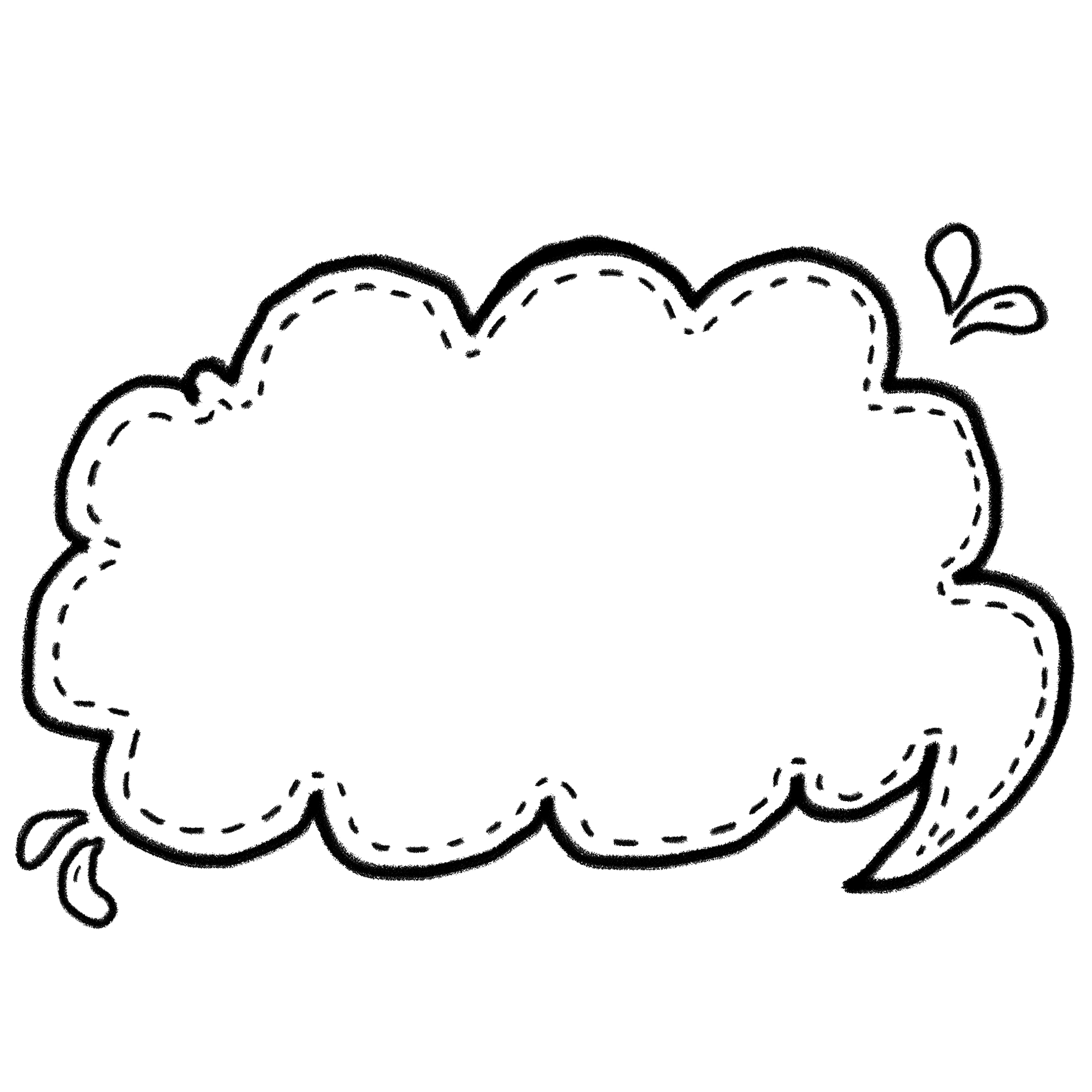 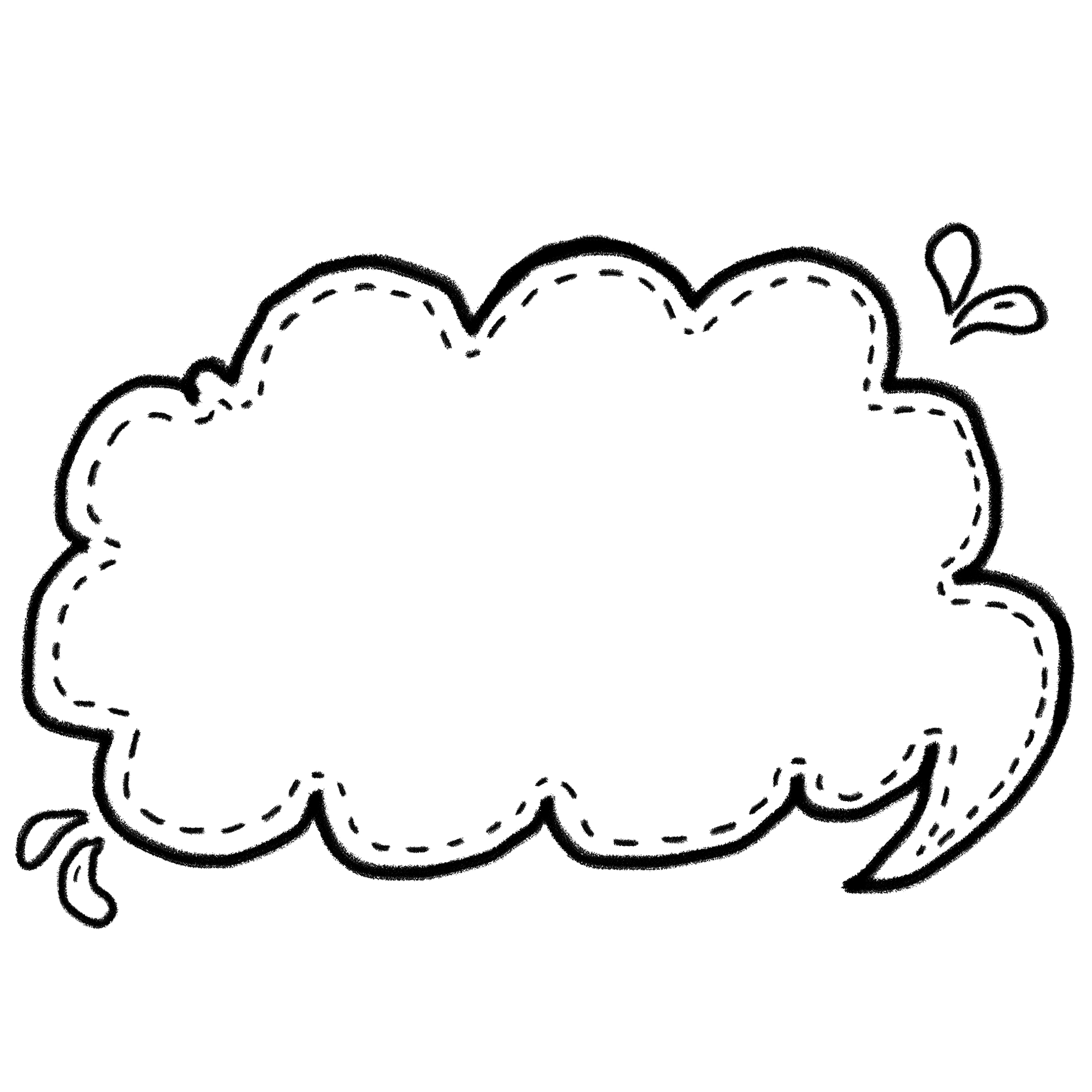 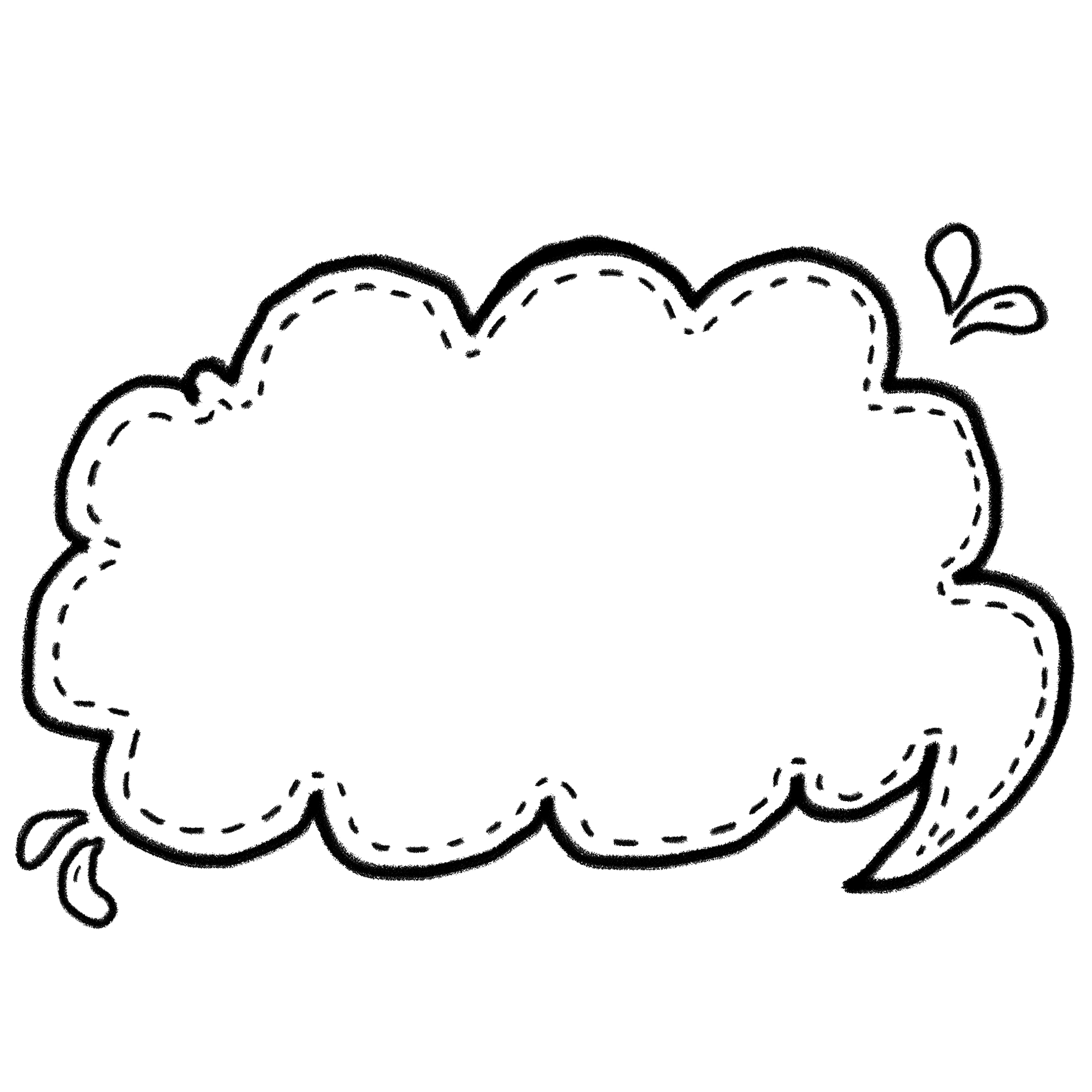 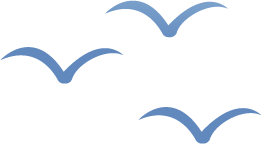 Lời của con.
Lời đáp của cha.
Lời của con.
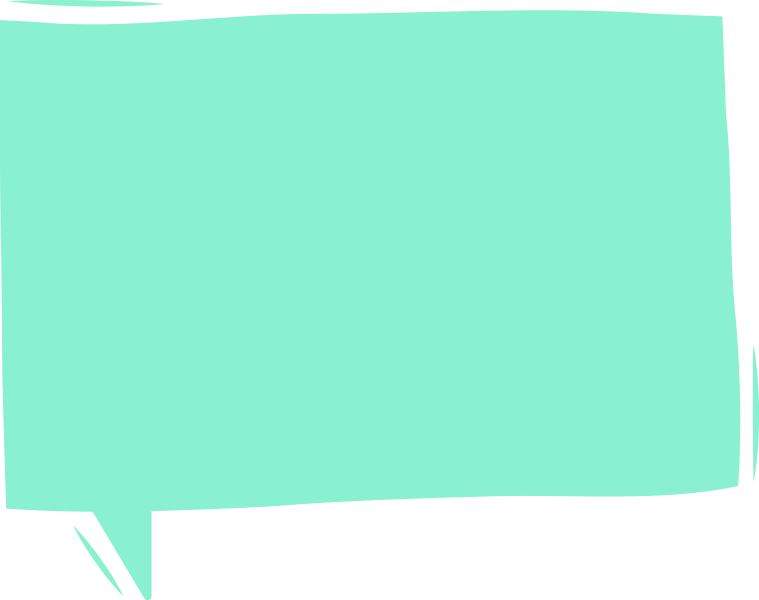 Thuật lại cuộc trò chuyện giữa hai cha con?
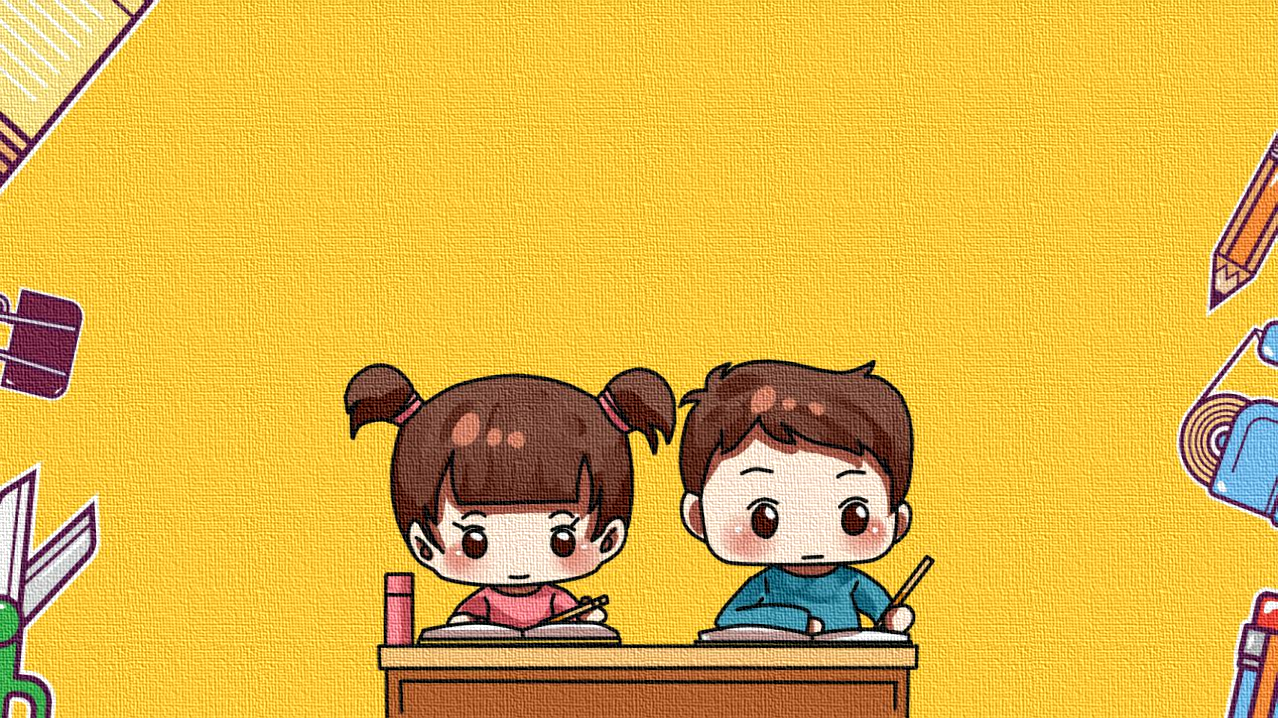 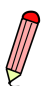 Thảo luận nhóm 2
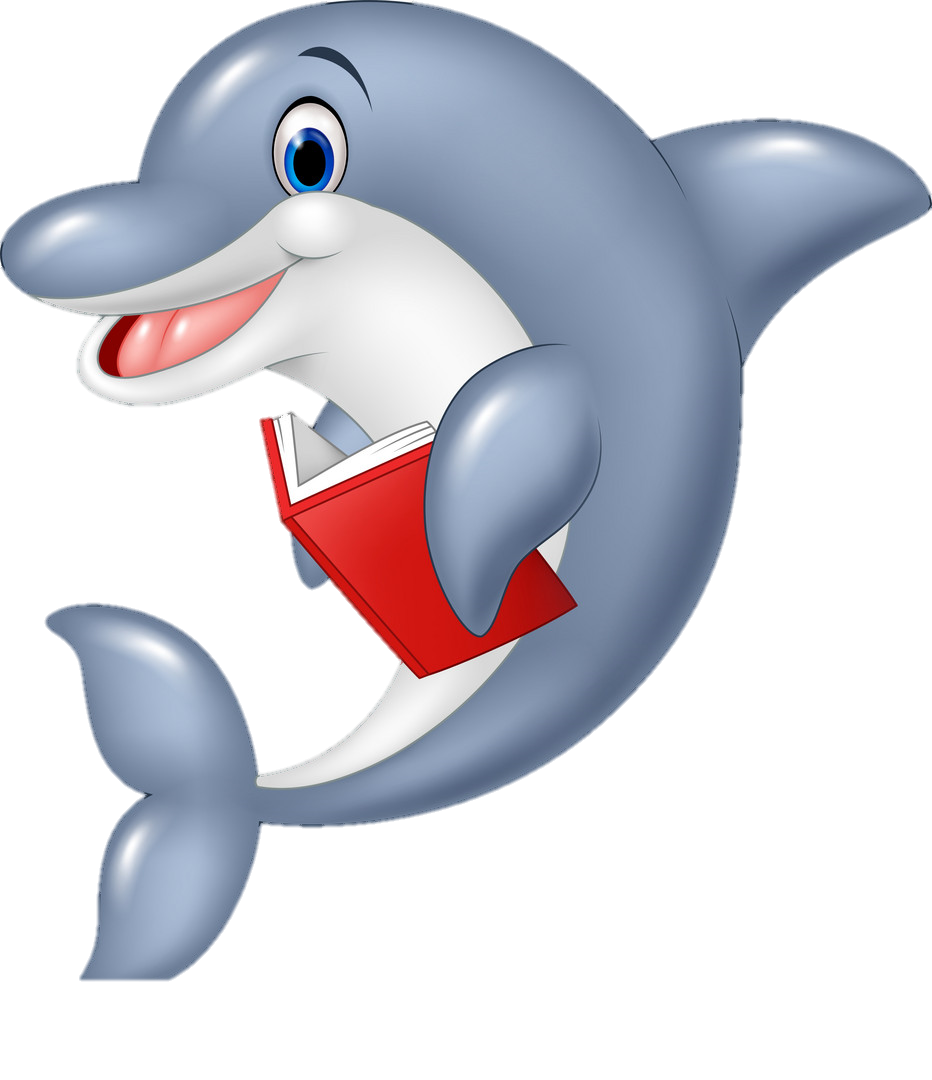 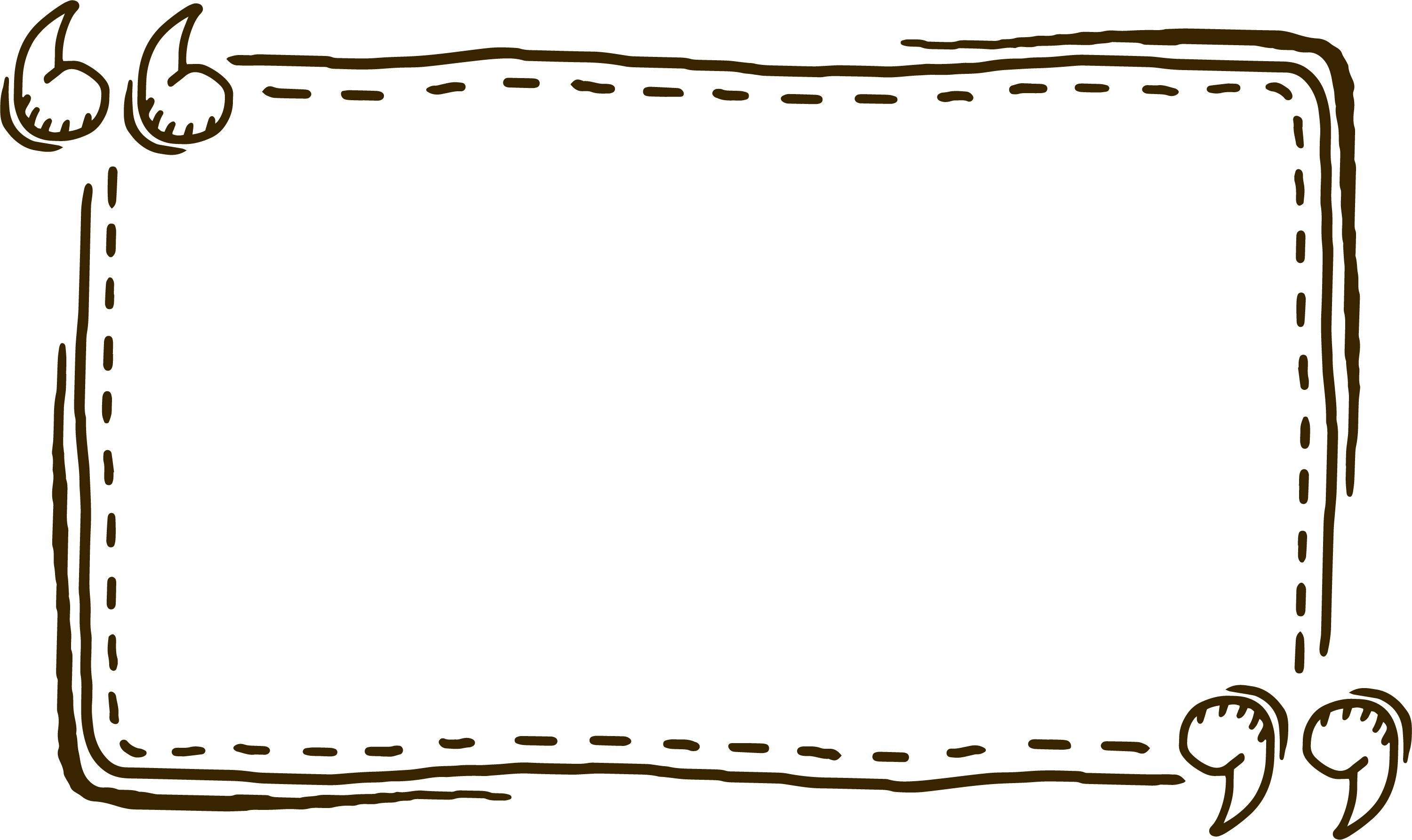 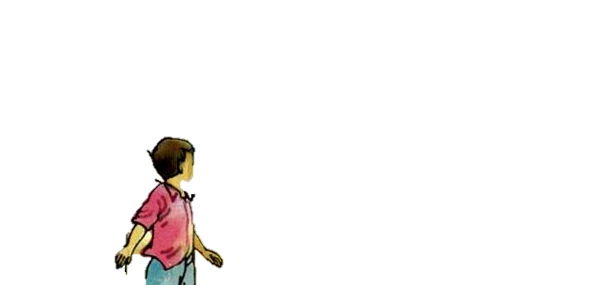 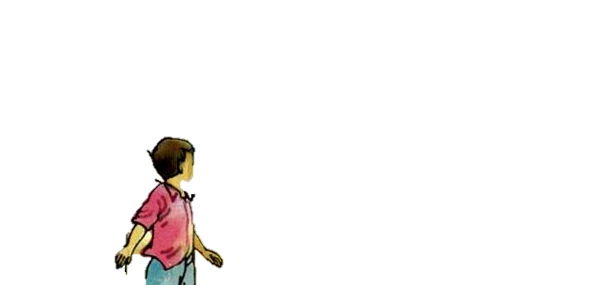 Gợi ý!
 Khổ thơ thứ hai, ba, bốn
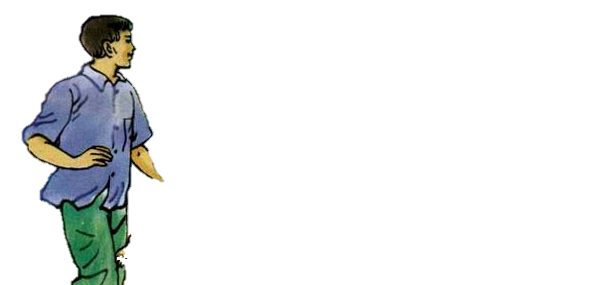 Khổ 4
Khổ 2
Khổ 3
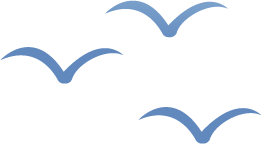 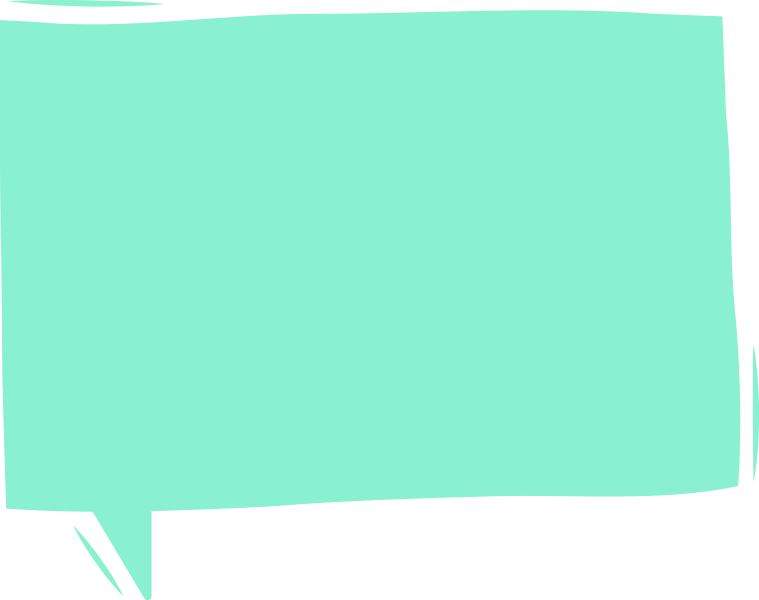 Thuật lại cuộc trò chuyện giữa hai cha con?
Đang đi, bỗng cậu bé lắc tay cha khẽ hỏi: 
- Cha ơi! Sao ở xa kia chỉ thấy nước, thấy trời, không thấy nhà, không thấy cây, không thấy người?
   Người cha âu yếm mỉm cười, xoa đầu con rồi bảo: 
- Con cứ theo cánh buồm kia, đi mãi ta sẽ thấy cây, thấy nhà, thấy người. Nhưng nơi đó cha cũng chưa hề đi đến. 
   Nói rồi, ông bất chợt trầm ngâm nhìn mãi cuối chân trời. Cậu bé lại đưa tay chỉ cánh buồm rồi nói: "Cha hãy mượn cho con những cánh buồm trắng kia nhé, để con đi...”
   Lời nói ngây thơ của đứa con làm người cha bồi hồi nhớ về mơ ước của mình khi còn là một cậu bé. Lần đầu được đứng trước biển khơi vô tận, người cha đã bắt gặp lại mình trong mơ ước của con.
Những câu hỏi ngây thơ cho ta thấy con có ước mơ gì?
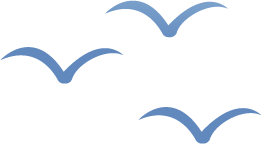 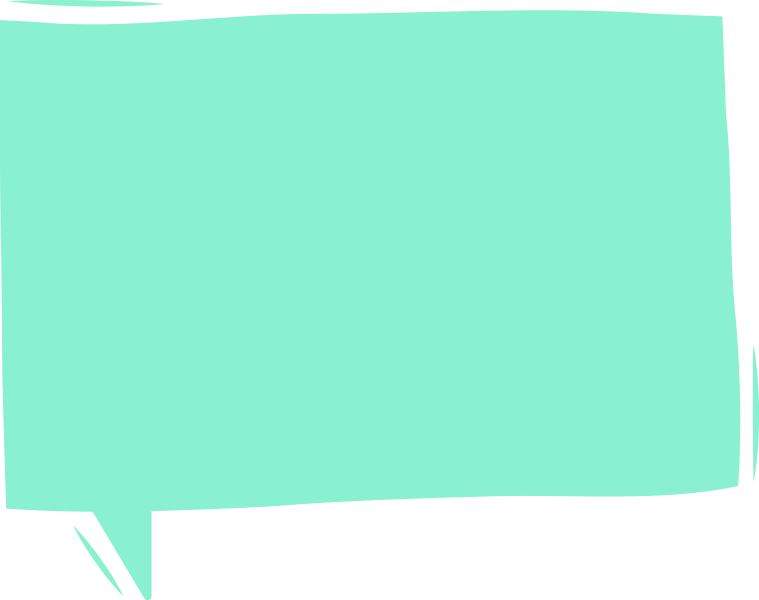 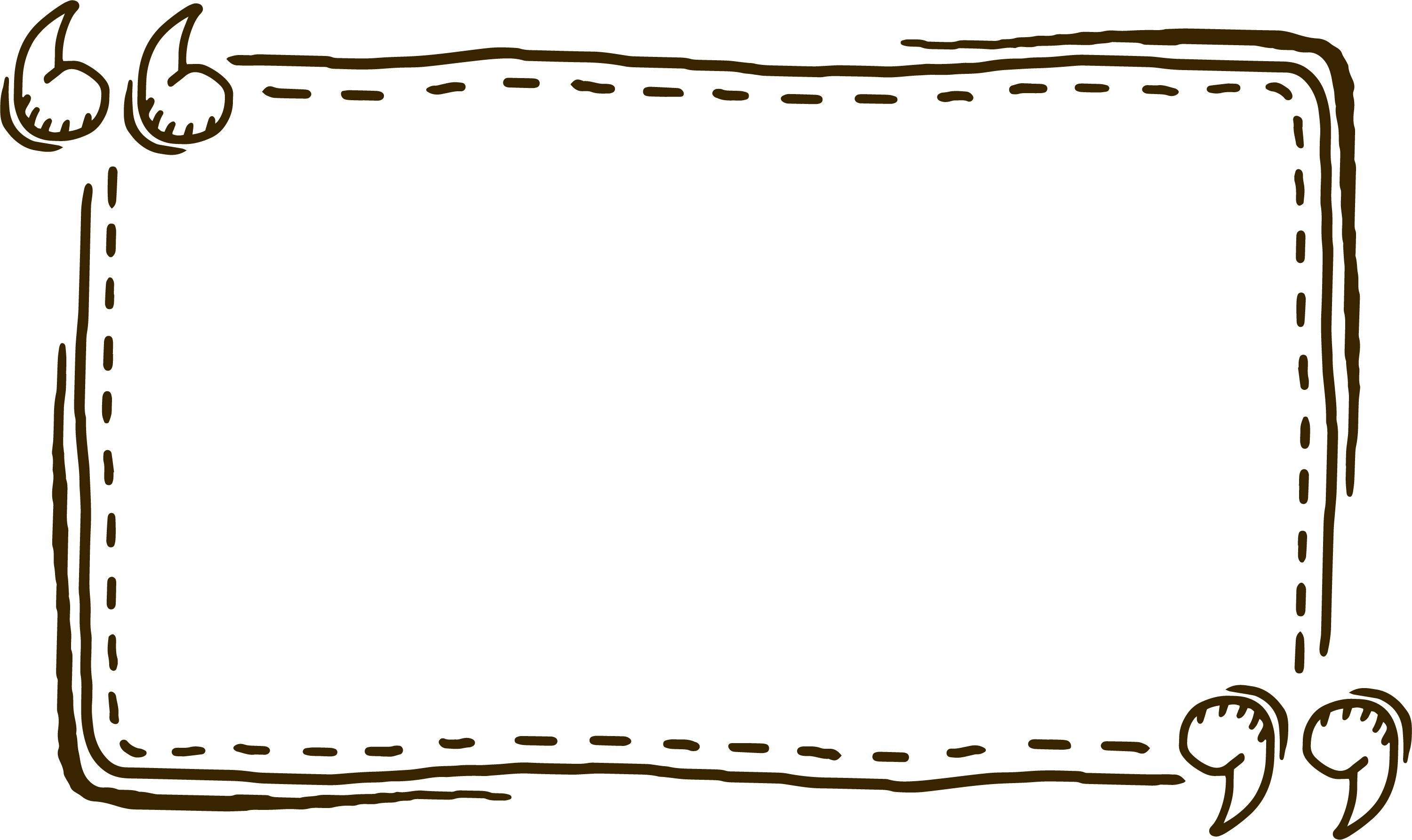 Người con ước mơ được tìm tòi, khám phá những điều chưa biết về biển, được nhìn thấy cây, nhà cửa ở phía chân trời xa.
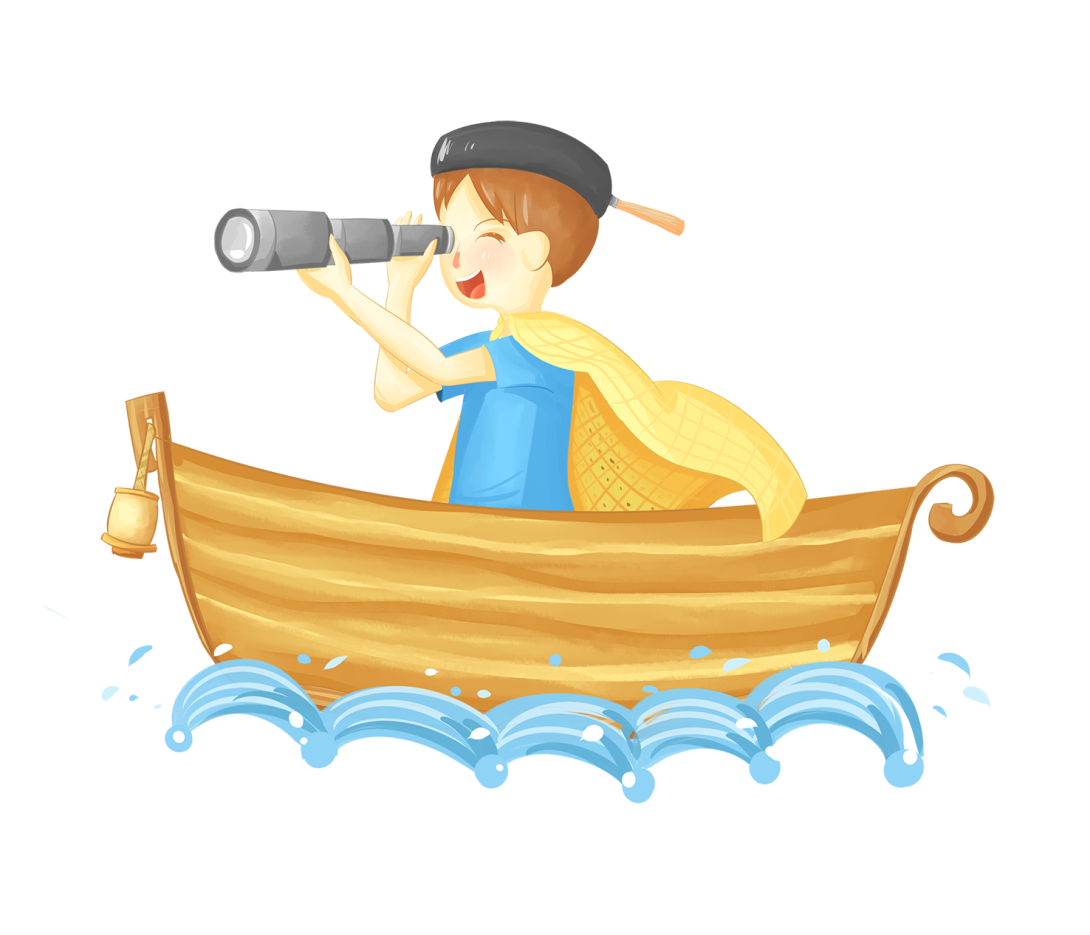 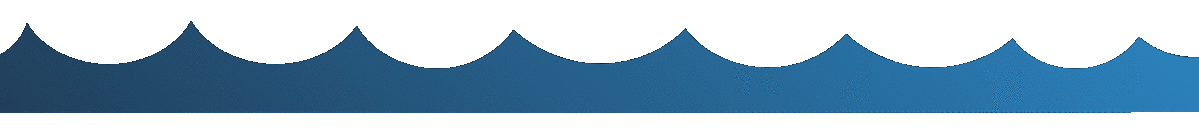 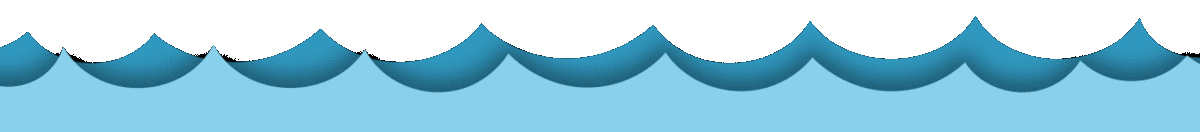 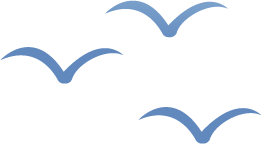 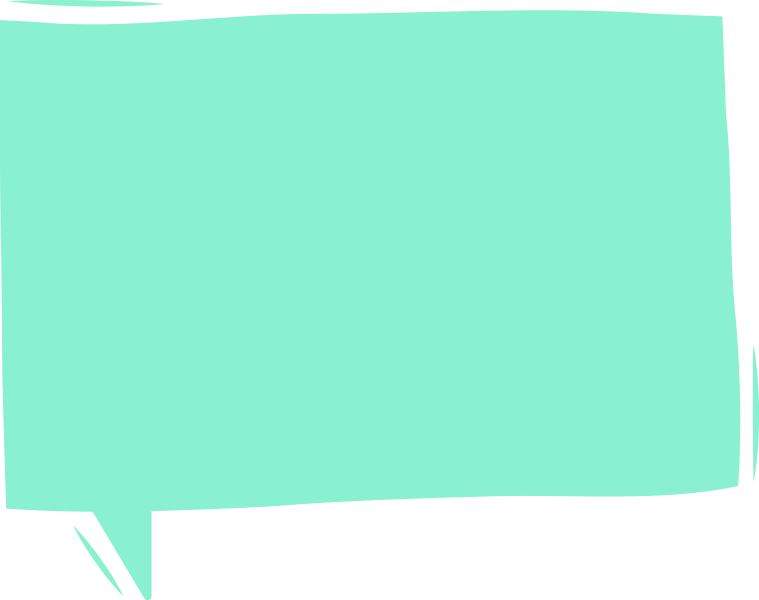 Ước mơ của con gợi cho cha nhớ đến điều gì?
Sau trận mưa đêm rả rích
Cát càng mịn, biển càng trong
Cha dắt con đi dưới ánh mai hồng
Con bỗng lắc tay cha khẽ hỏi:
“Cha ơi!
Sao xa kia chỉ thấy nước thấy trời
Không thấy nhà, không thấy cây, không thấy người ở đó ?”
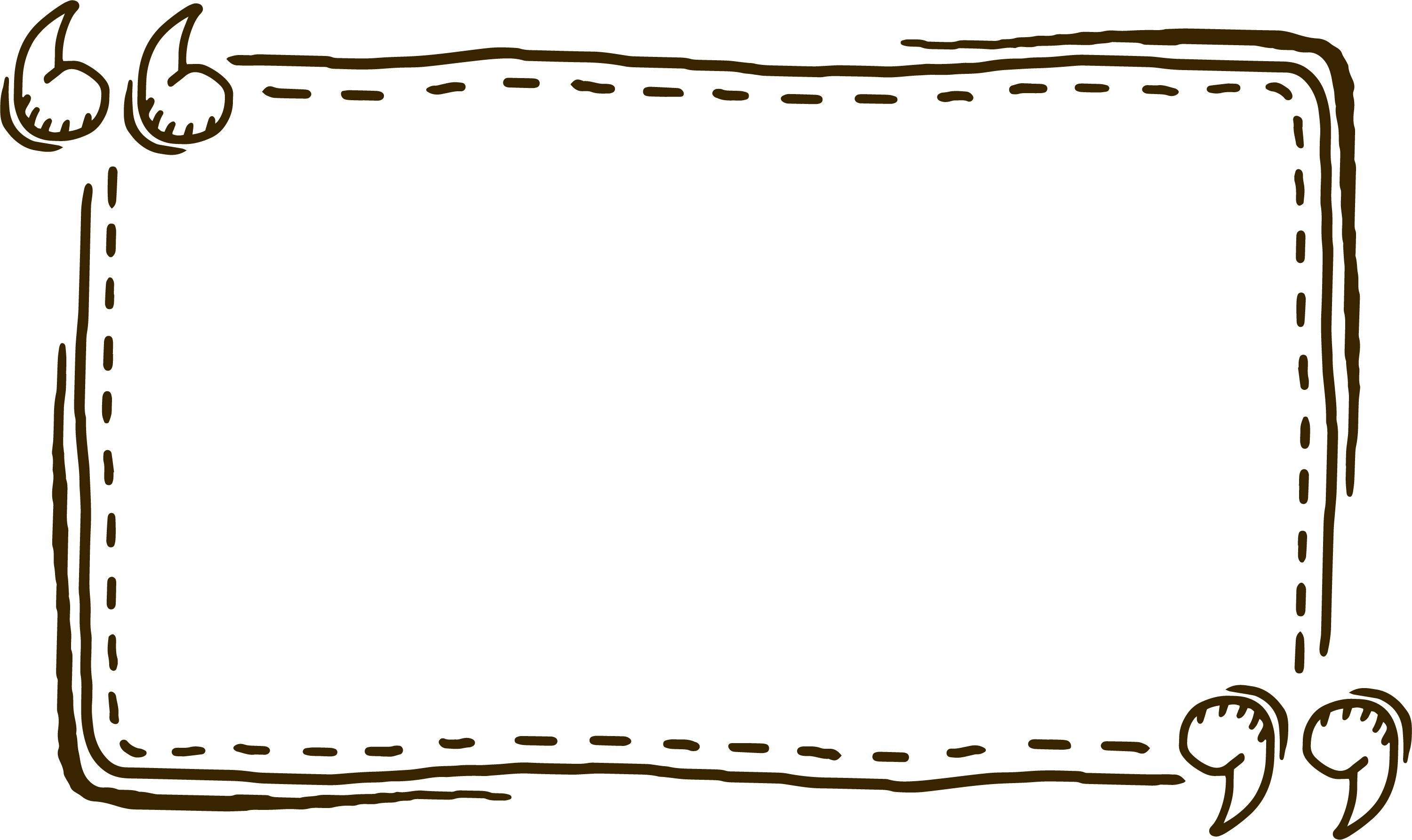 Ước mơ của con gợi cho cha nhớ tới ước mơ của mình khi còn thơ bé.
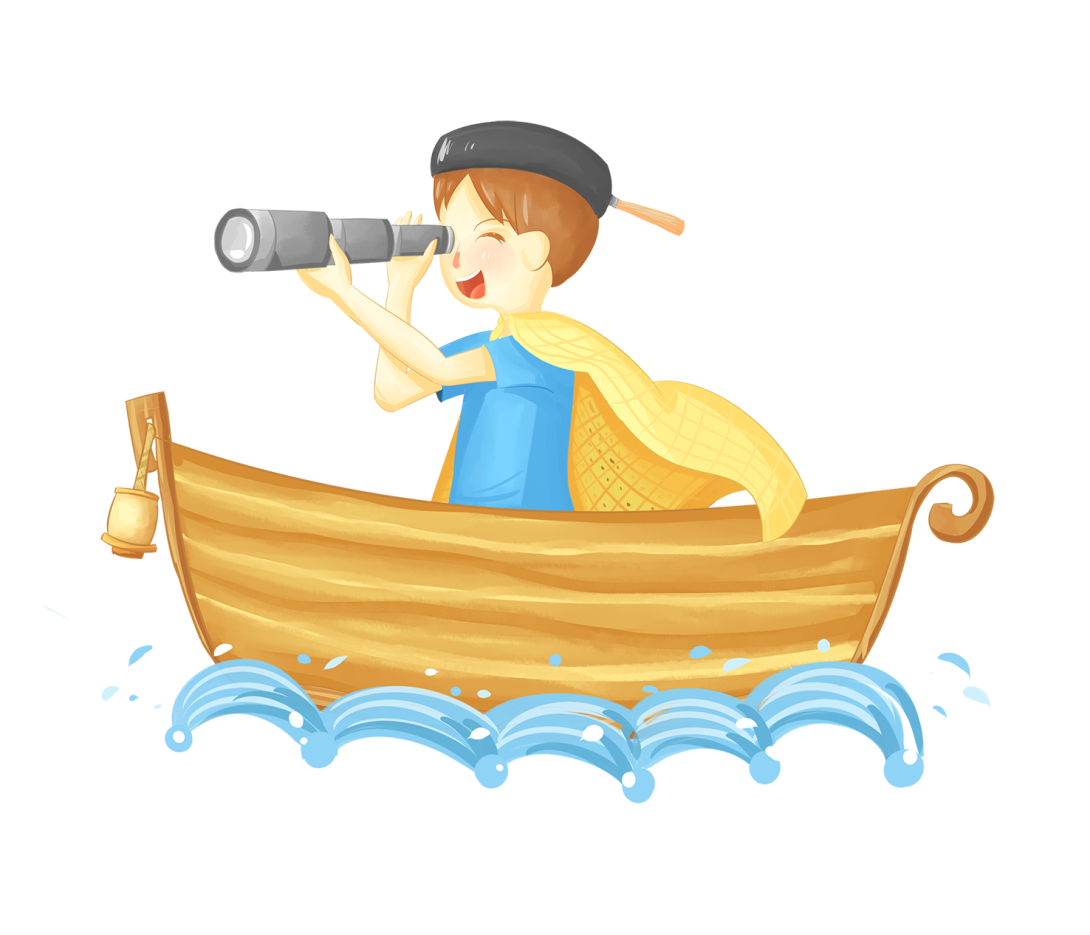 Cha mỉm cười xoa đầu con nhỏ :
“Theo cánh buồm đi mãi đến nơi xa
Sẽ có cây, có cửa có nhà,
Những nơi đó cha chưa hề đi đến.”
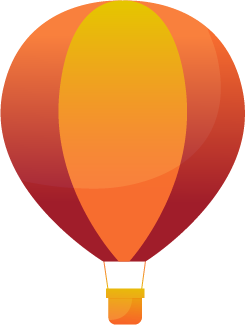 Nội dung
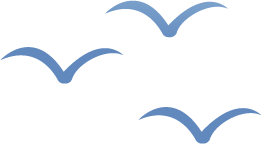 Cảm xúc tự hào của người cha khi thấy con mình cũng ấp ủ những ước mơ đẹp như ước mơ của mình thời thơ ấu. Ca ngợi ước mơ khám phá cuộc sống của trẻ thơ, những ước mơ làm cho cuộc sống không ngừng tốt đẹp hơn.
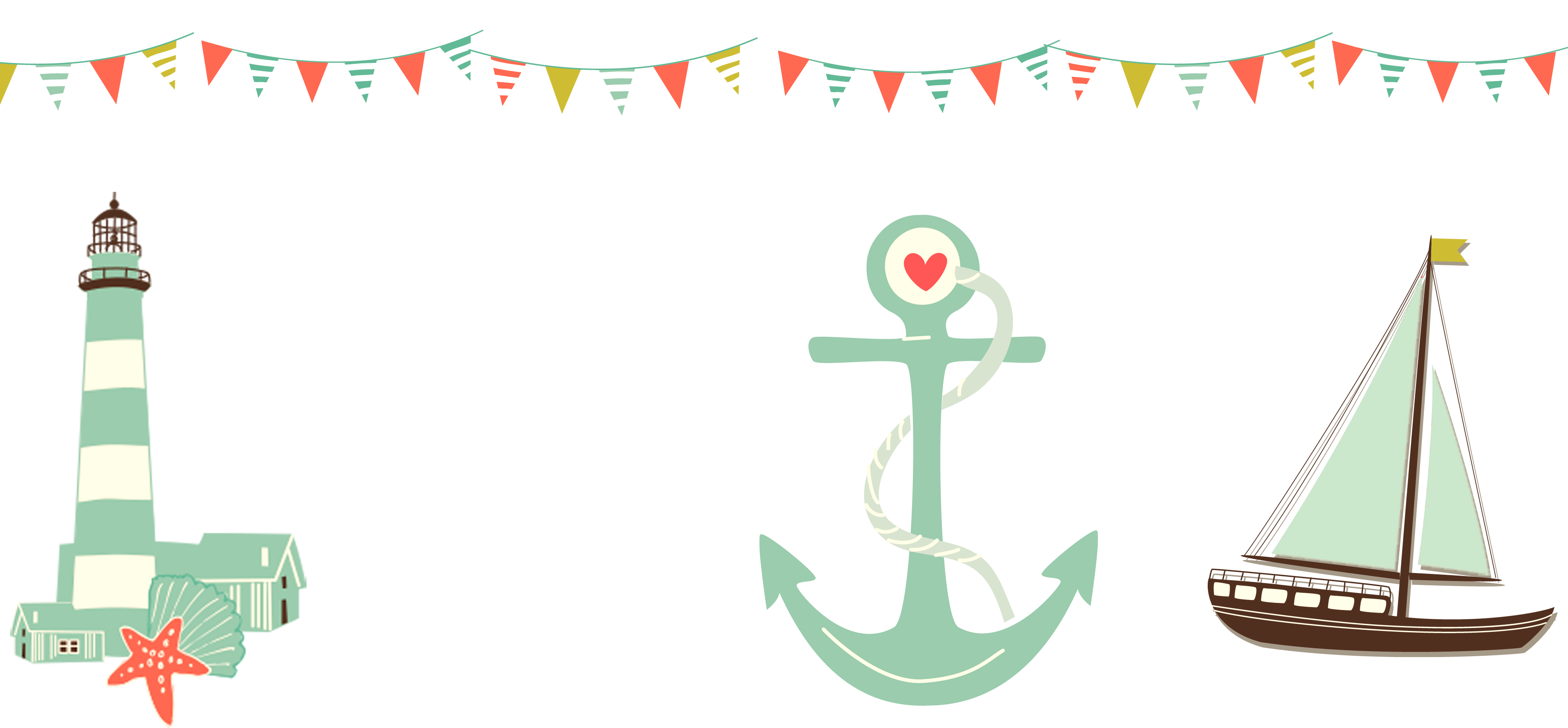 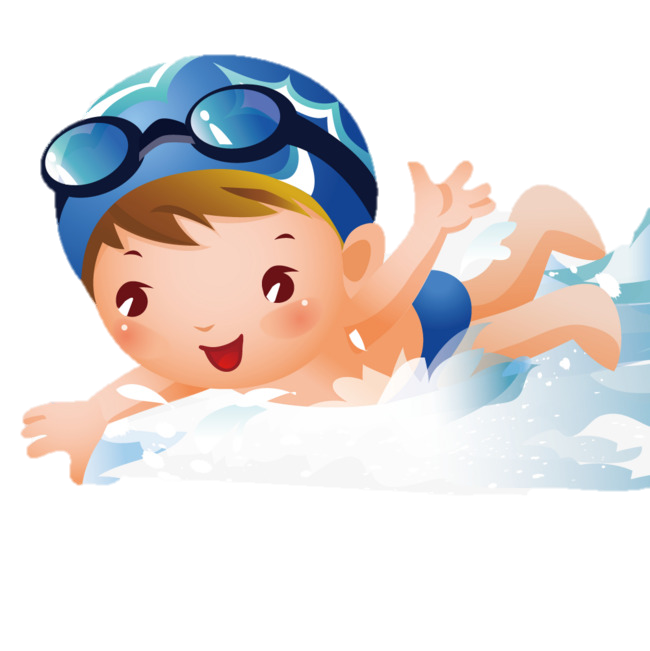 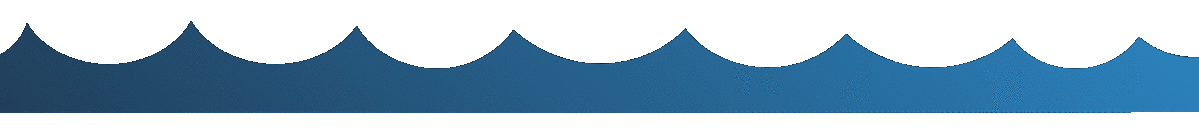 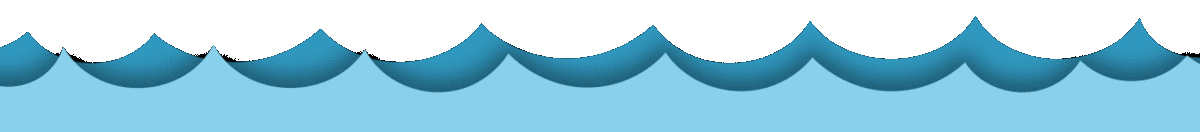 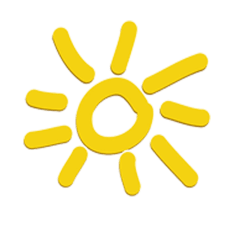 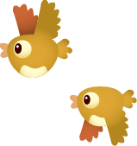 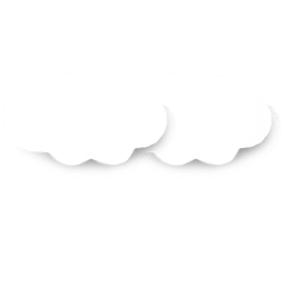 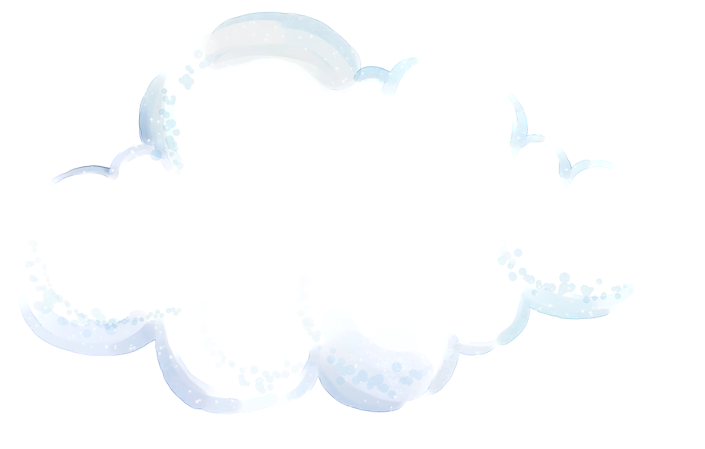 Luyện đọc
 diễn cảm
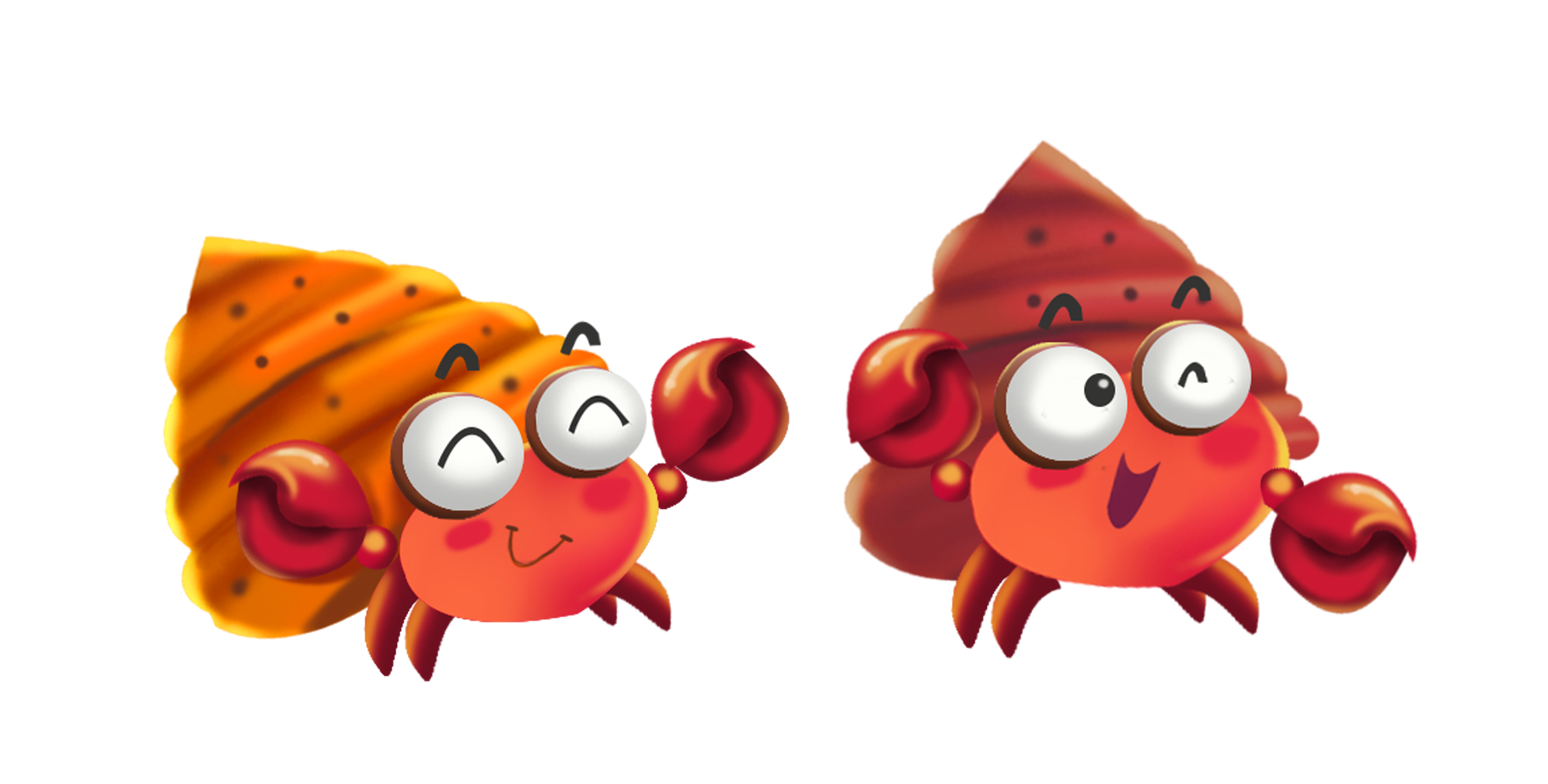 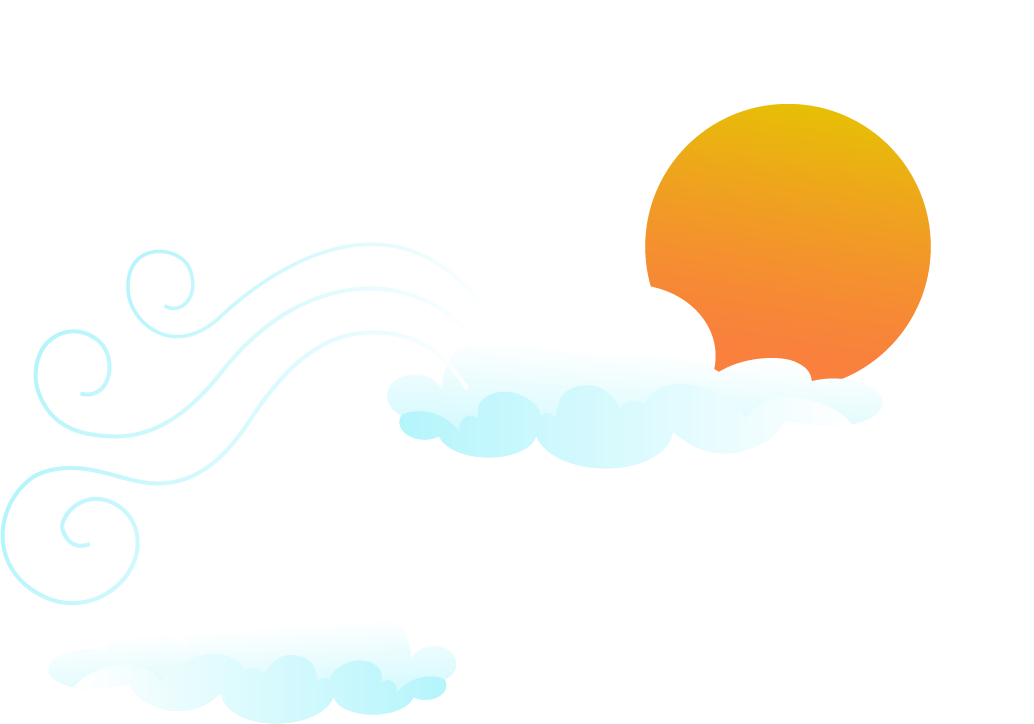 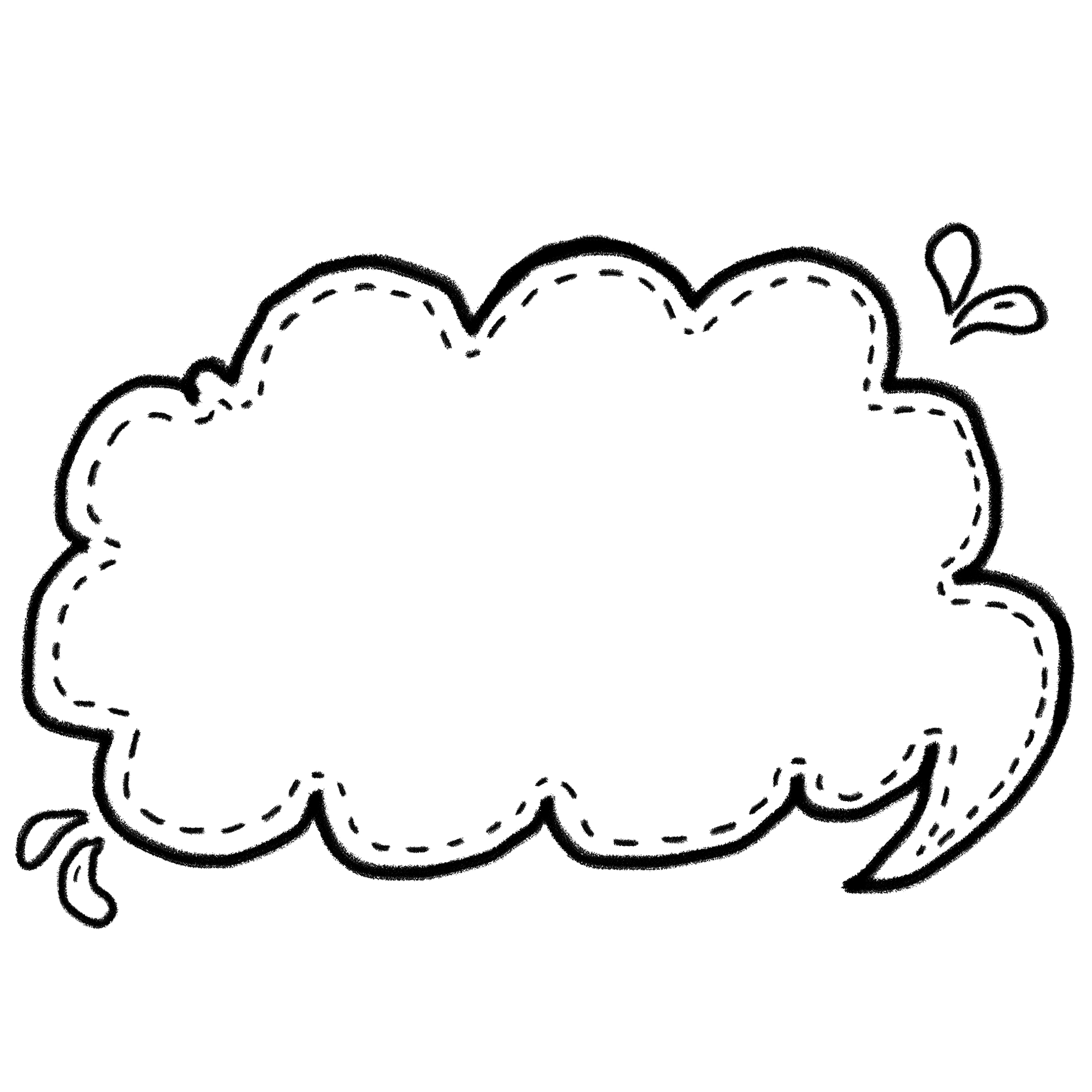 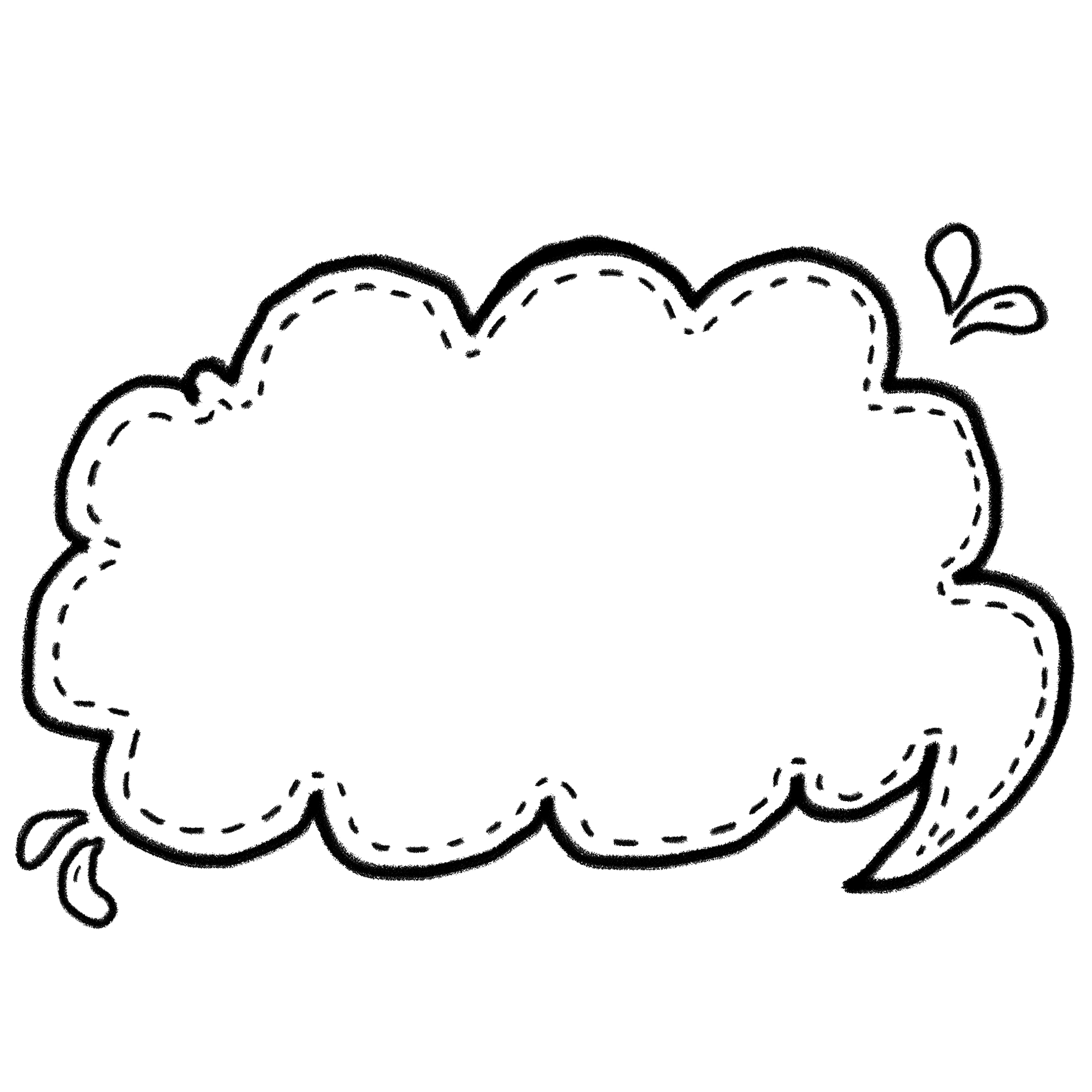 Giọng của con
Giọng của cha
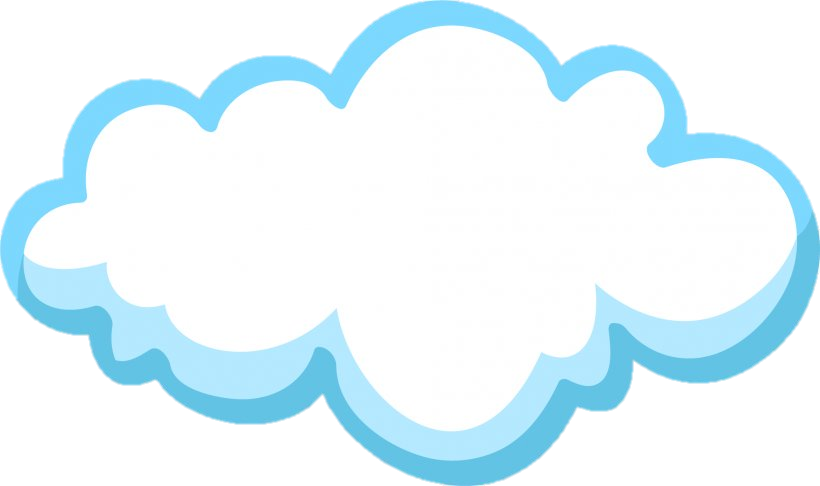 Giọng đọc
- Đọc toàn bài với giọng nhẹ nhàng, chậm rãi, trầm lắng phù hợp với từng nhân vật.
Ngây thơ, háo hức, khao khát hiểu biết.
Ấm áp, tình cảm, dịu dàng, tự hào và trầm ngâm đầy hồi tưởng.
- Nhấn giọng ở những từ ngữ gợi tả, gợi cảm.
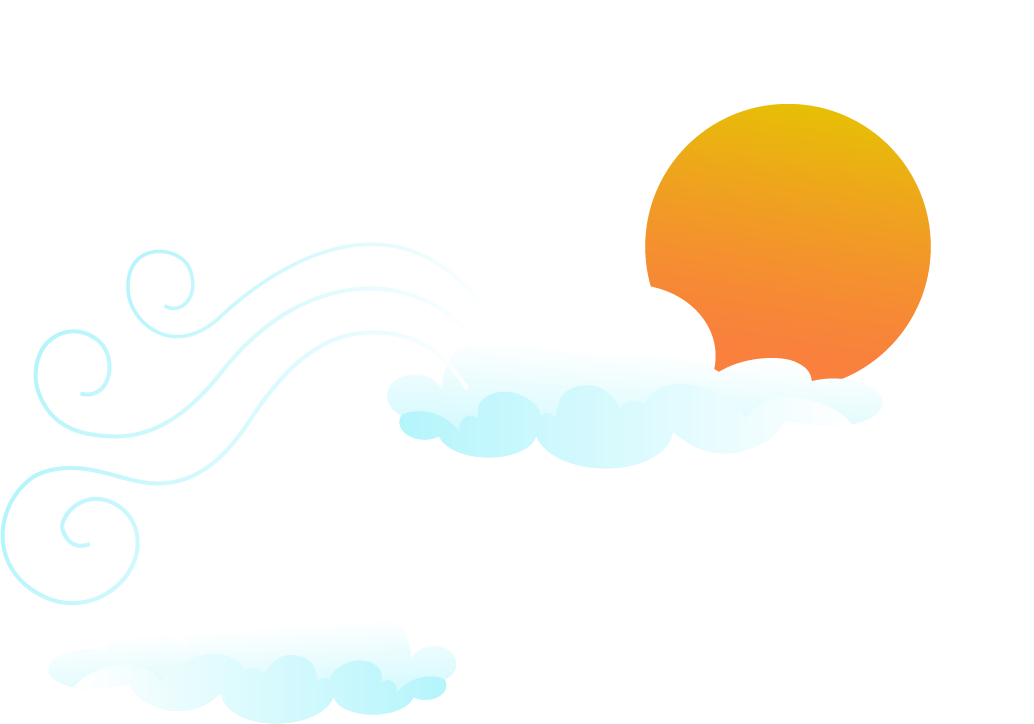 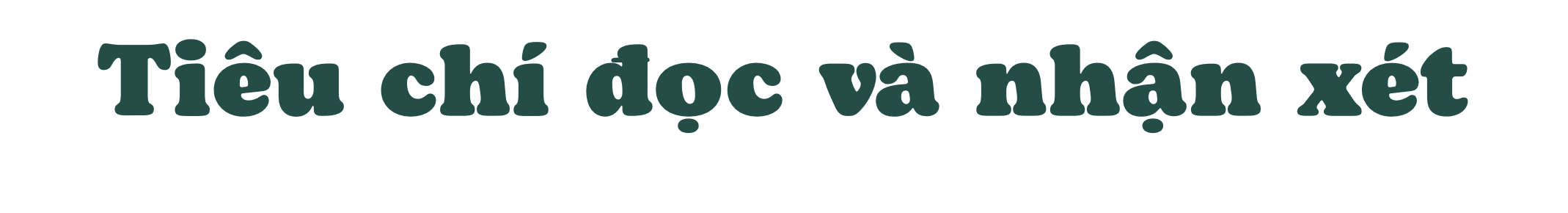 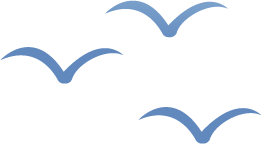 Tiêu chí
Bình thường
Tốt
Rất tốt
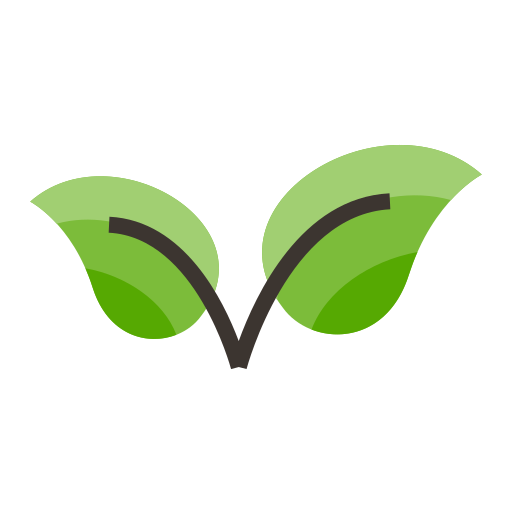 Đọc đúng tiếng, đúng từ, 
lưu loát, mạch lạc.
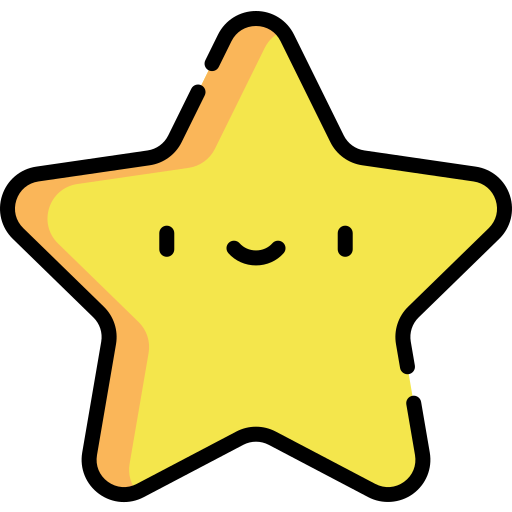 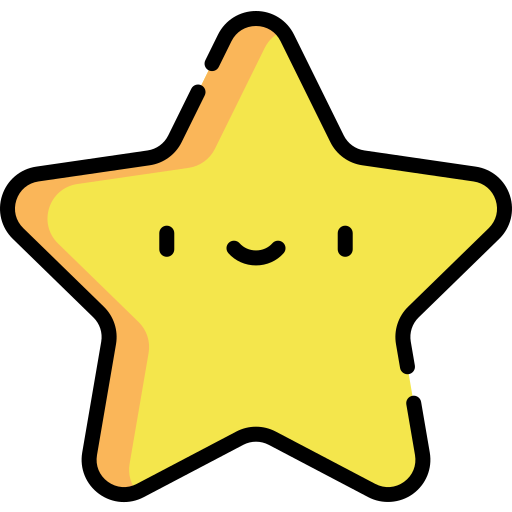 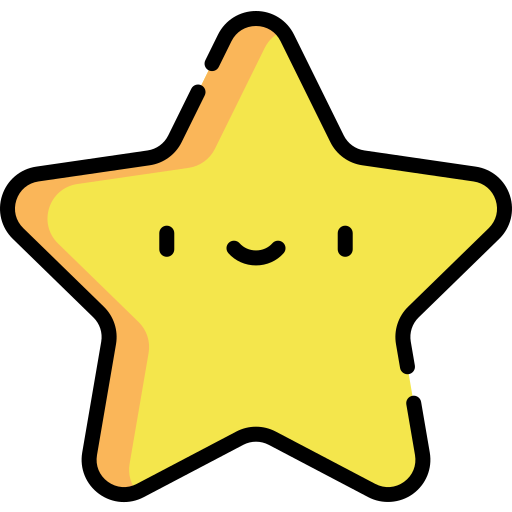 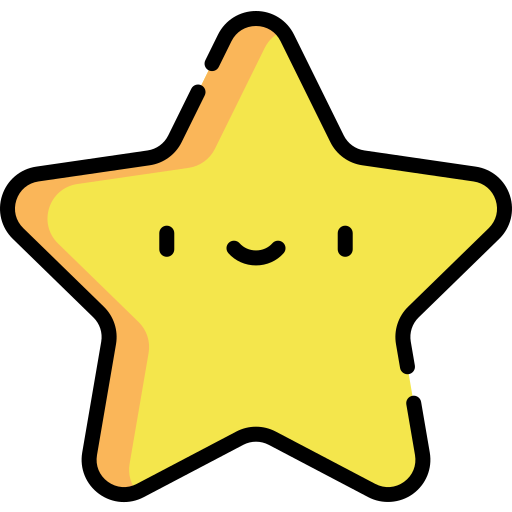 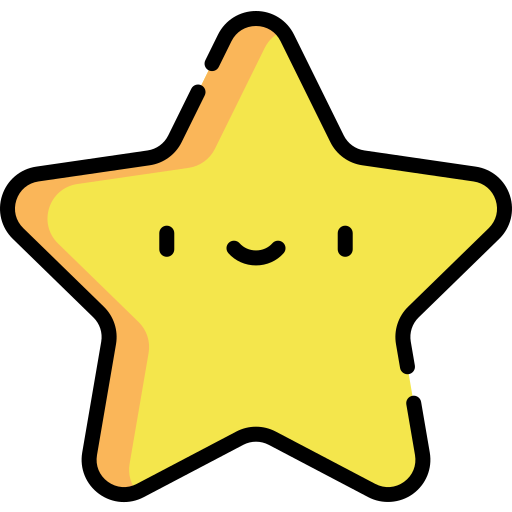 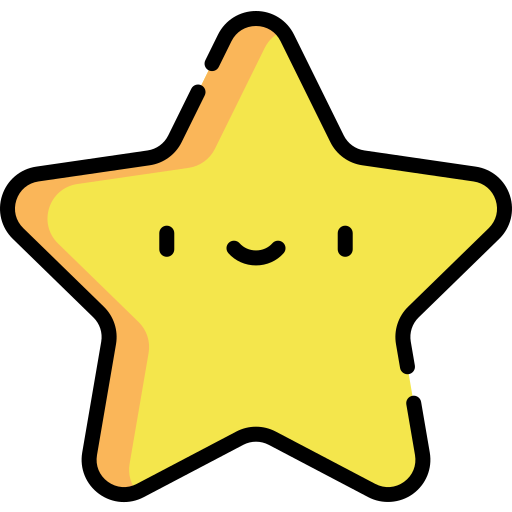 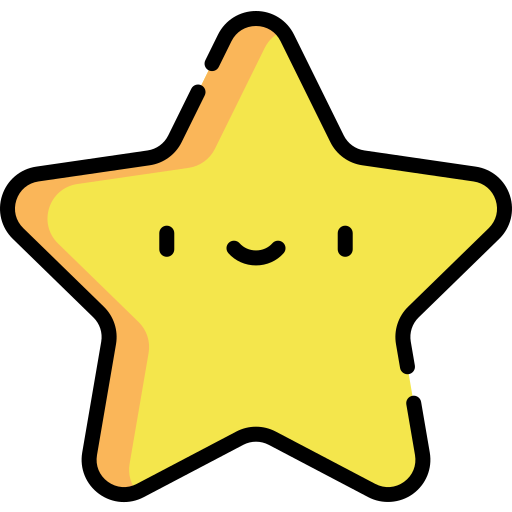 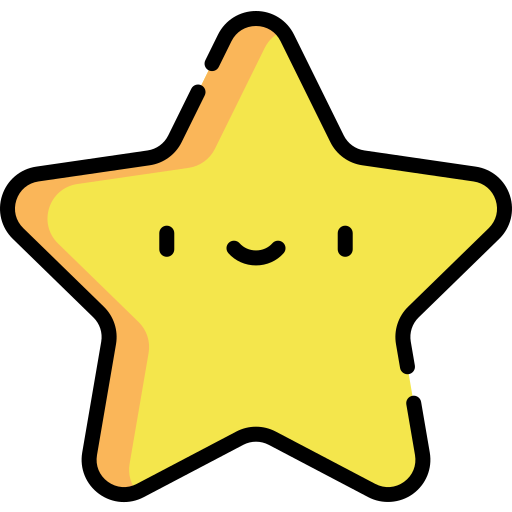 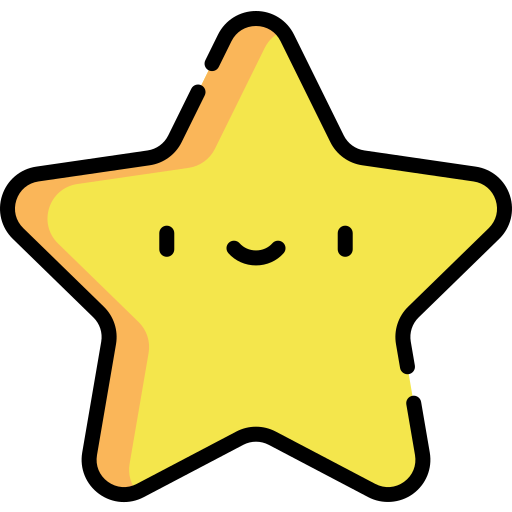 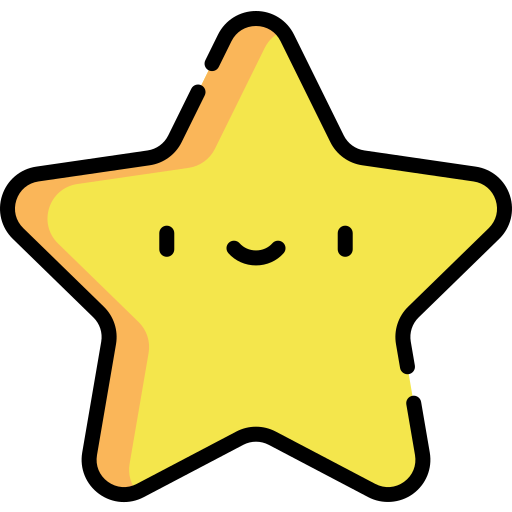 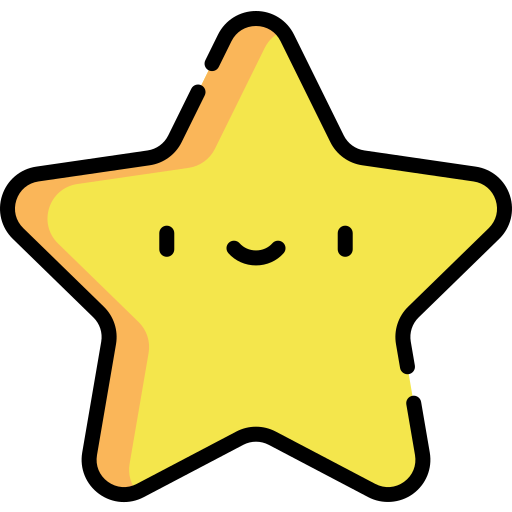 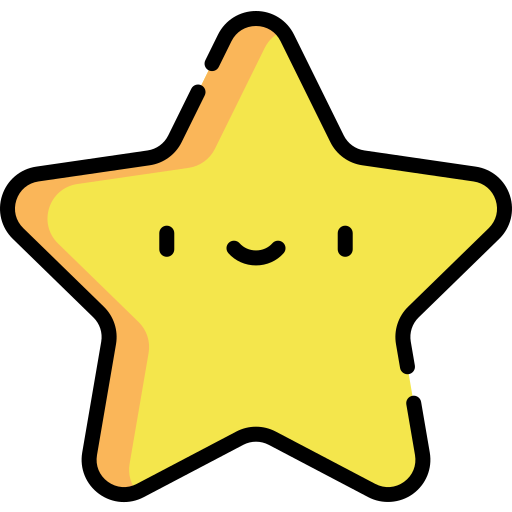 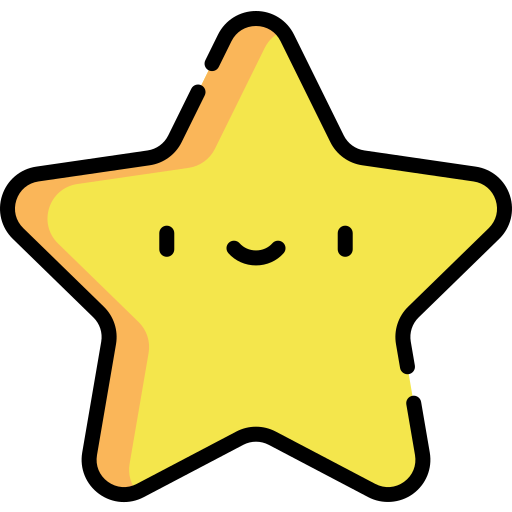 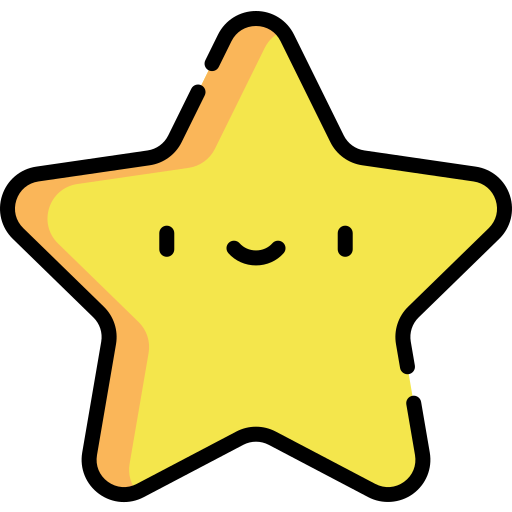 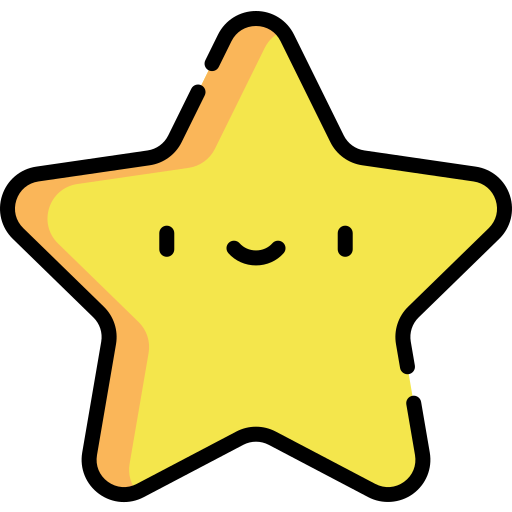 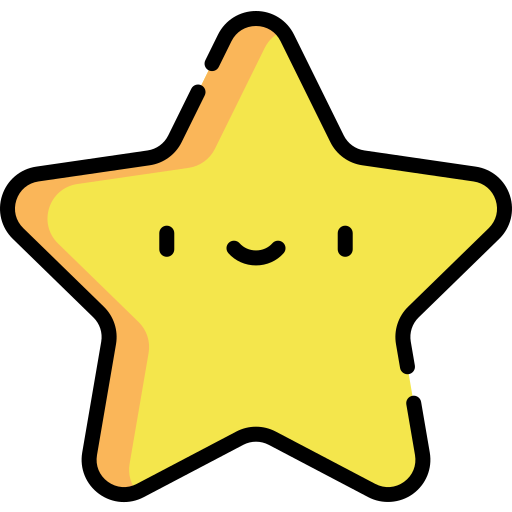 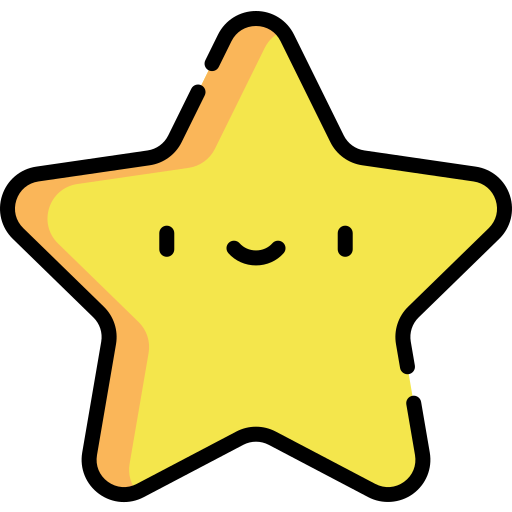 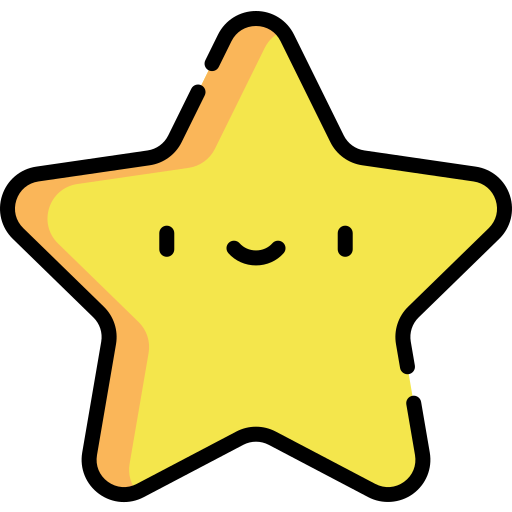 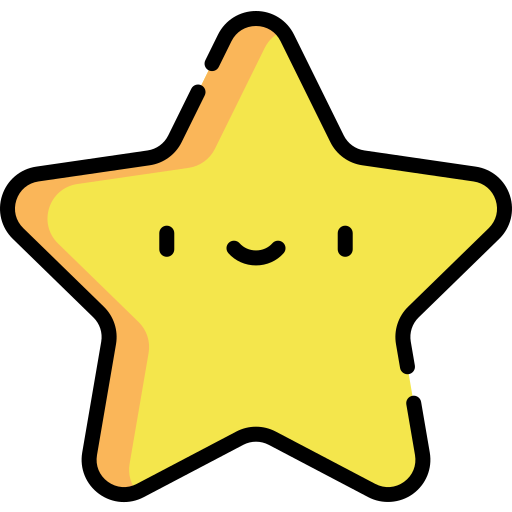 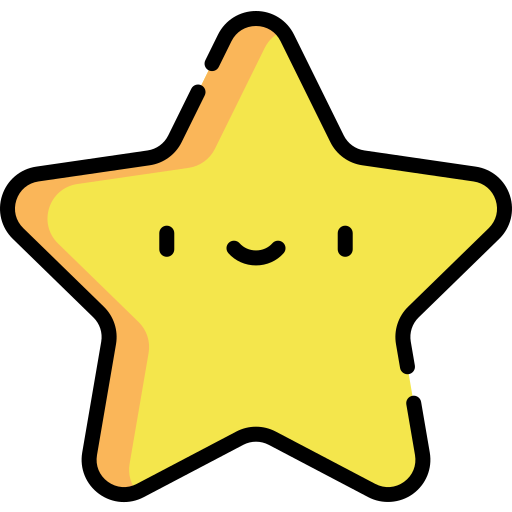 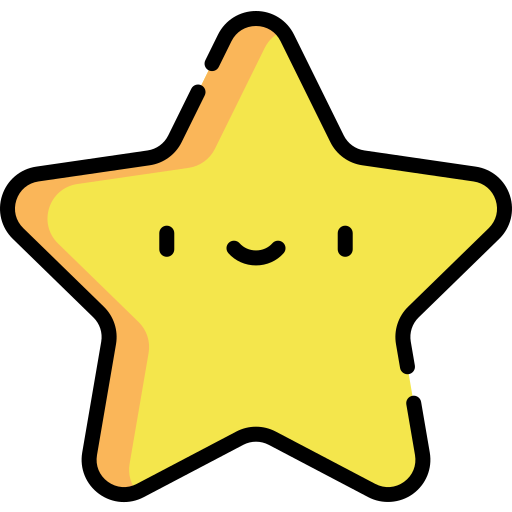 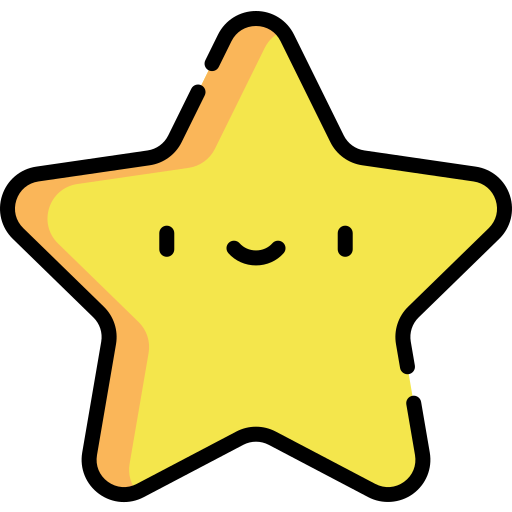 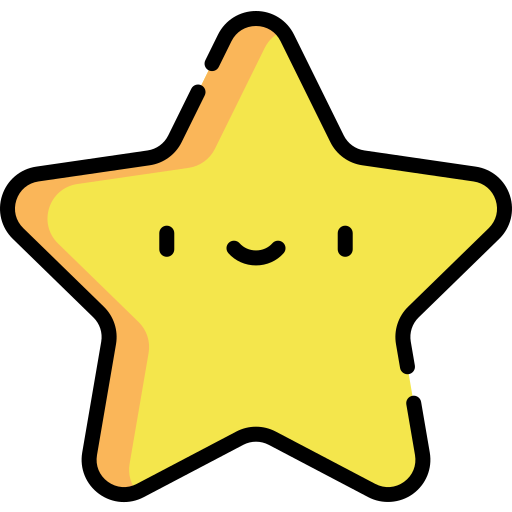 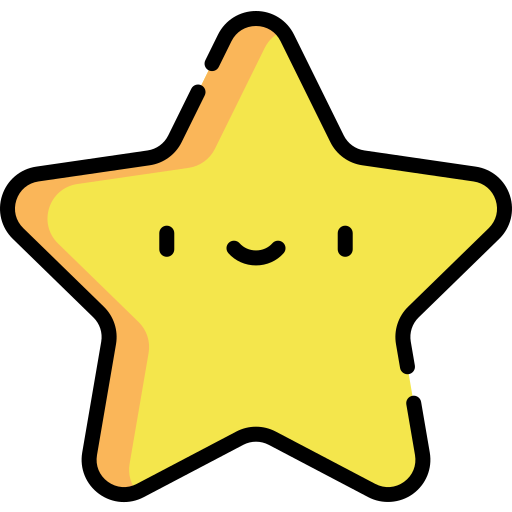 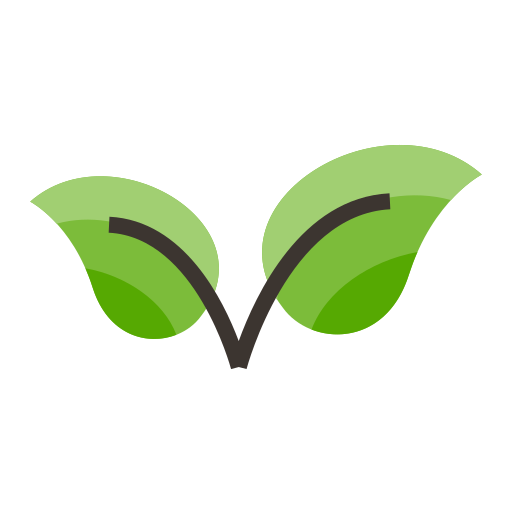 Ngắt, nghỉ hơi đúng ở các dấu câu, cụm từ rõ nghĩa.
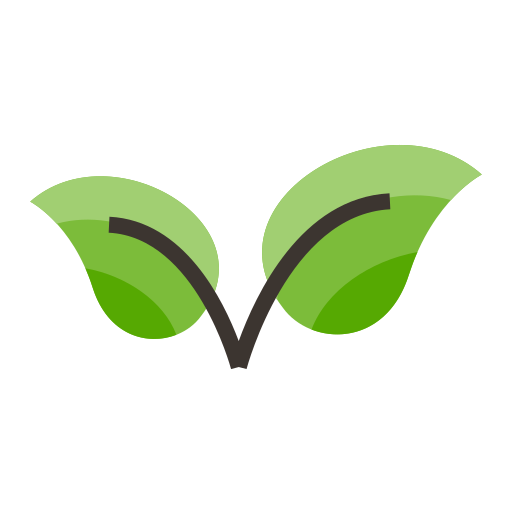 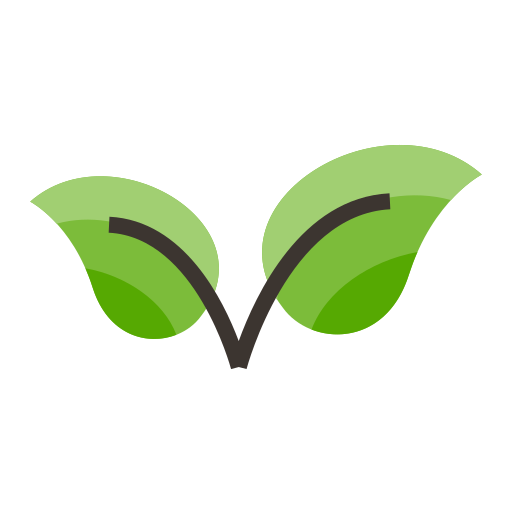 Cường độ đọc, tốc độ đọc đạt yêu cầu.
Giọng đọc phù hợp.
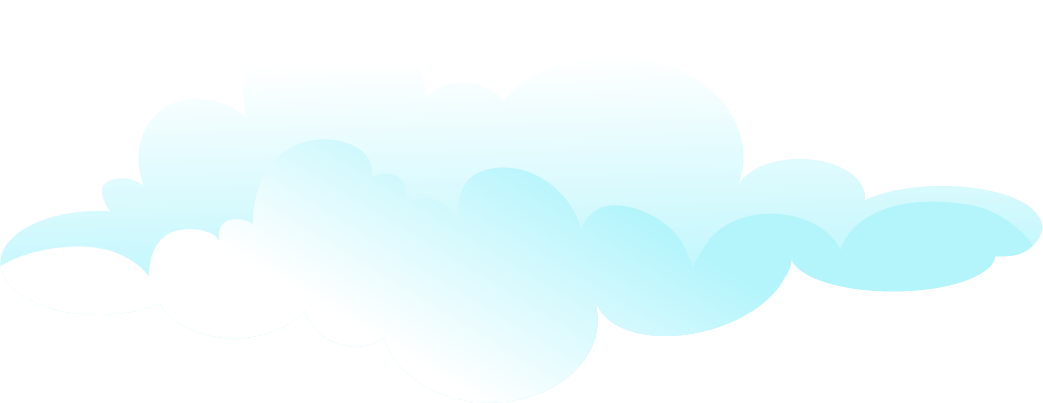 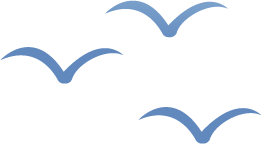 Những cánh buồm
(trích)
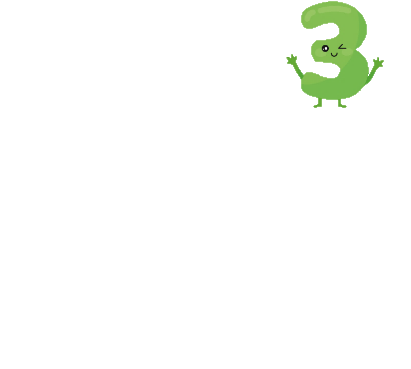 Cha mỉm cười xoa đầu con nhỏ :
“Theo cánh buồm đi mãi đến nơi xa
Sẽ có cây, có cửa có nhà,
Những nơi đó cha chưa hề đi đến.”
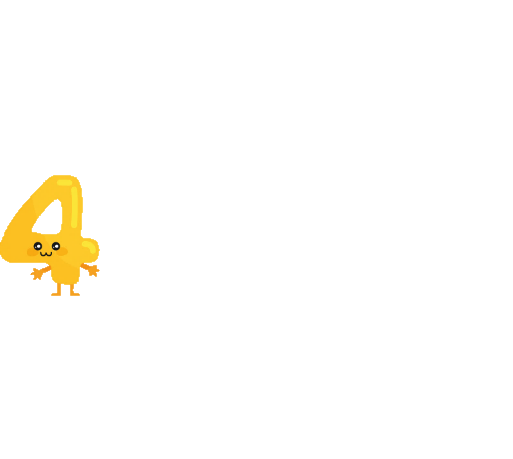 Cha lại dắt con đi trên cát mịn
Ánh nắng chảy đầy vai,
Cha trầm ngâm nhìn mãi cuối chân trời.
Con lại trỏ cánh buồm nói khẽ :
“Cha mượn cho con cánh buồm trắng nhé,
Để con đi...”
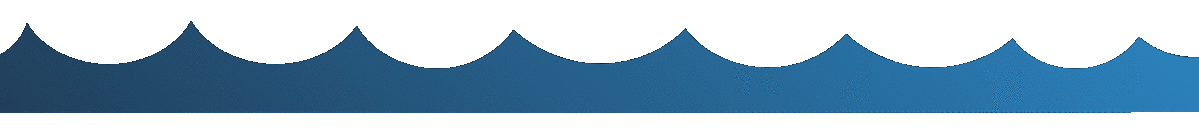 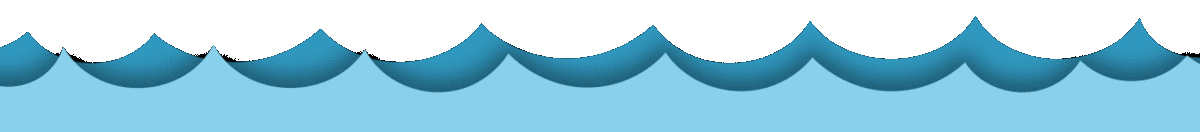 Liên hệ
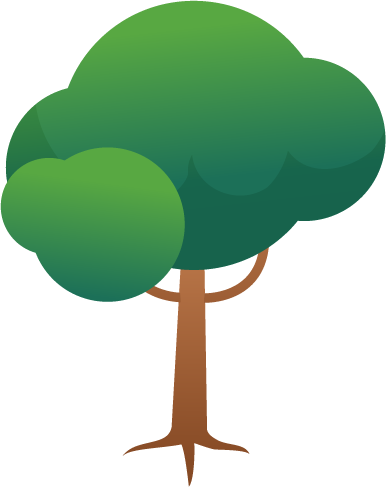 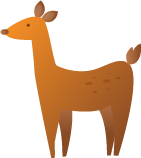 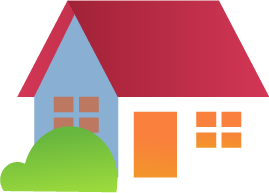 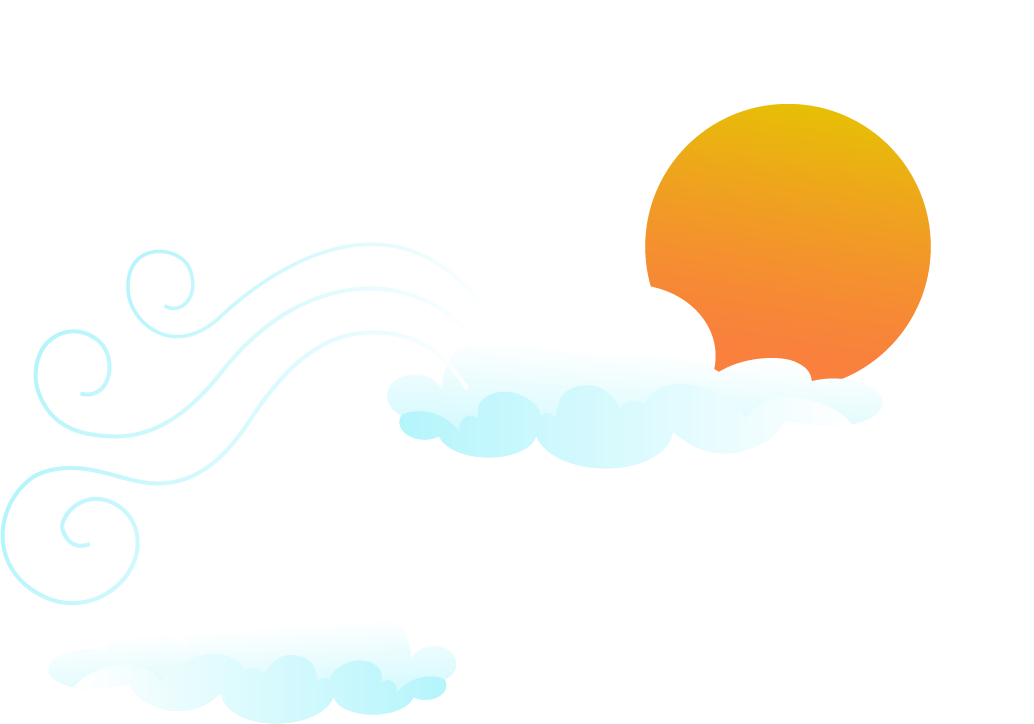 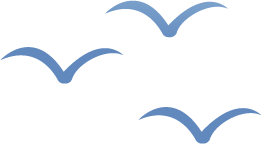 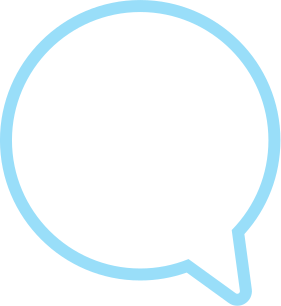 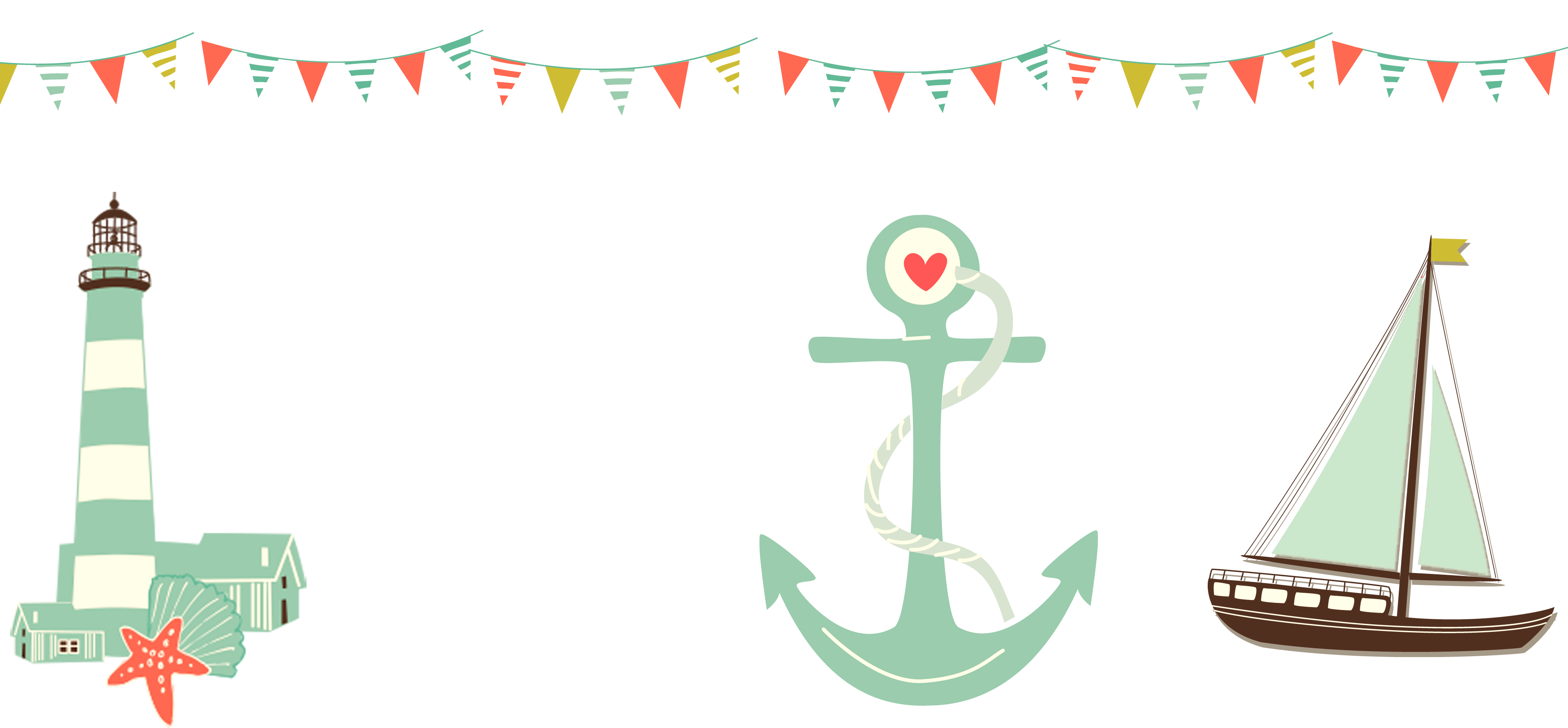 Bài thơ vừa rồi các bạn cũng đã biết về ước mơ của mình. Bây giờ mình muốn biết ước mơ của các bạn là gì?
Ta cần làm gì để biến những ước mơ đó thành hiện thực?
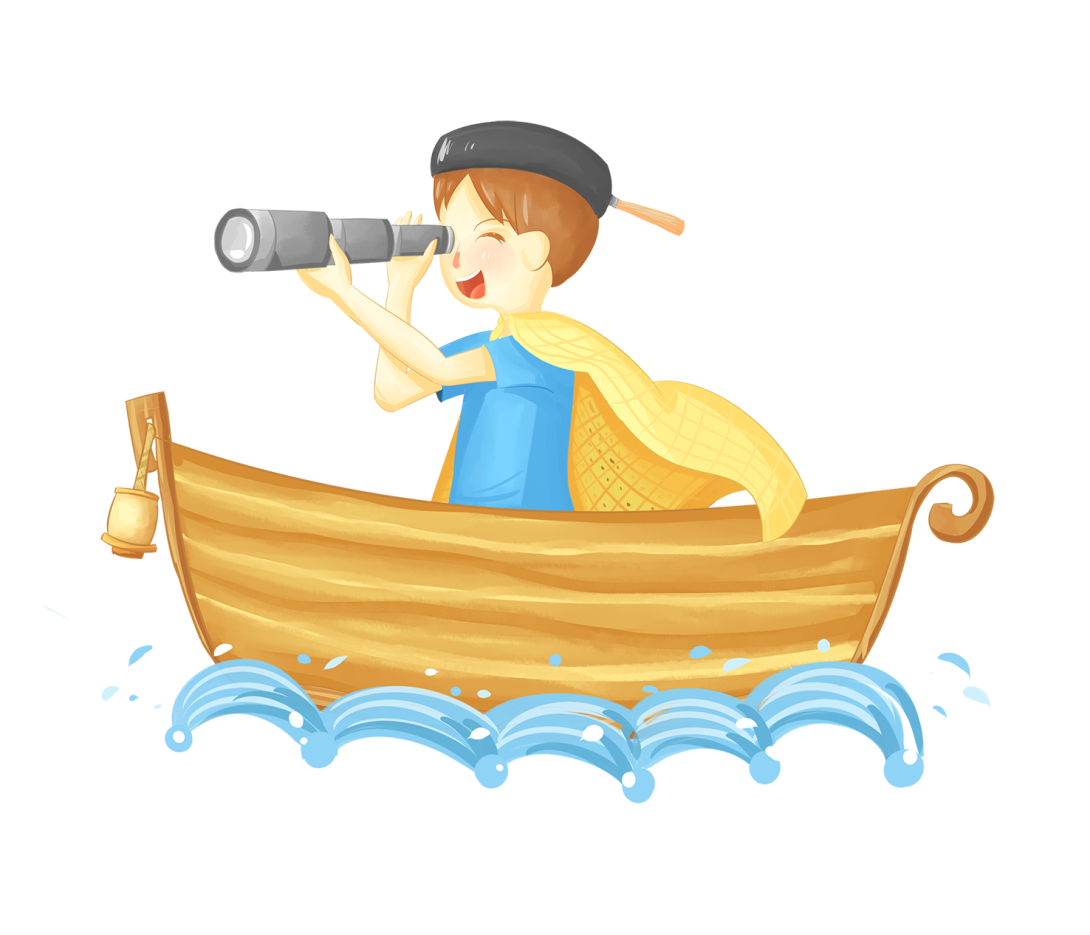 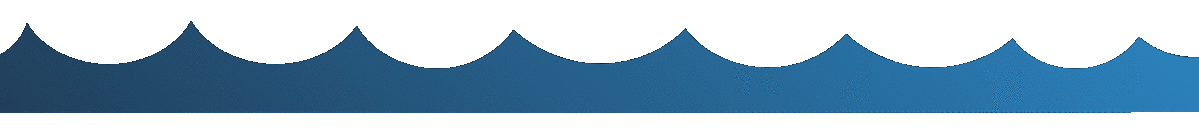 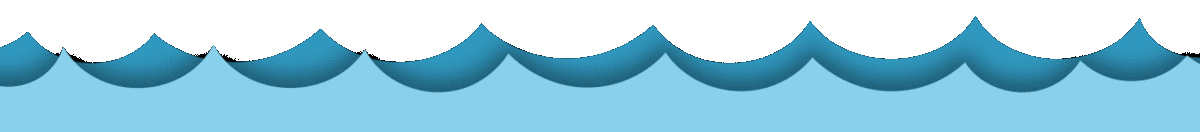 Đánh giá mục tiêu
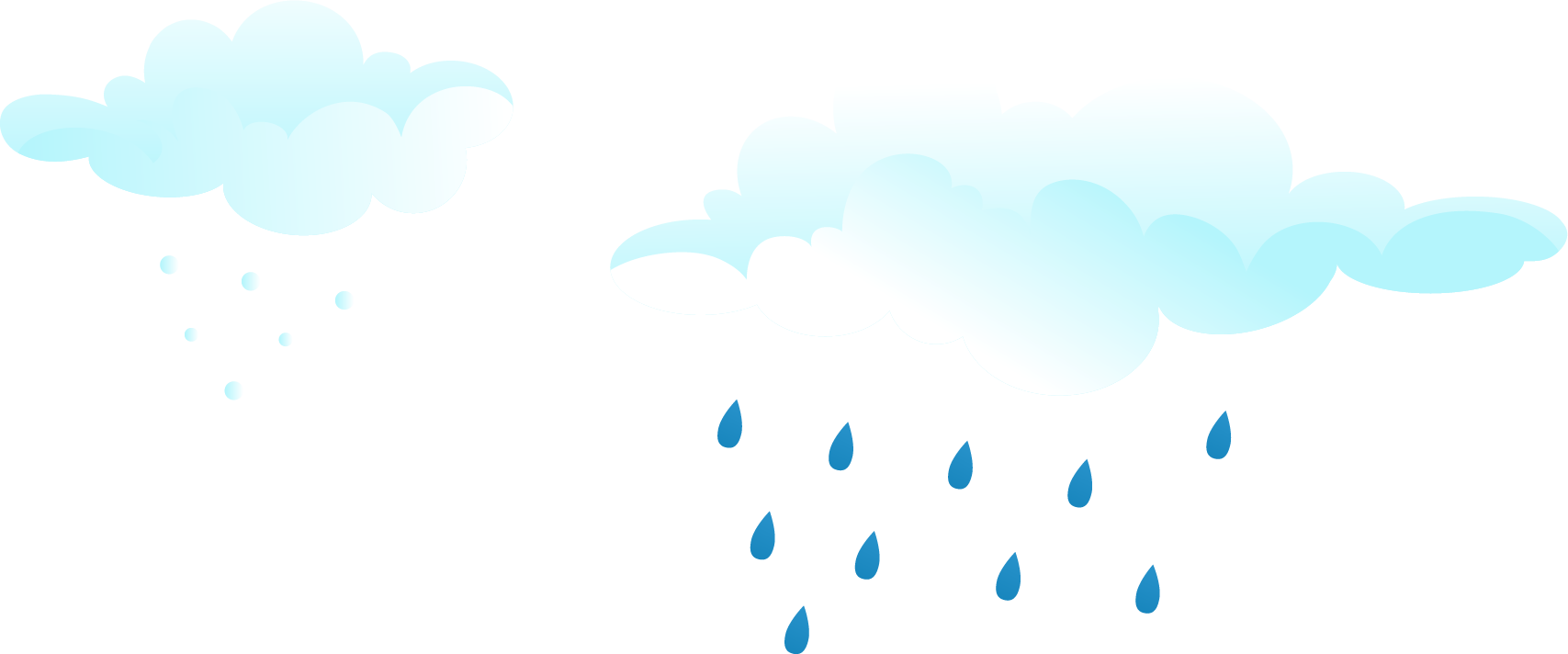 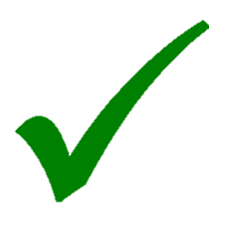 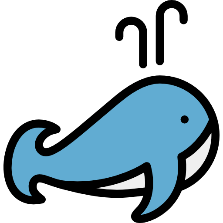 Đọc đúng, trôi chảy; đọc diễn cảm bài đọc.
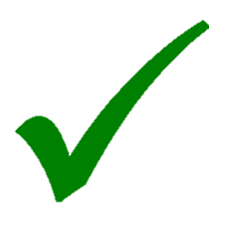 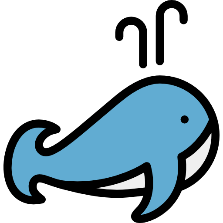 Không ngừng ước mơ về một cuộc sống tốt đẹp hơn và cố gắng phấn đấu cho ước mơ của mình.
Trình bày được nội dung, ý nghĩa bài đọc.
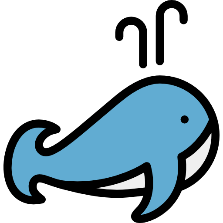 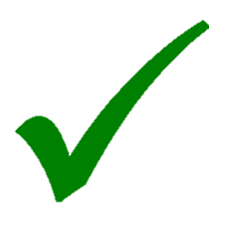 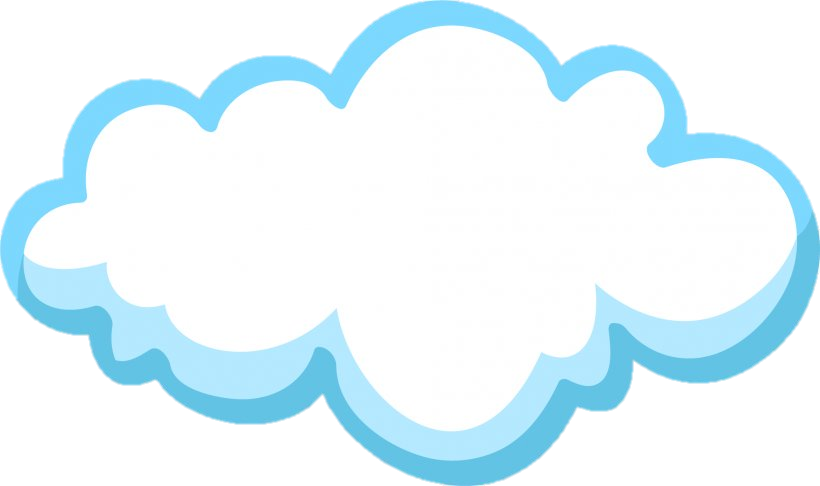 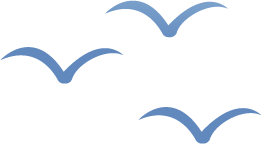 Dặn dò
Soạn bài 
“Luật Bảo vệ, chăm sóc và giáo dục trẻ em”.
Học thuộc lòng bài thơ.
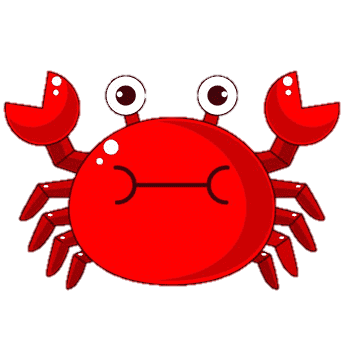 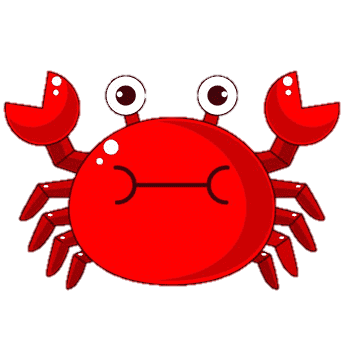